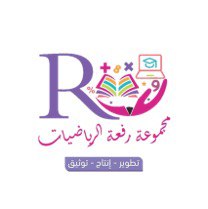 حل  واجب
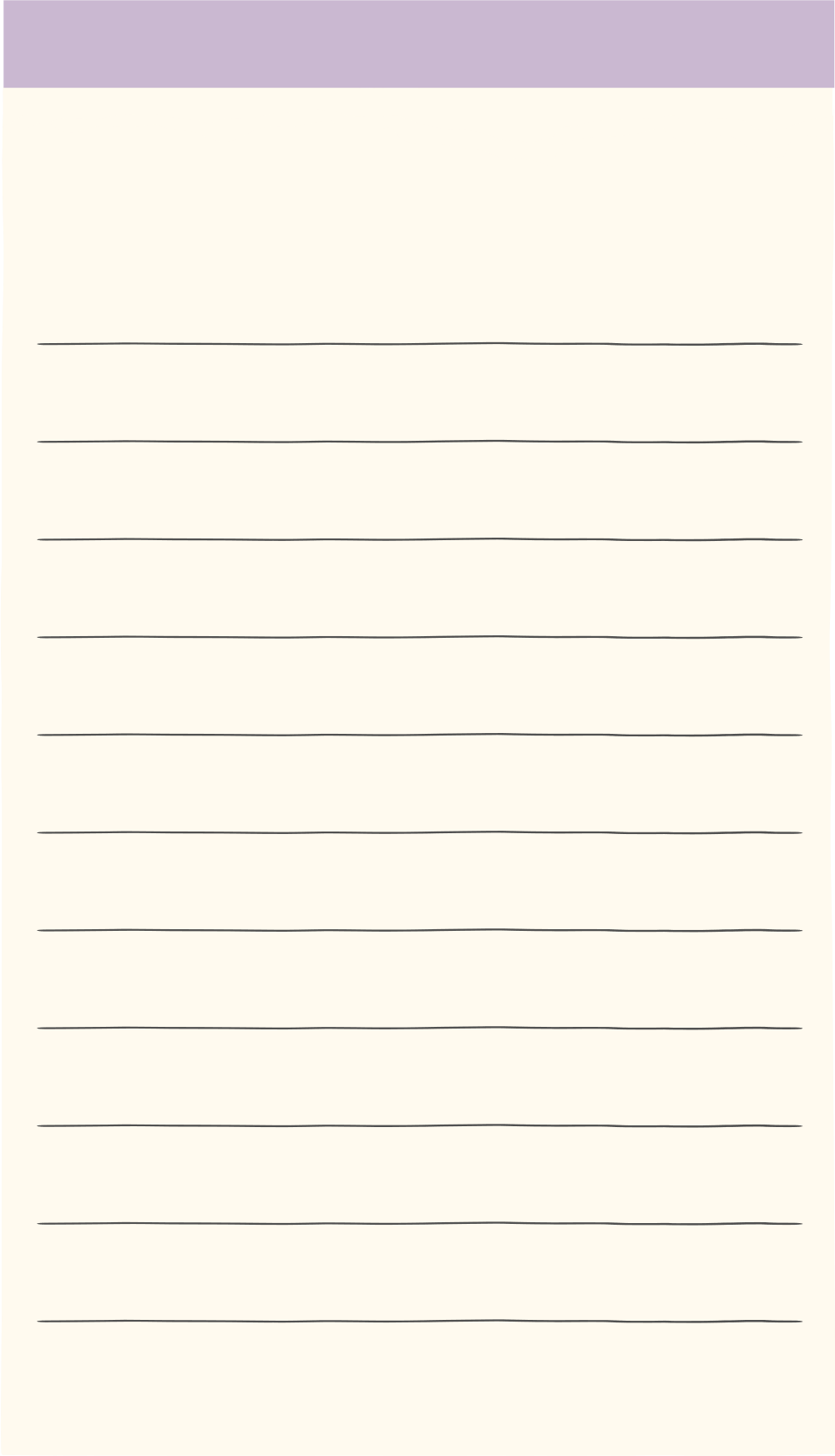 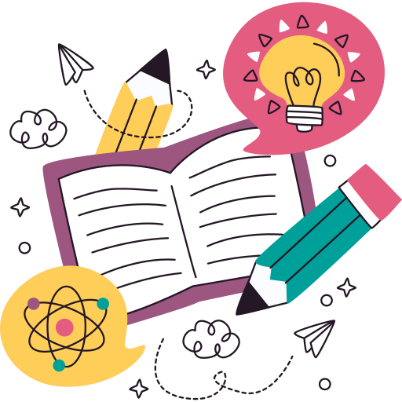 تدرب وحل المسائل :
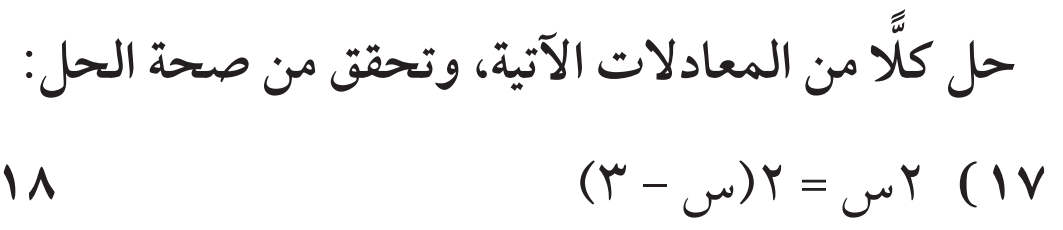 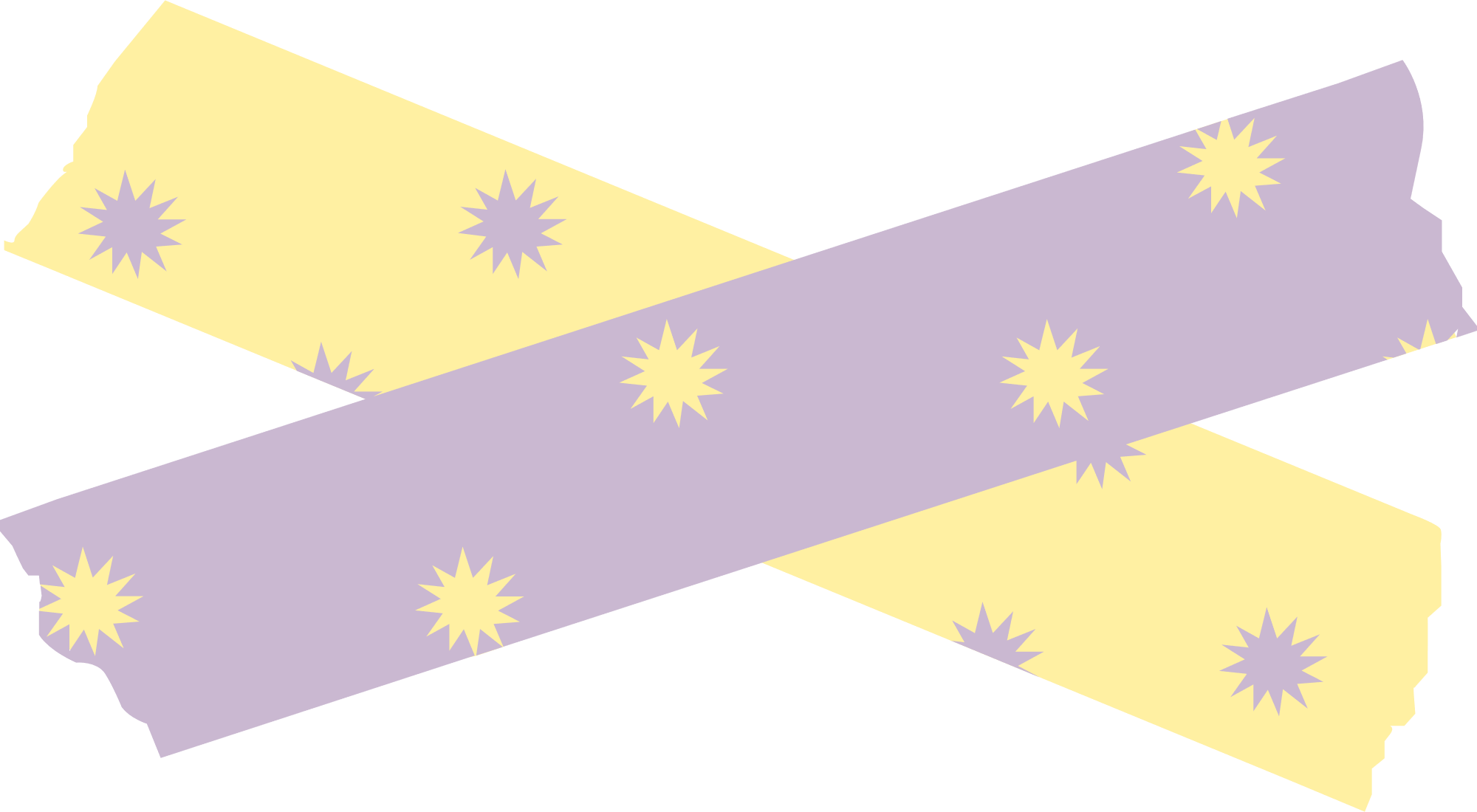 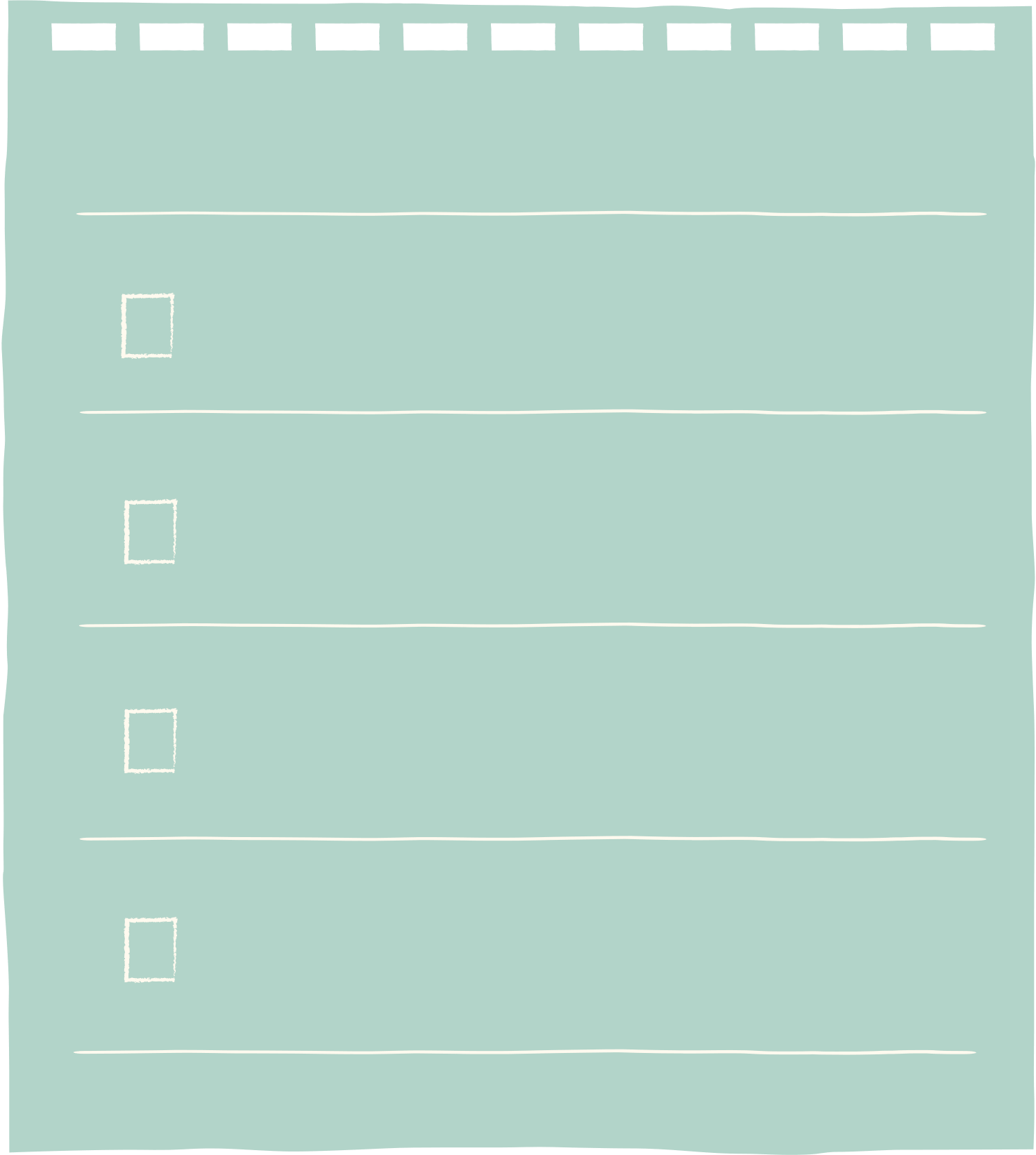 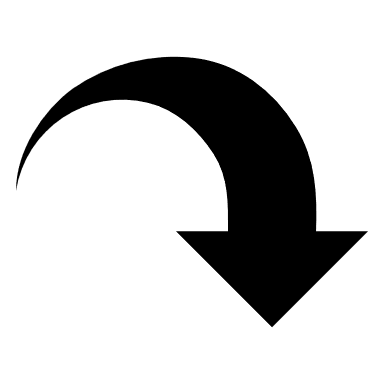 ص/ 36
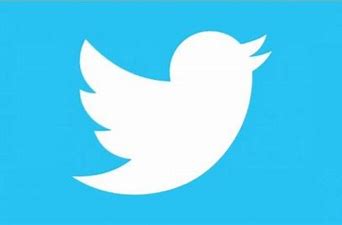 @mimaalth
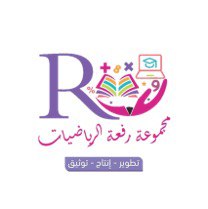 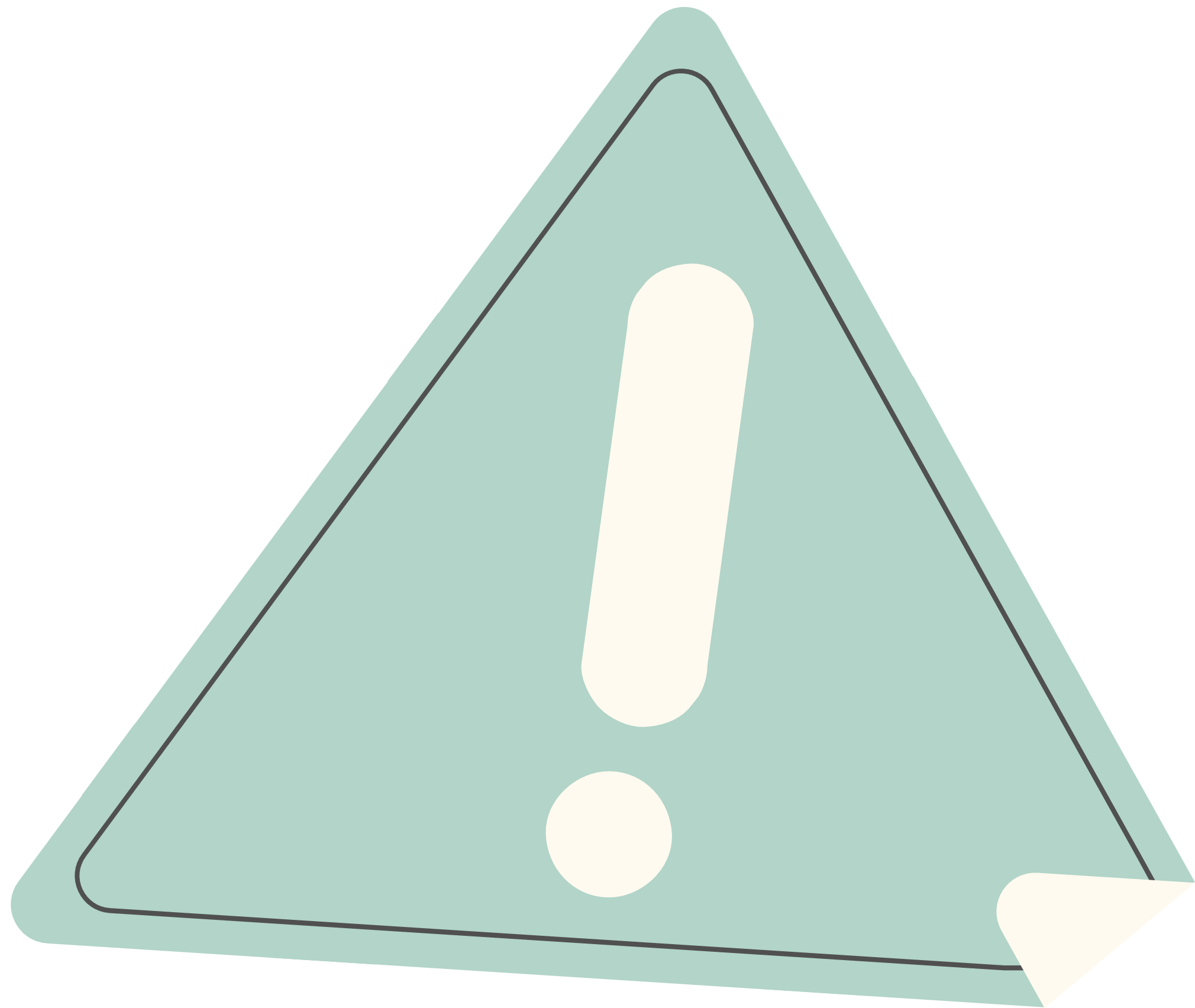 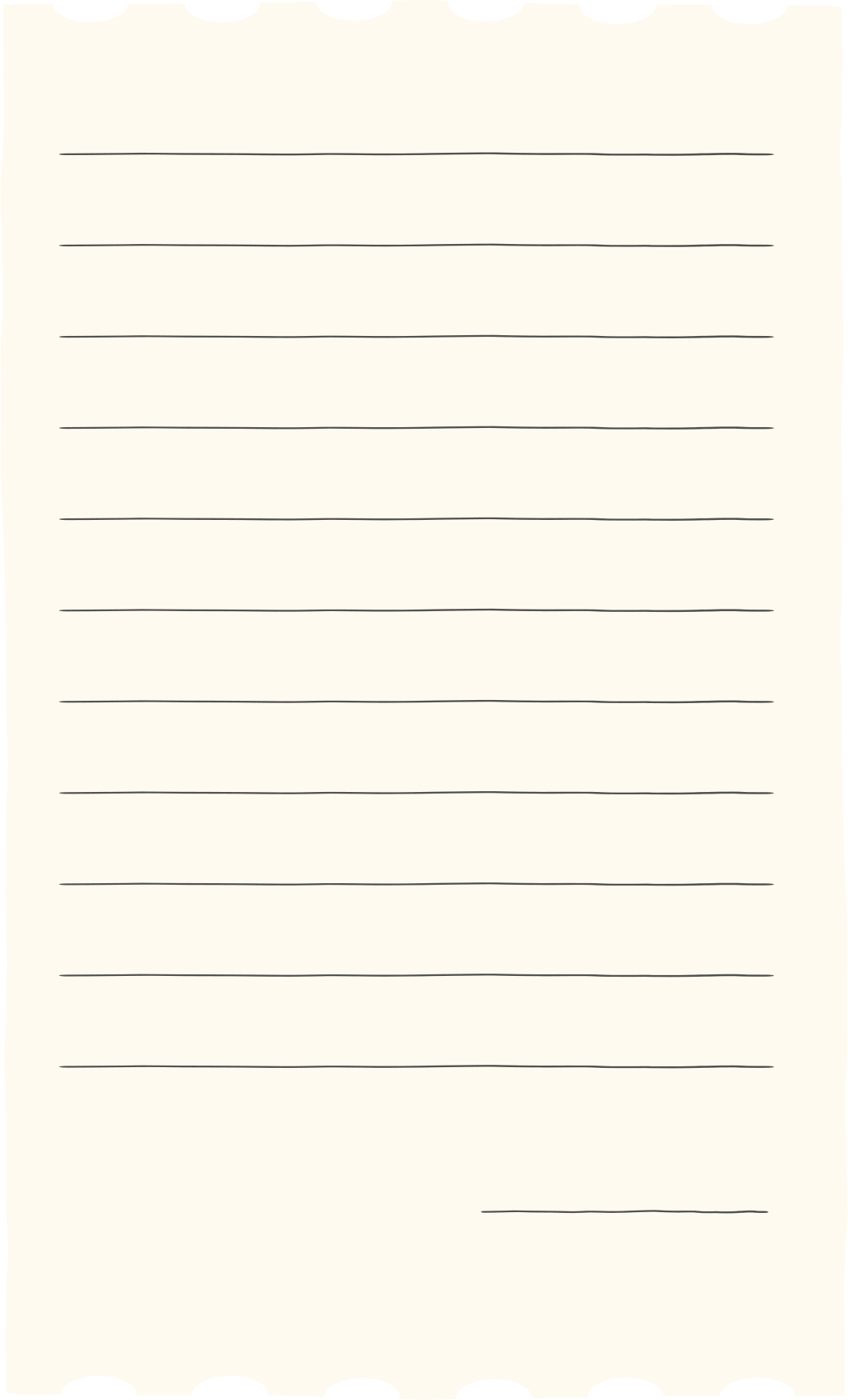 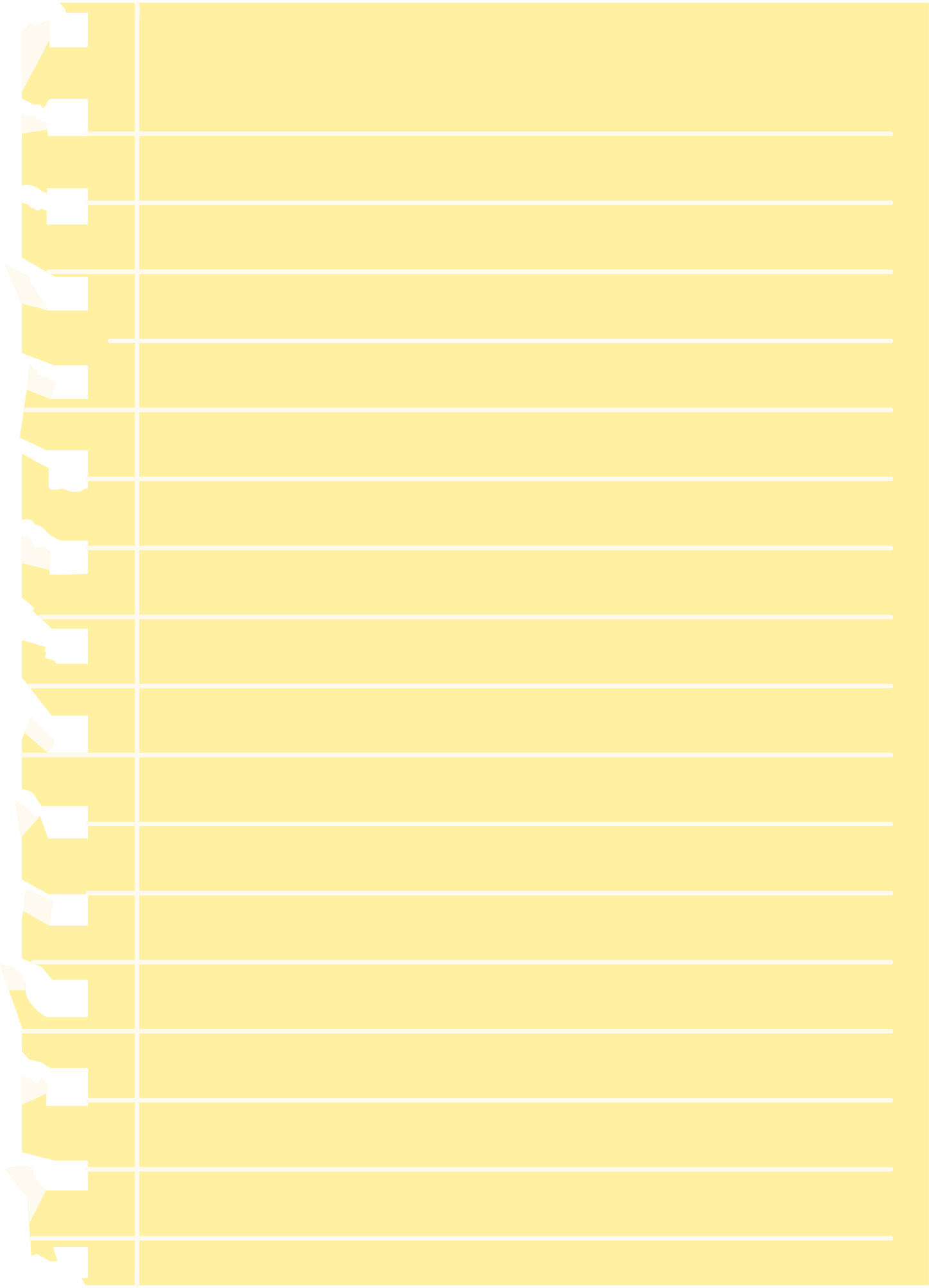 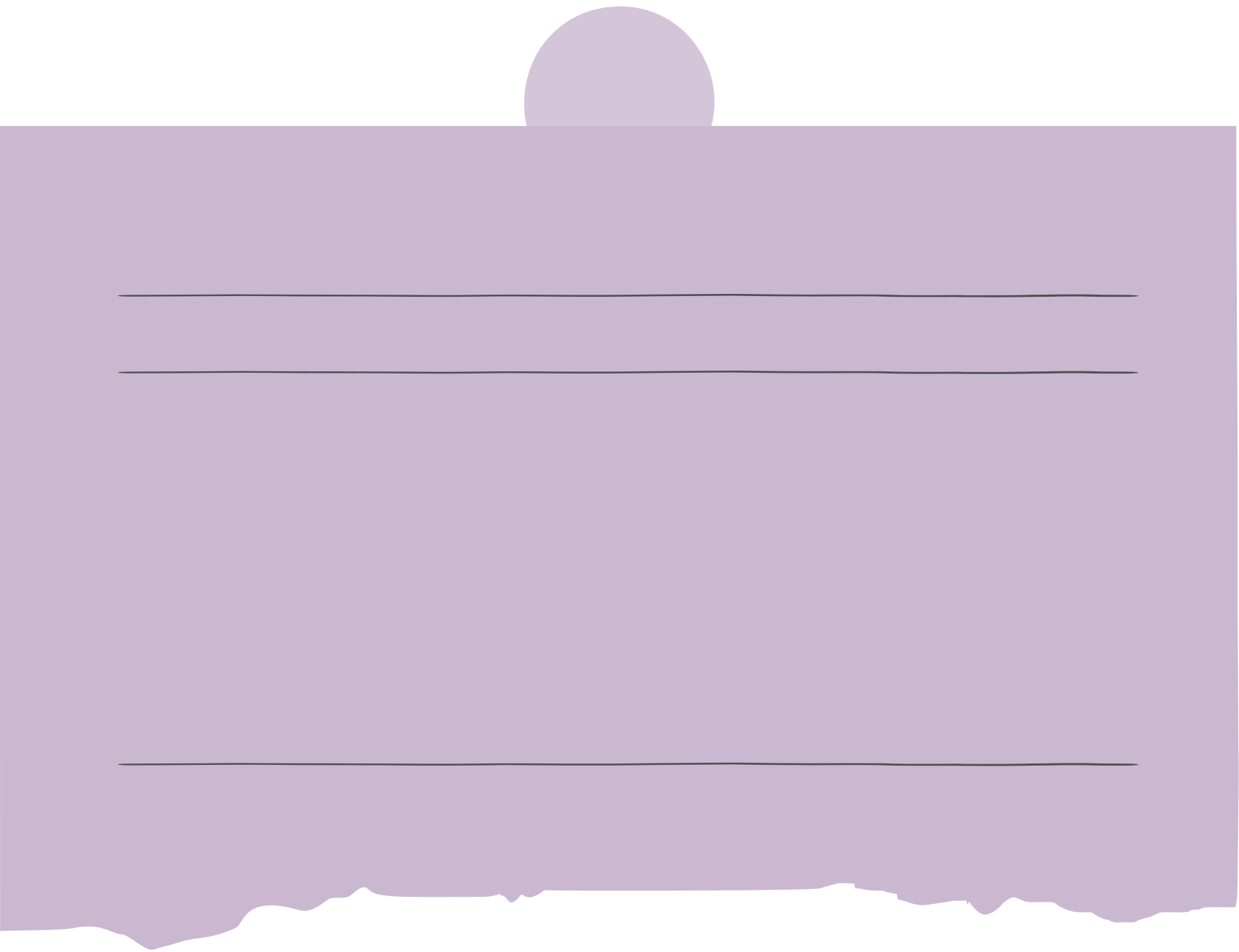 1- 5  حل المعادلات
 التي تتضمن القيمةالمطلقة
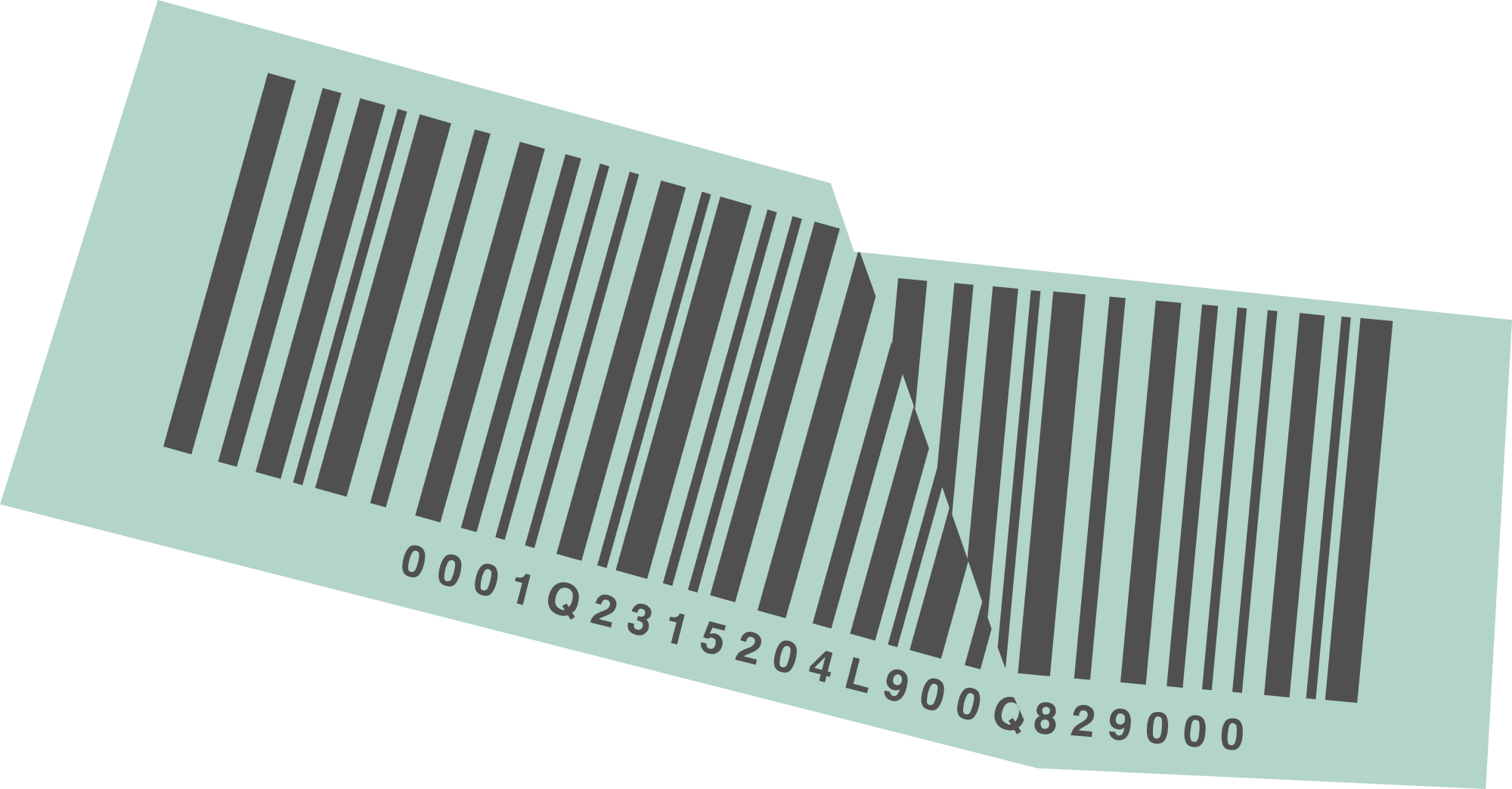 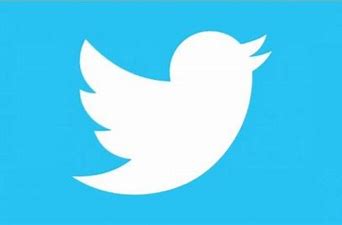 @mimaalth
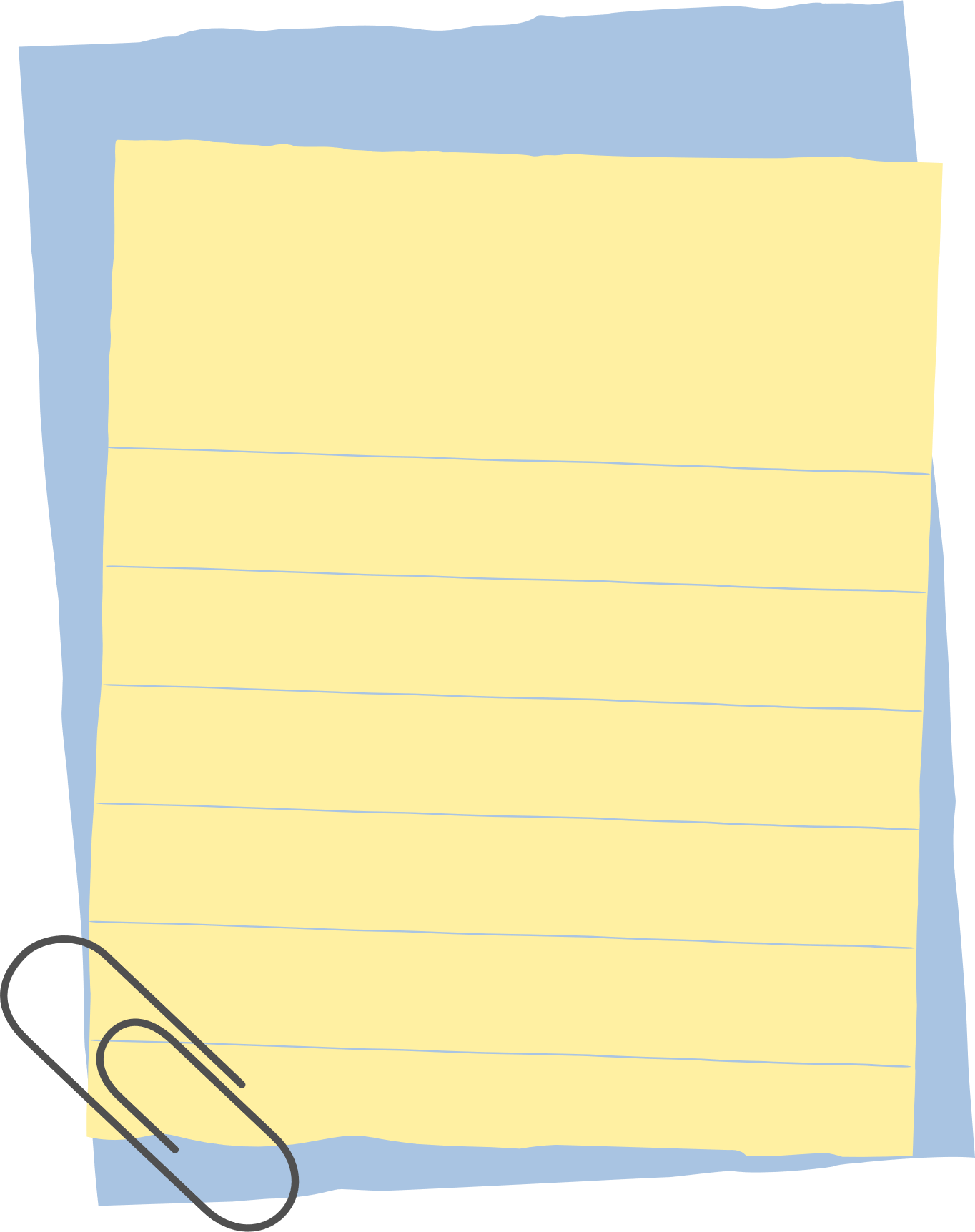 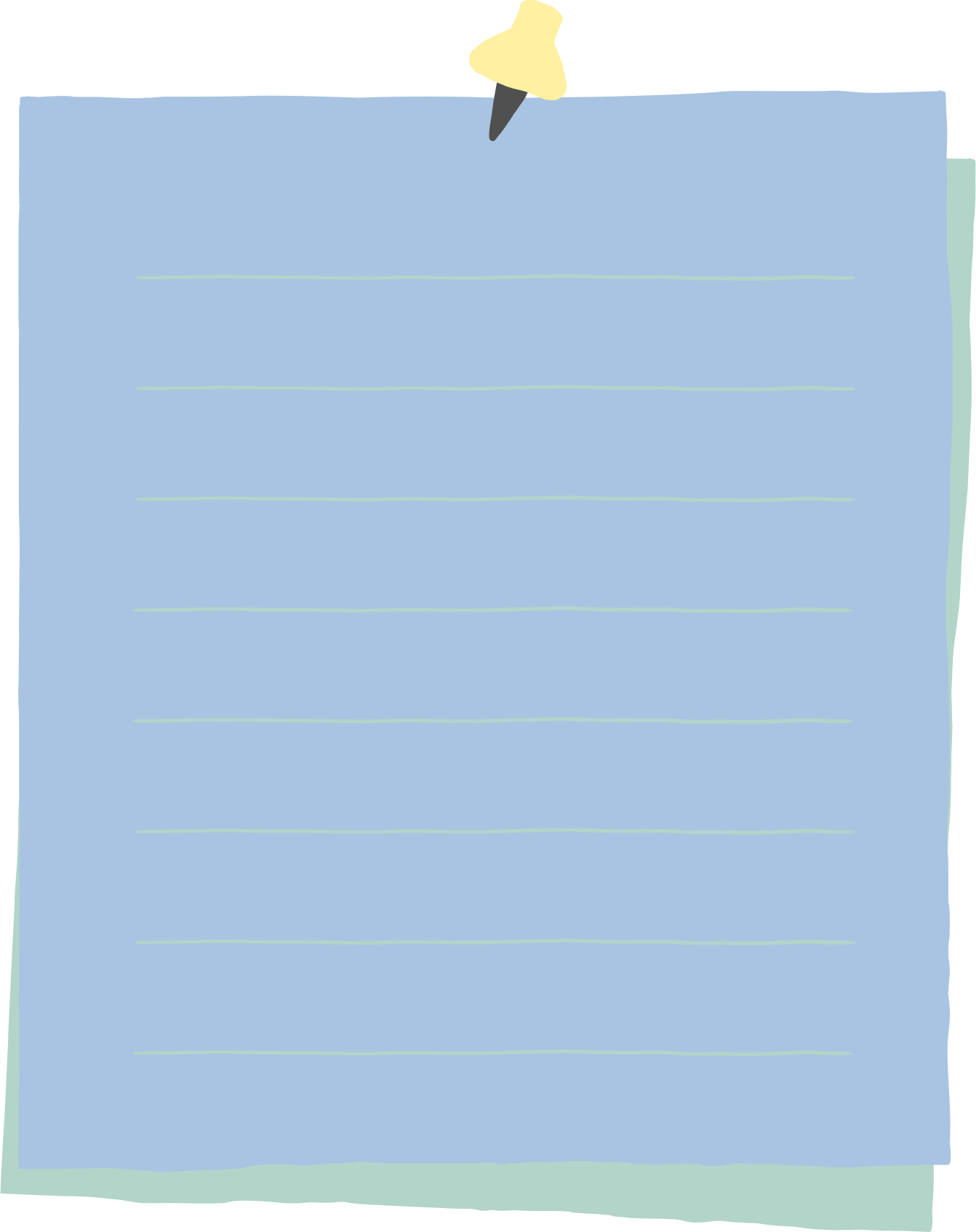 1-5 حل المعادلات التي تتضمن القيمة المطلقة
جدول التعلم
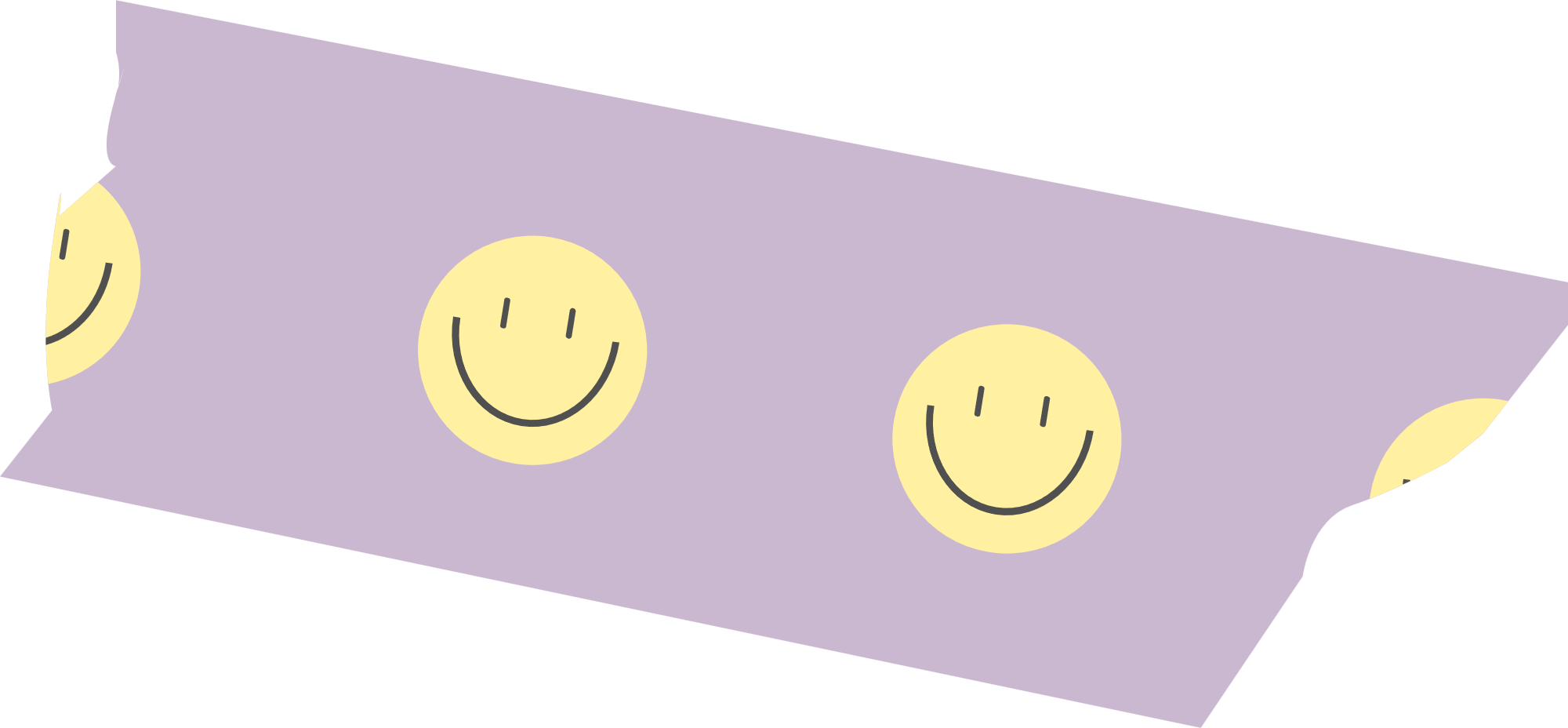 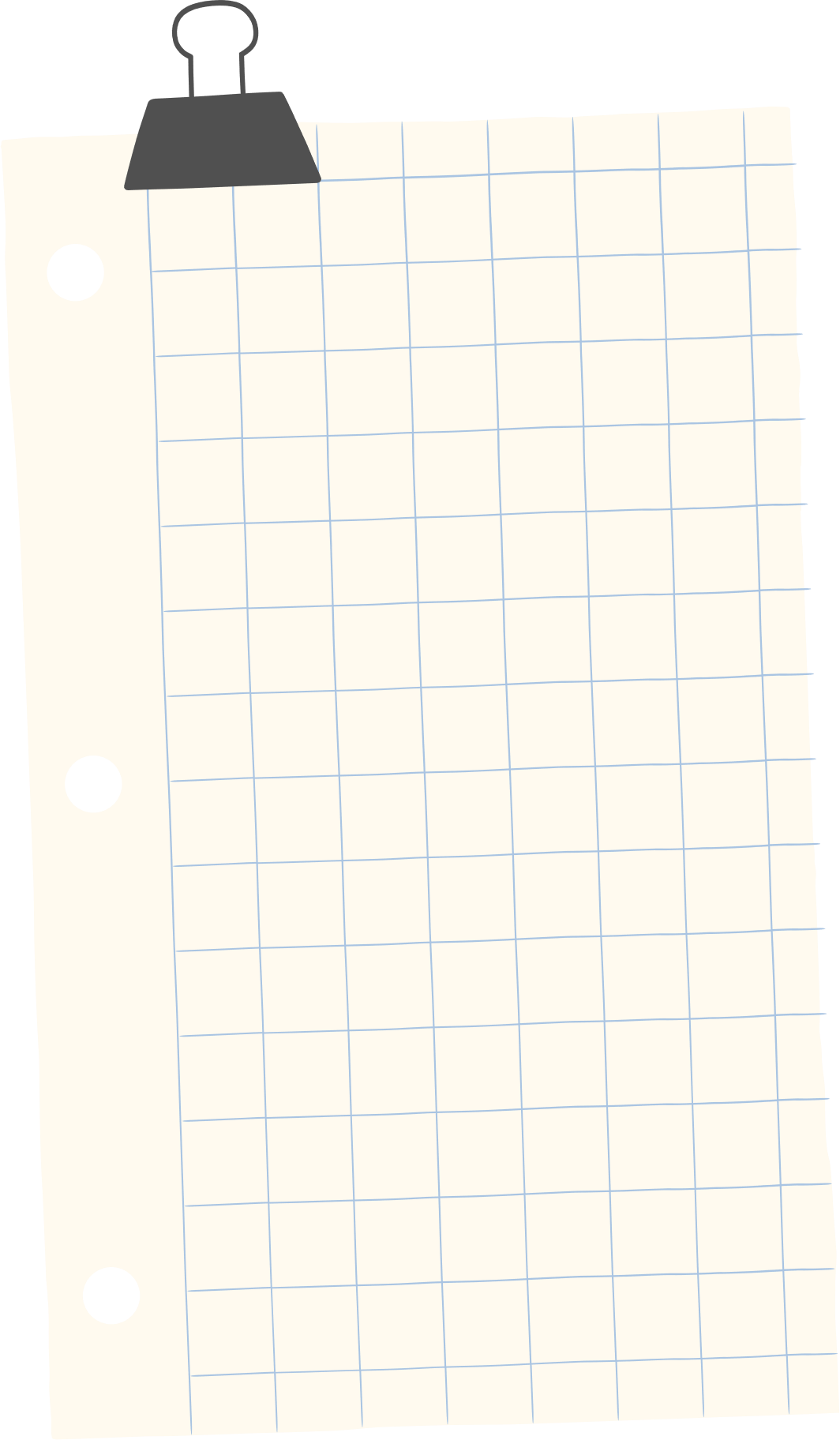 استراتيجية التصفح ص\  38
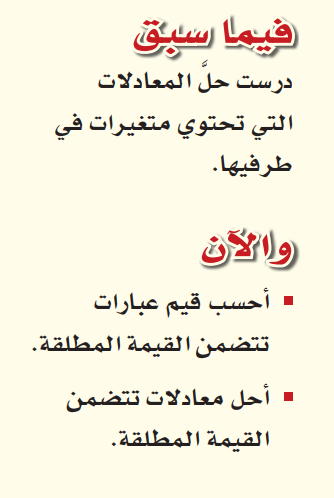 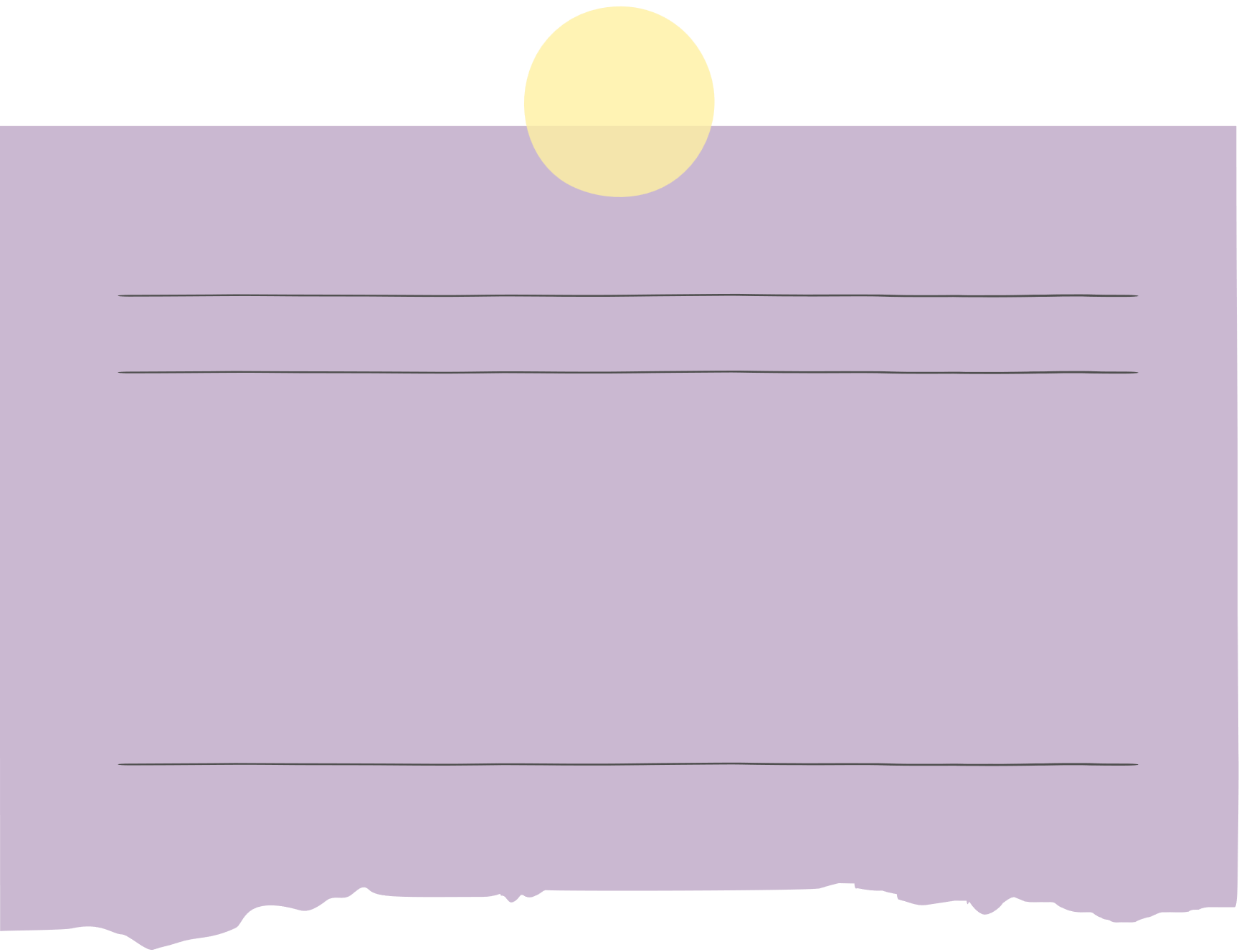 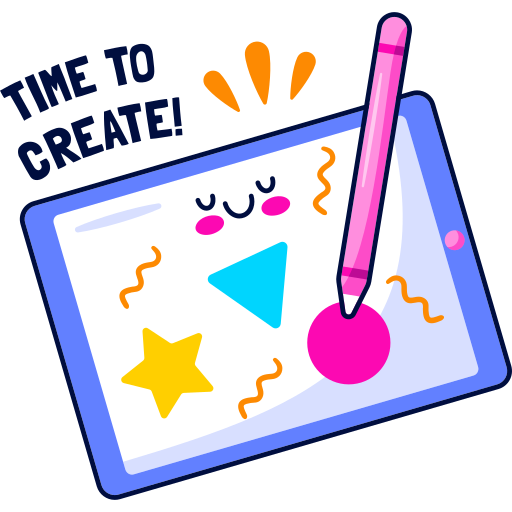 14
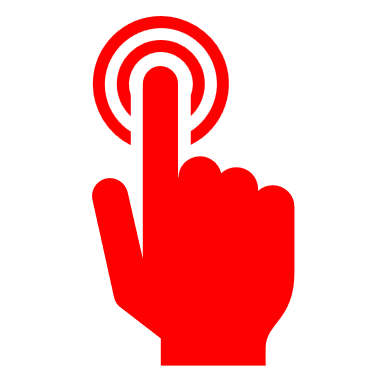 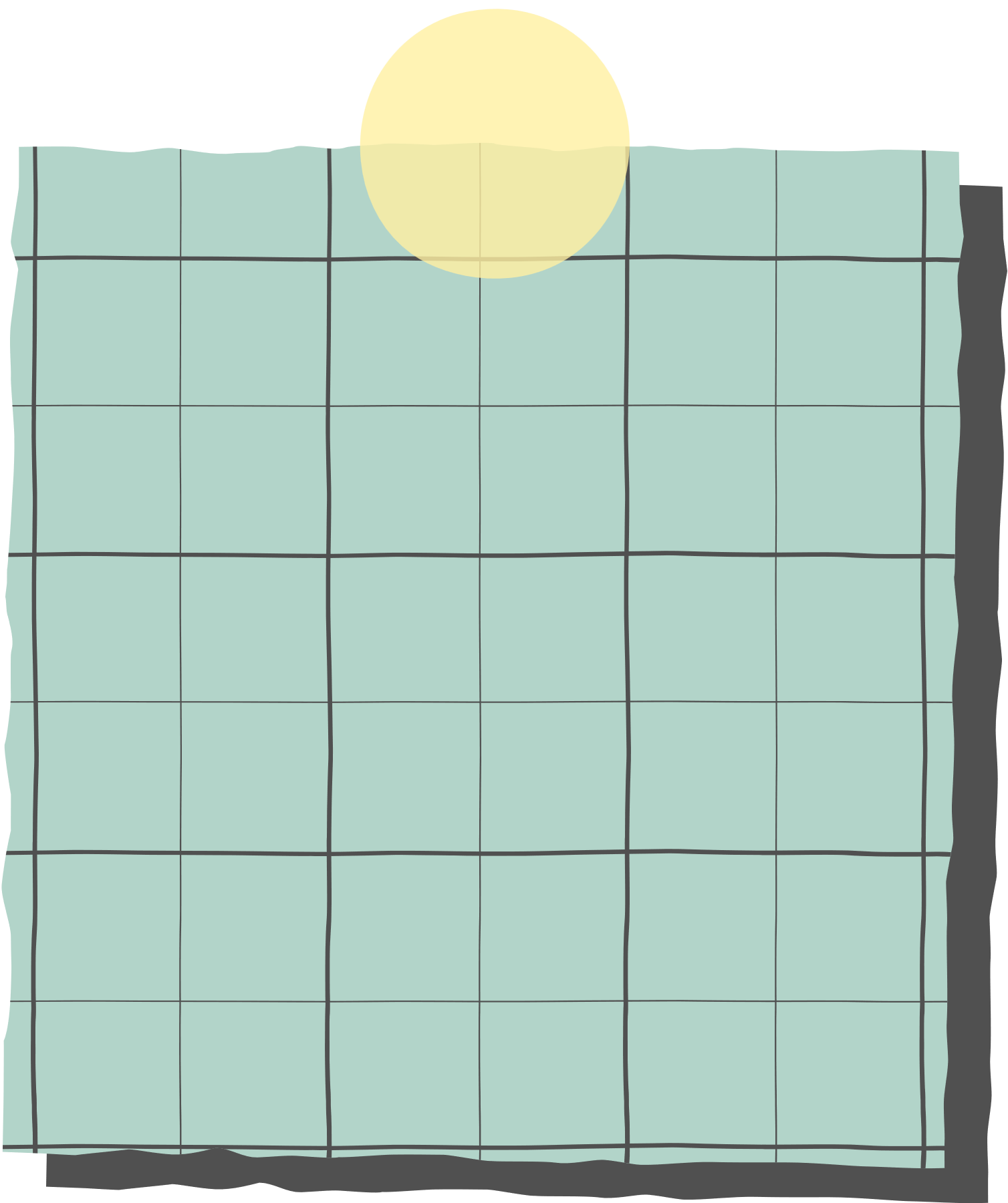 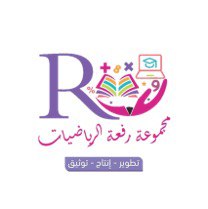 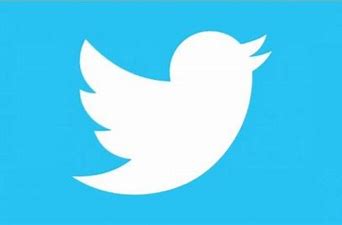 @mimaalth
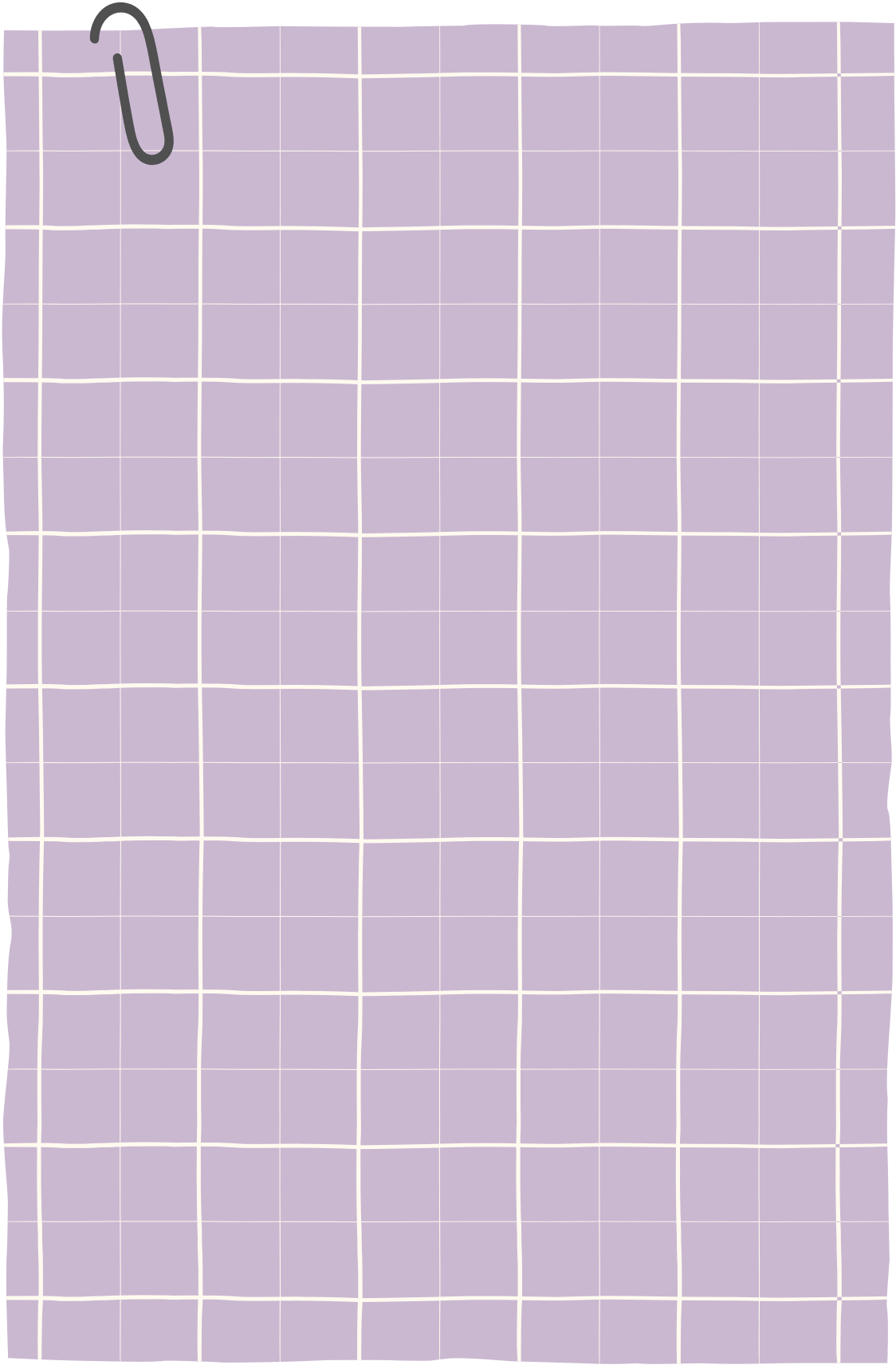 1-5 حل المعادلات التي تتضمن القيمة المطلقة
ربط بالوطن
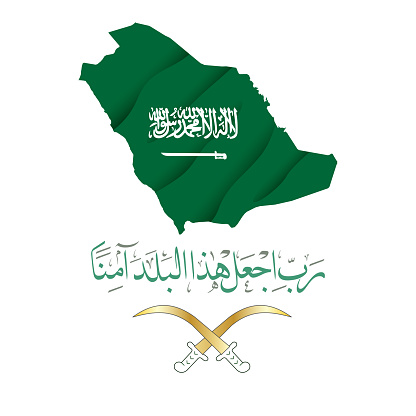 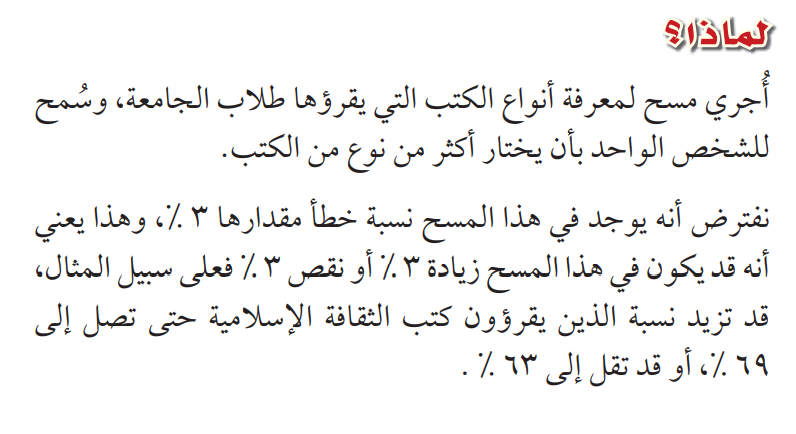 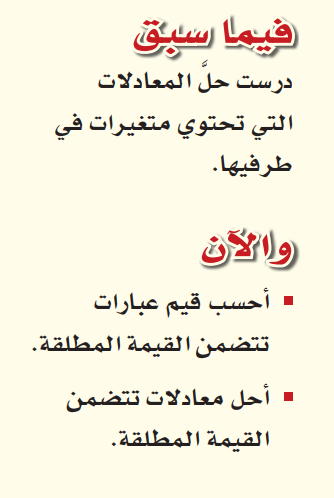 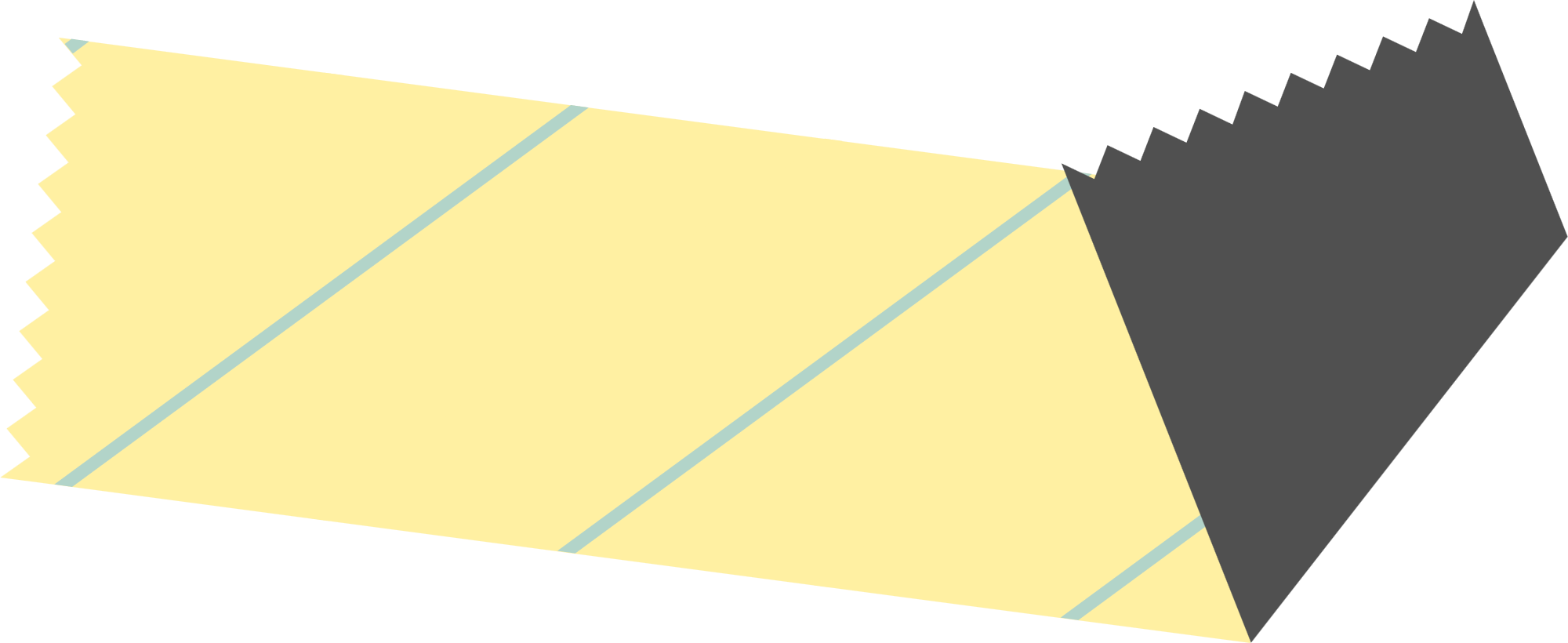 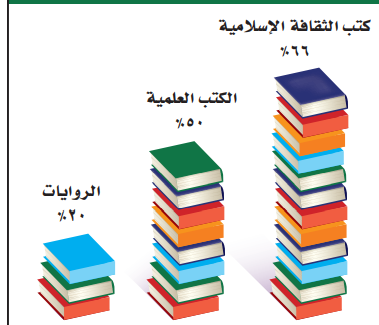 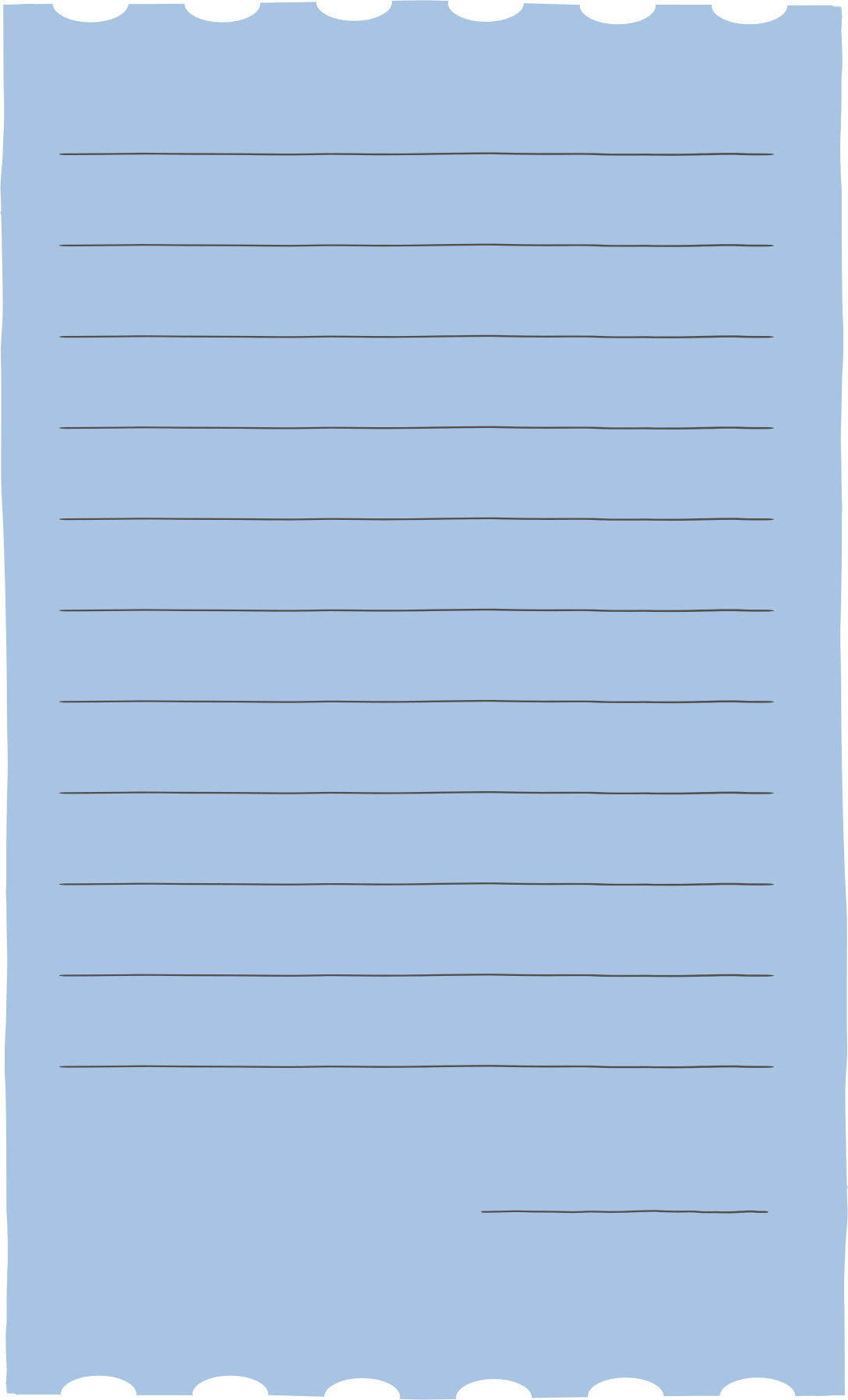 أسئلة البناء ... 
 أي أنواع الكتب في هذا المسح أقل قراءة ؟   
 بنسبة خطأ3% ما أعلى نسبة تصلها نسبة الذين يقرؤون الكتب العلمية ؟ وما أقل نسبة ؟ 
كيف يمكن أن تمثل معادلة تتضمن القيمة المطلقة نسبة الخطأ في النسبة المئوية للذين يقرؤون كتب للثقافة الإسلامية ؟
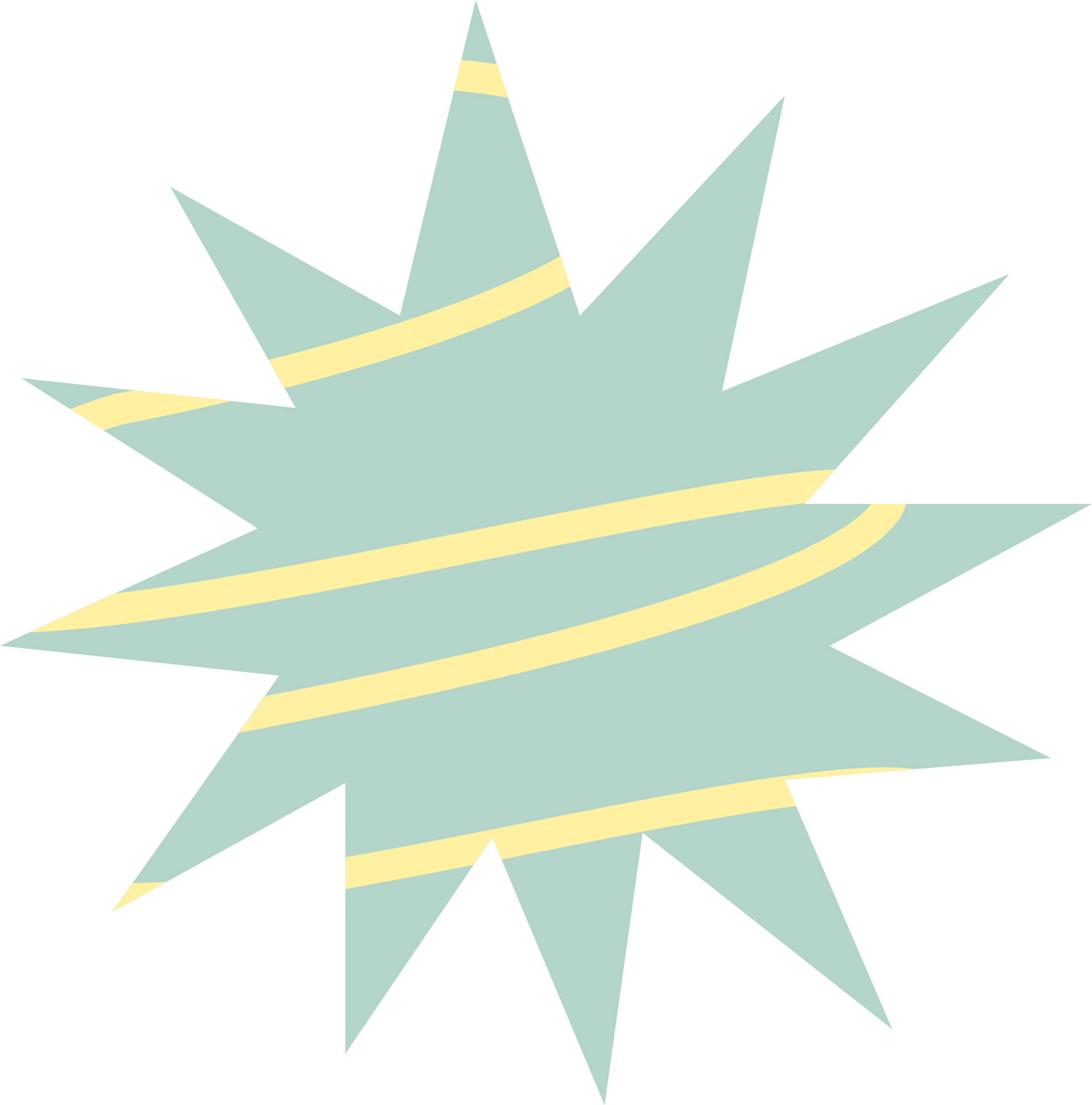 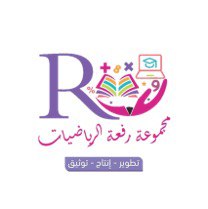 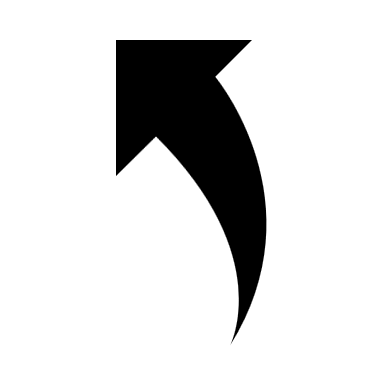 ص/  38
الربط بالدين : اهتم ديننا بالقرأة فأول كلمة نزلت هي اقرأ 
قال تعالى ( اقرأ باسم ربك الذي خلق )
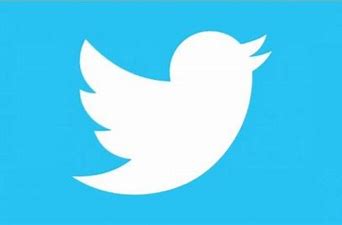 @mimaalth
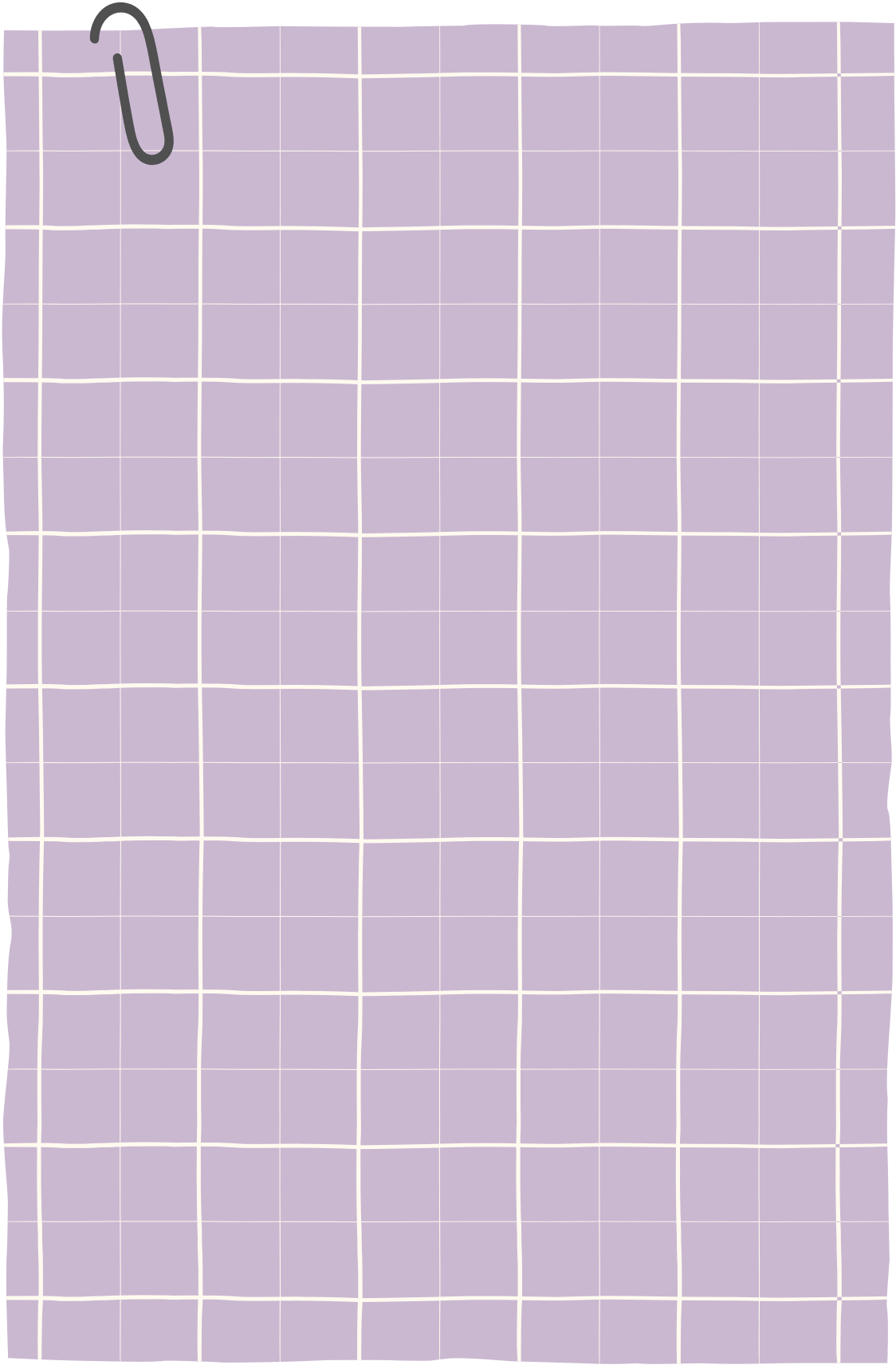 1-5 حل المعادلات التي تتضمن القيمة المطلقة
ربط بالوطن
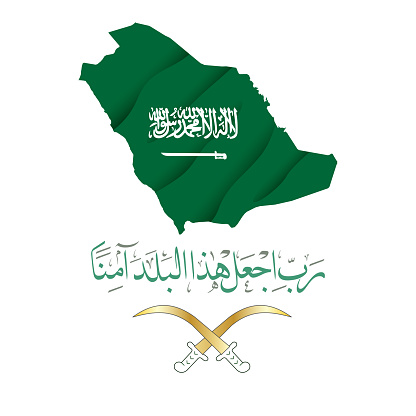 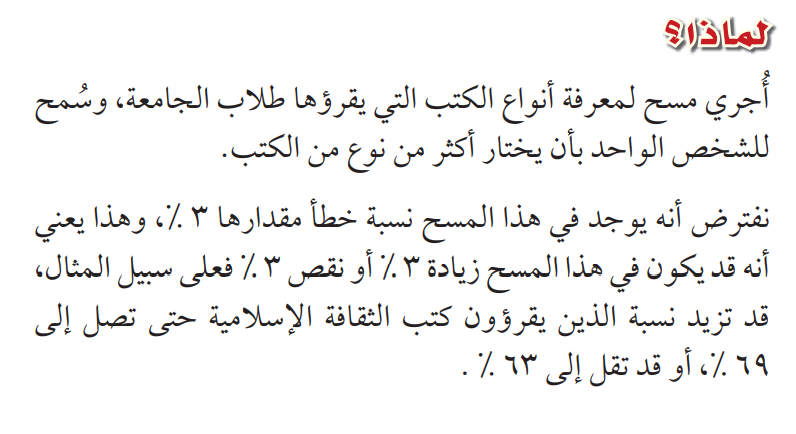 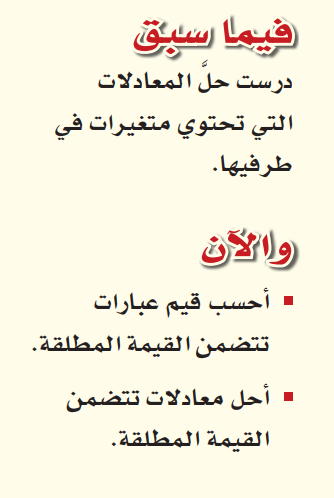 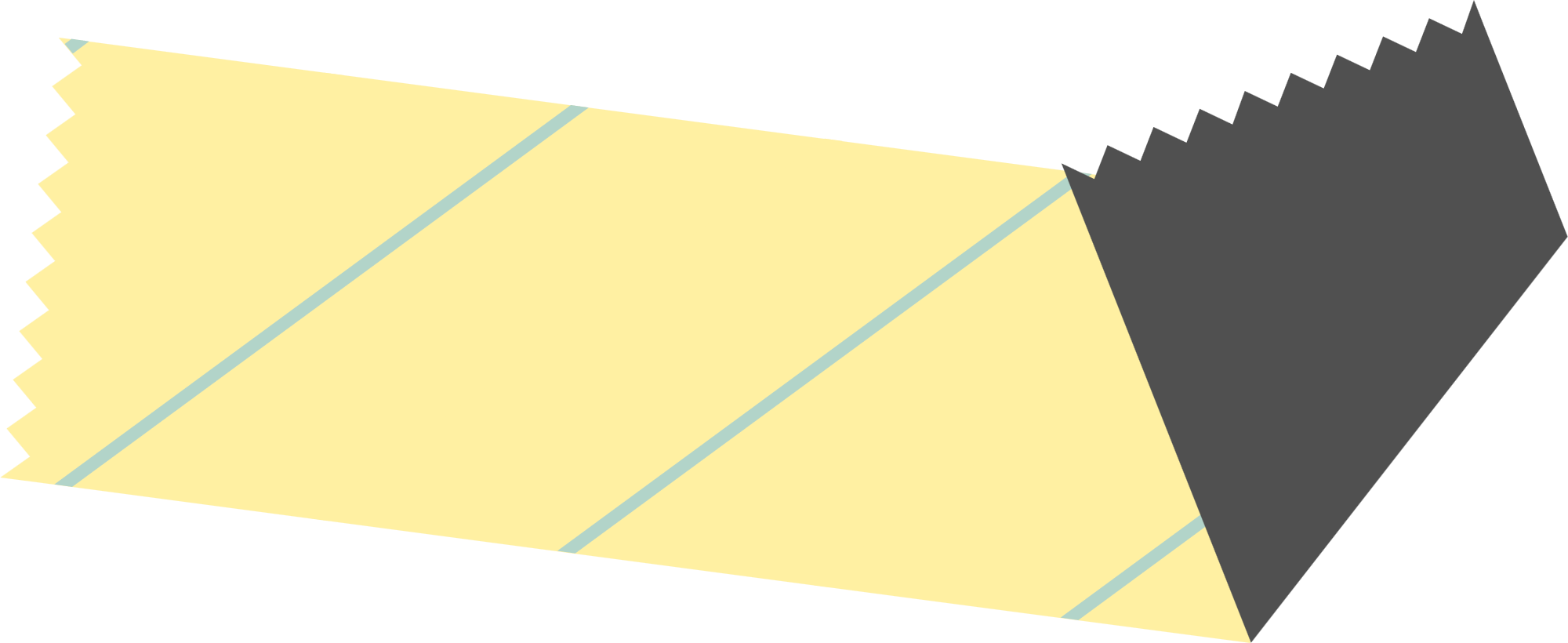 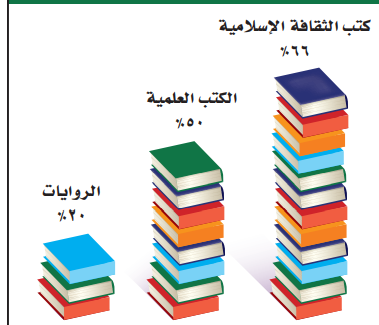 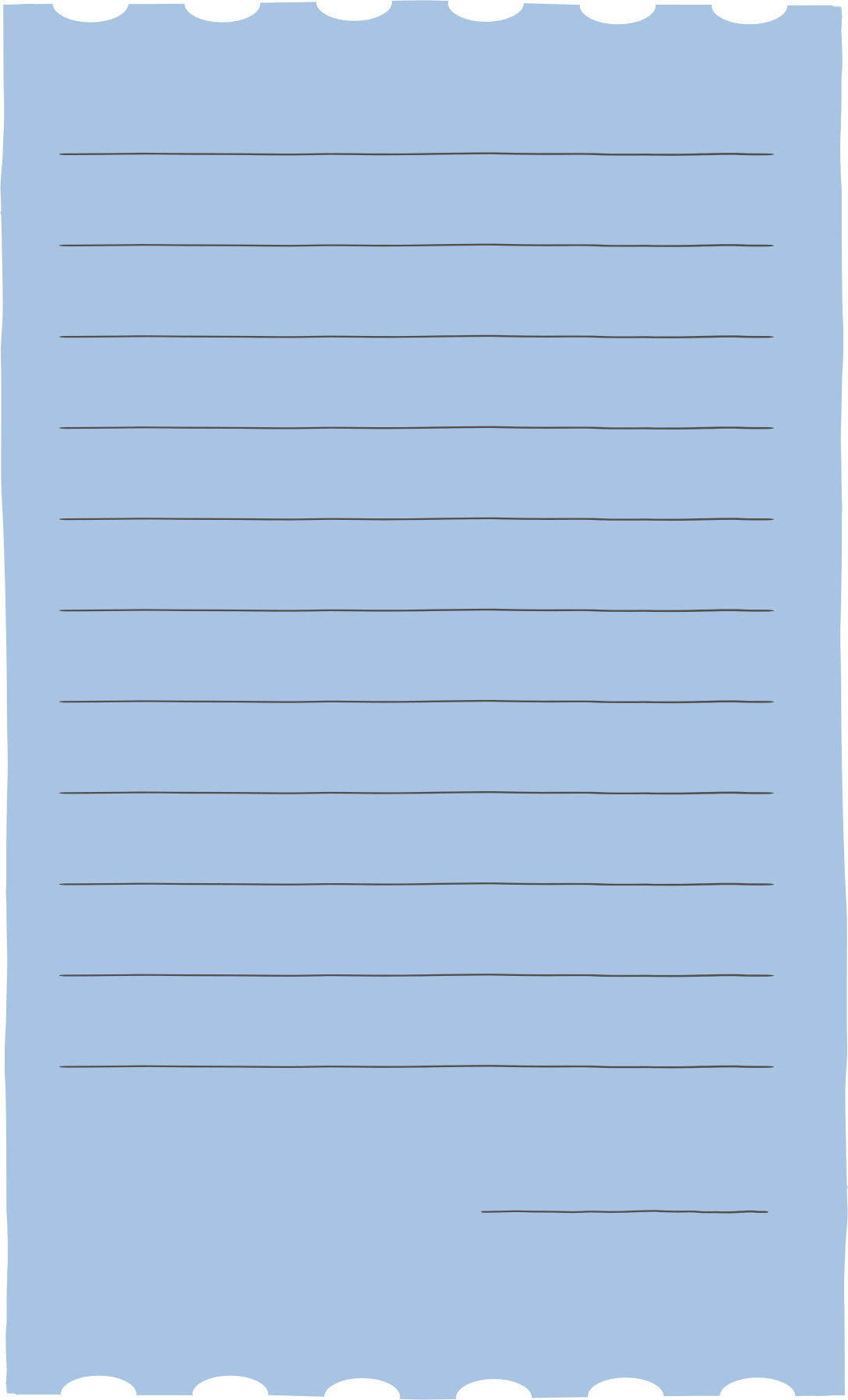 الربط بالوطن : تتضح جهود المملكة على التشجيع القراءة 
والاهتمام 
بها كإقامة معارض الكتاب وإنشاء المكتبات الكبرى
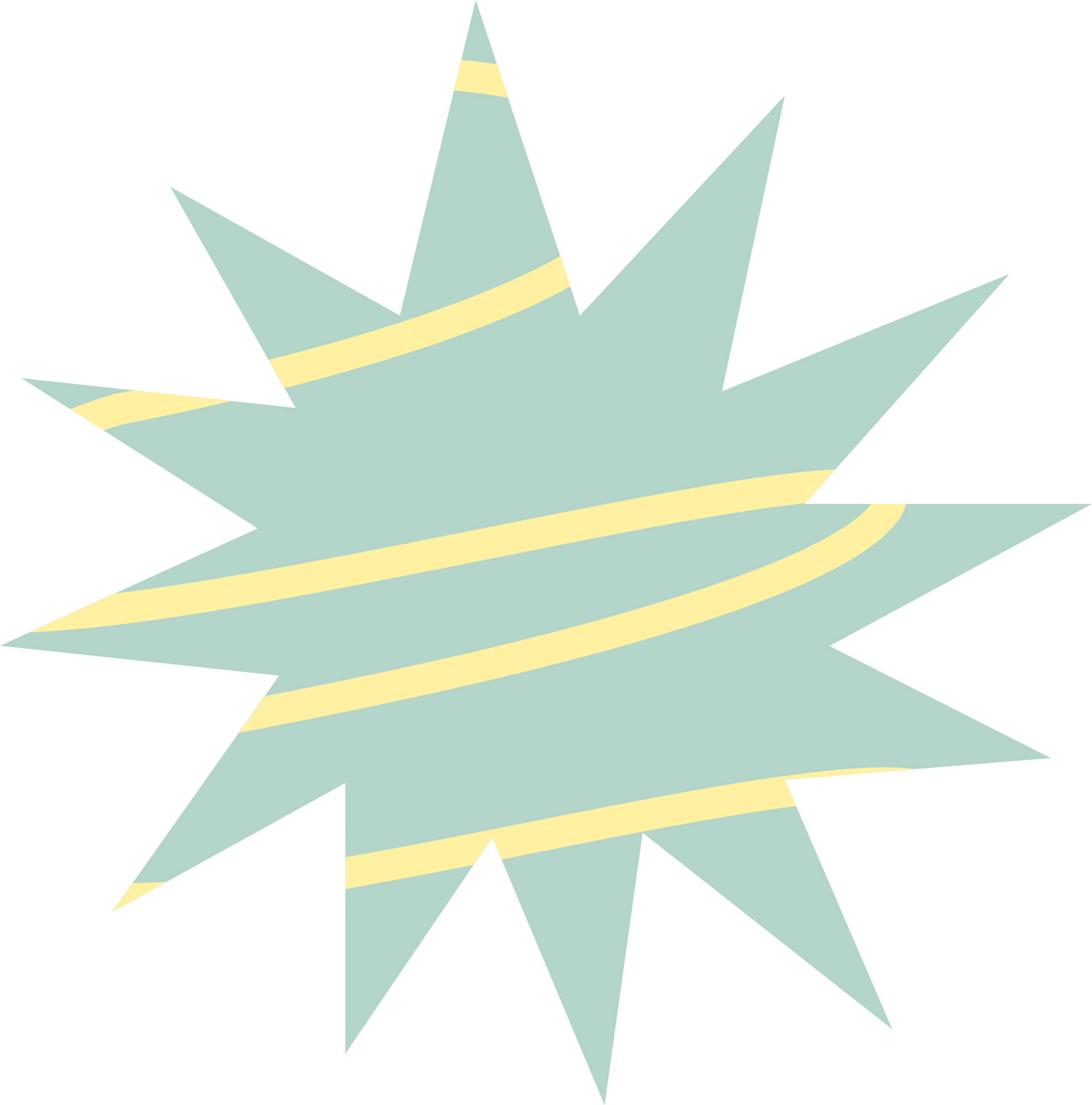 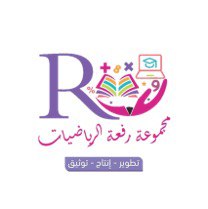 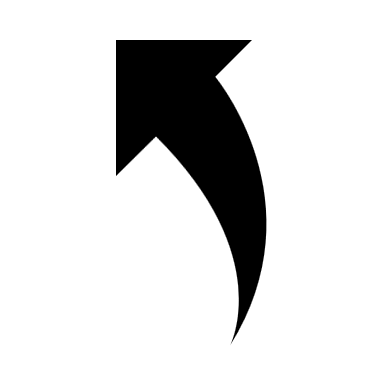 ص/  38
الربط بالمواد : النصوص القرائية في مادة لغتي
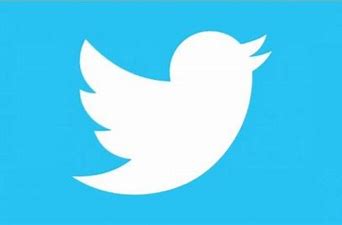 @mimaalth
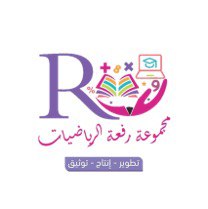 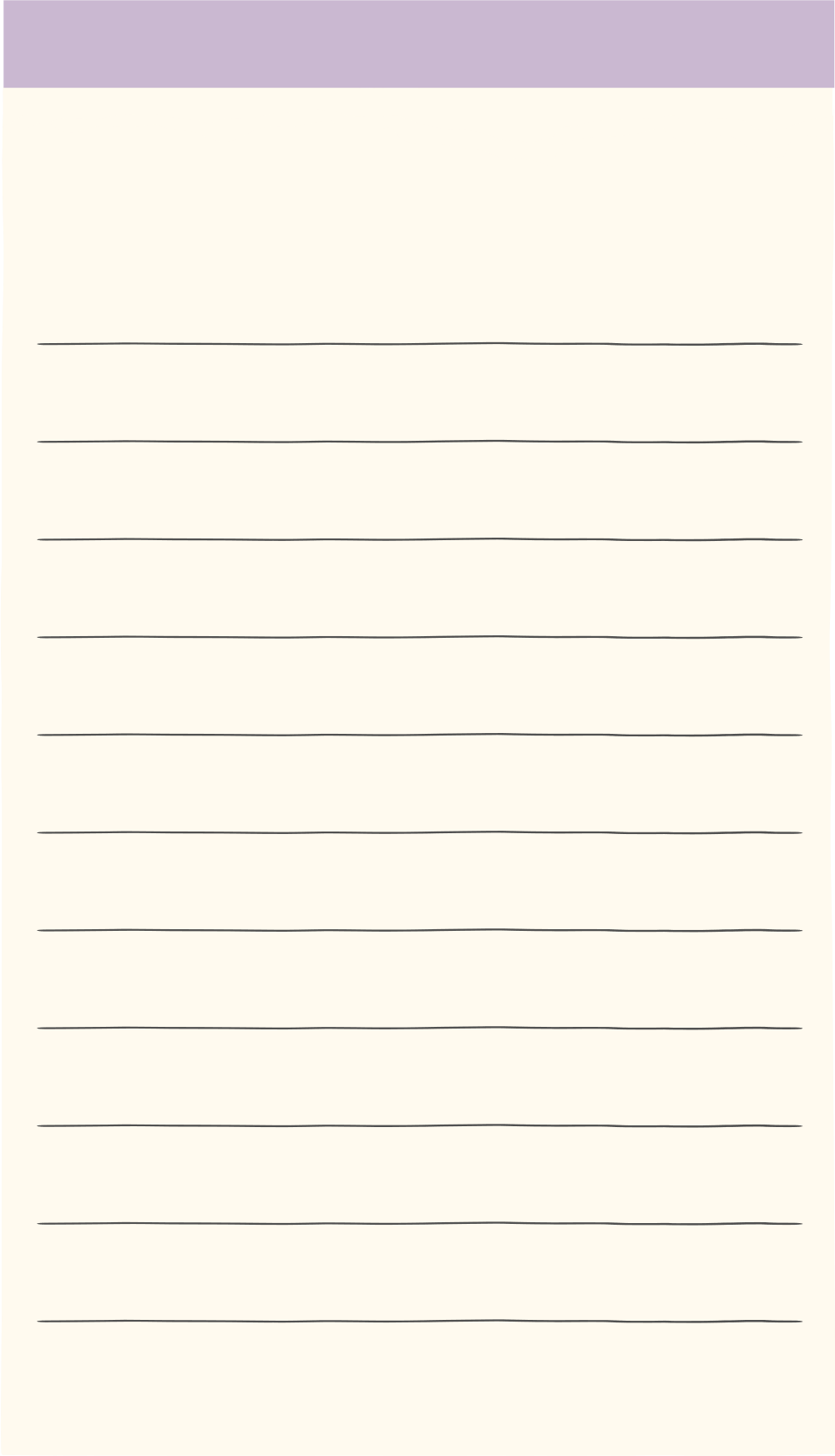 1-5 حل المعادلات التي تتضمن القيمة المطلقة
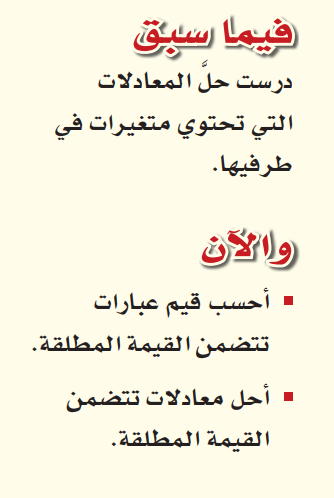 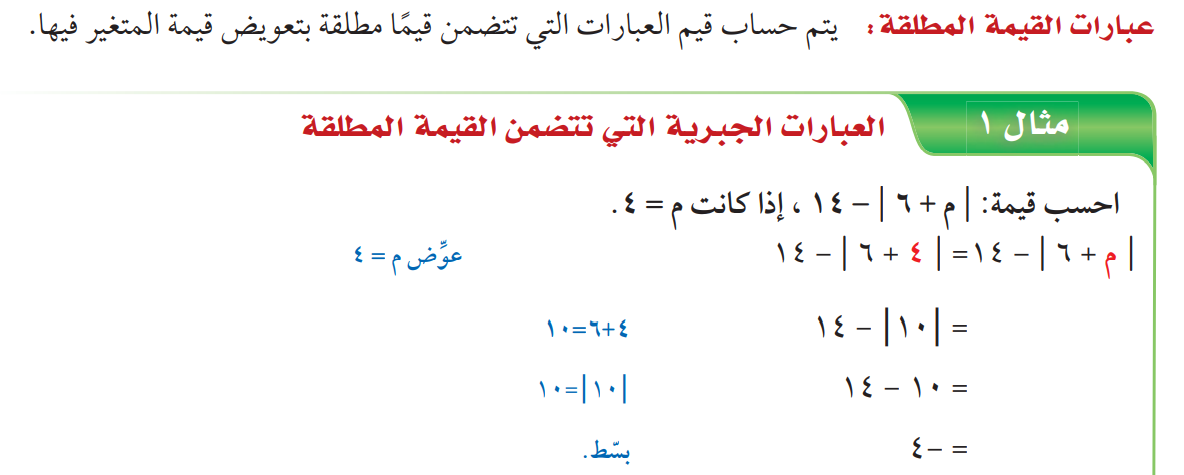 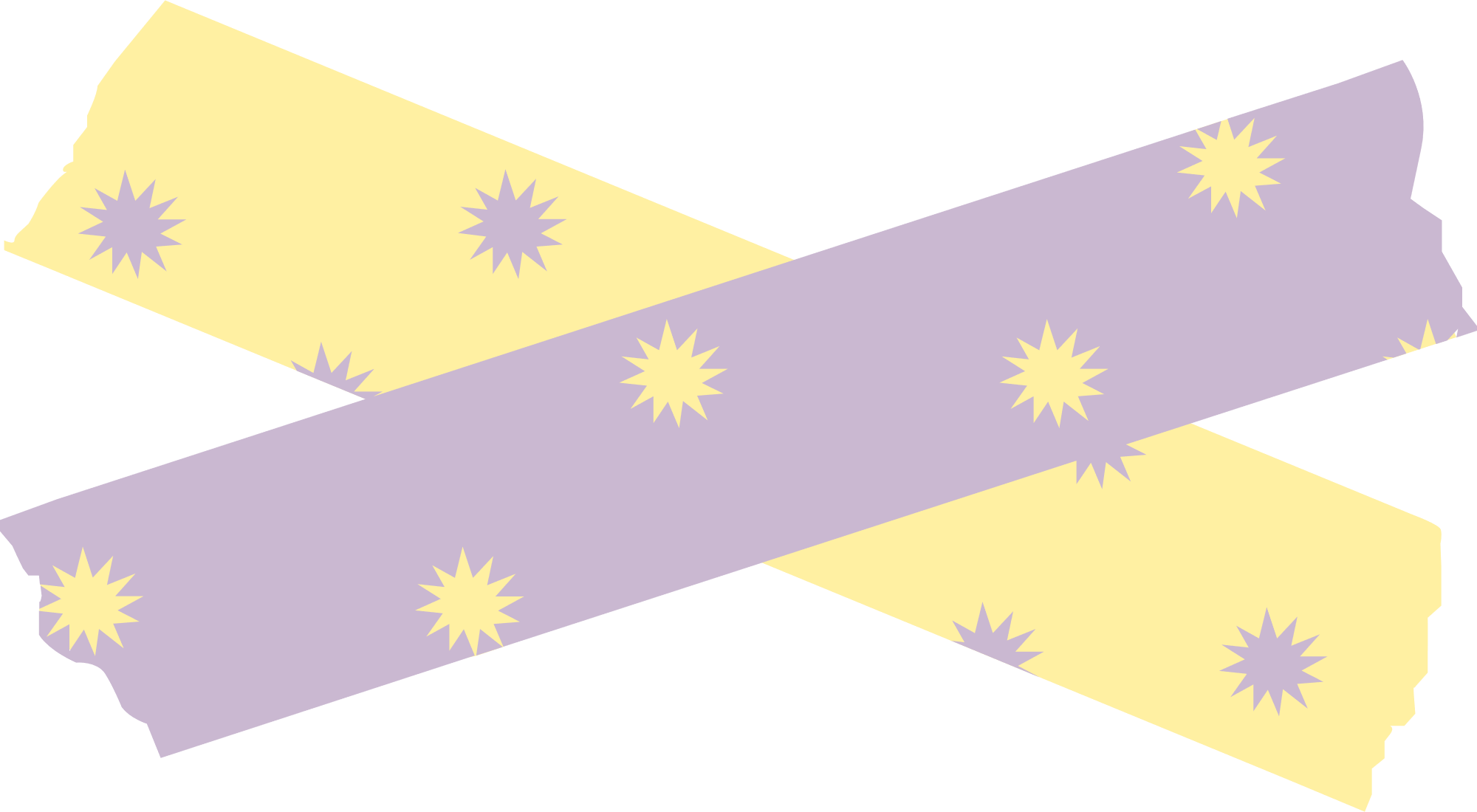 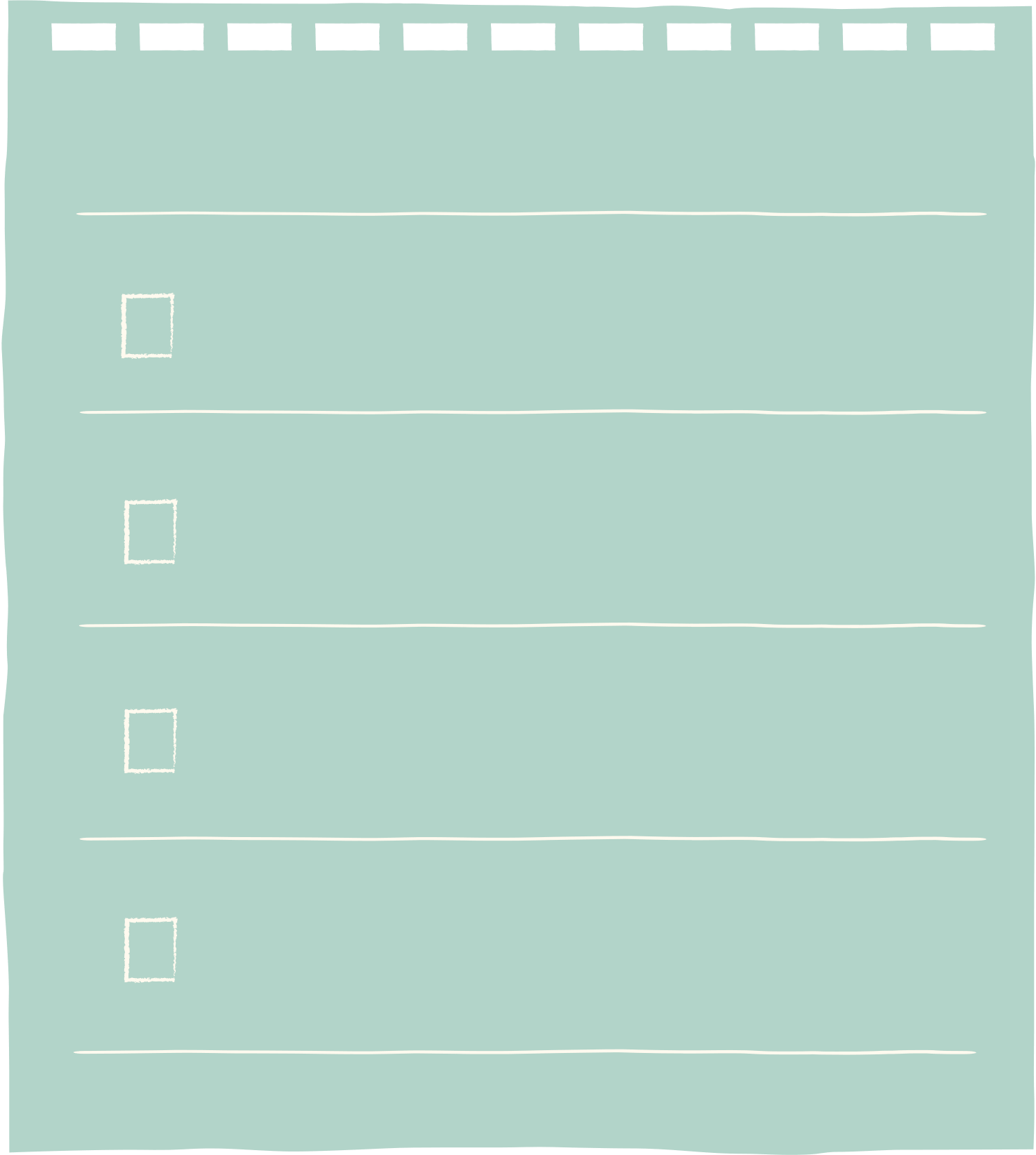 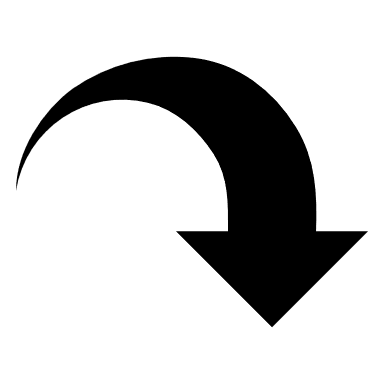 ص/ 38
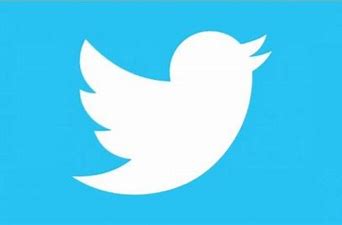 @mimaalth
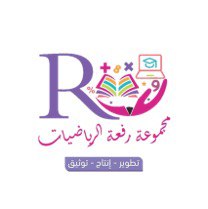 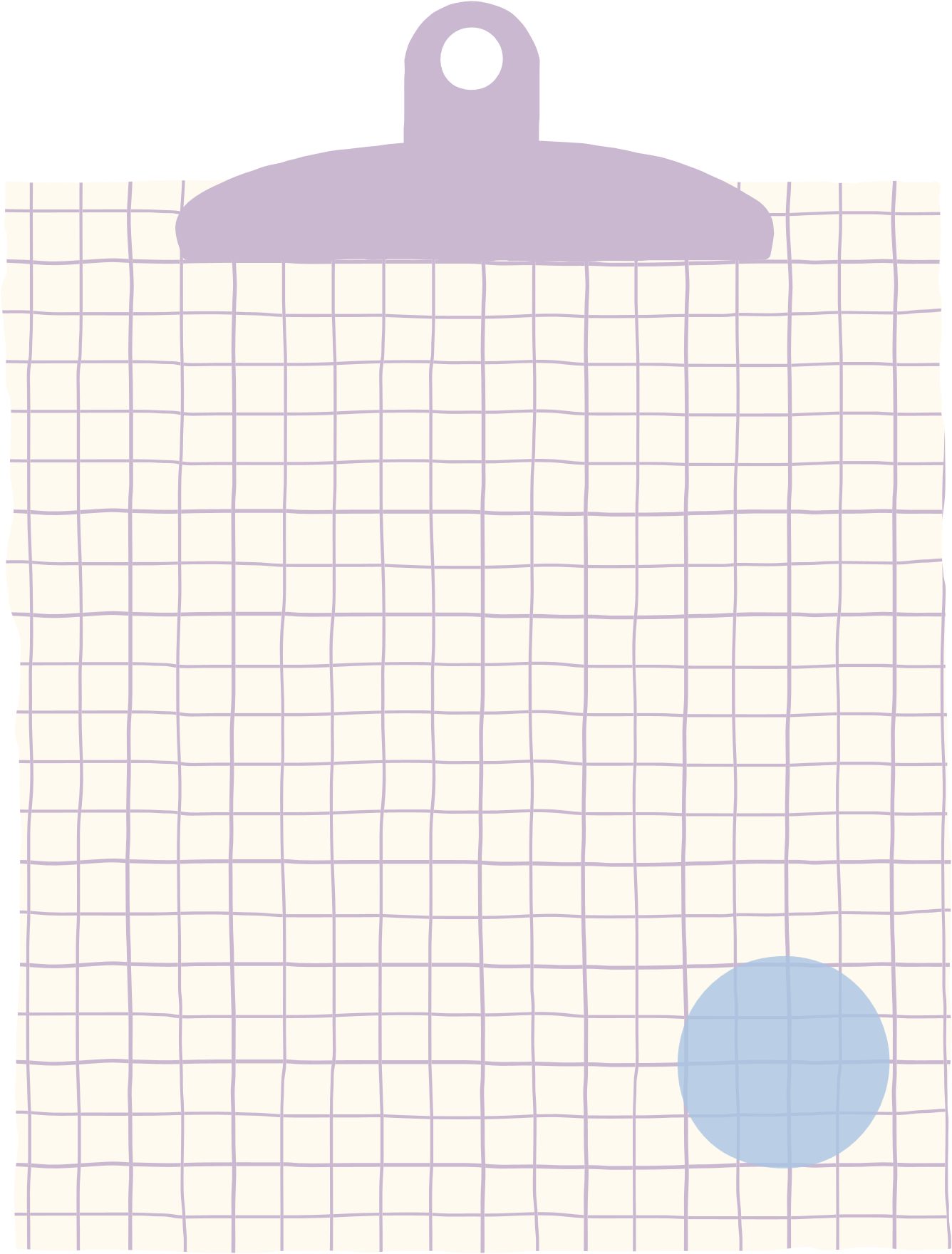 1-5 حل المعادلات تتضمن القيمة المطلقة
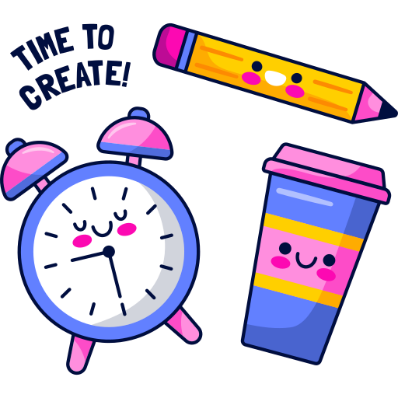 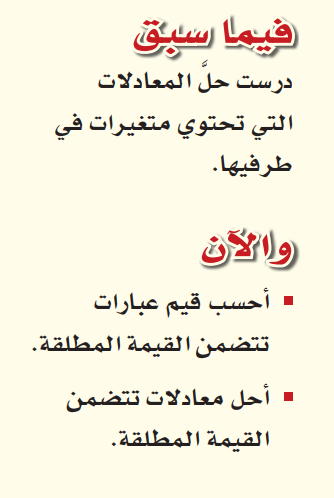 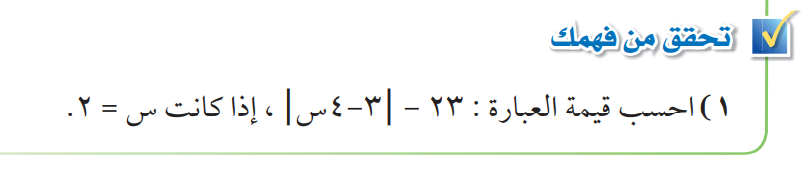 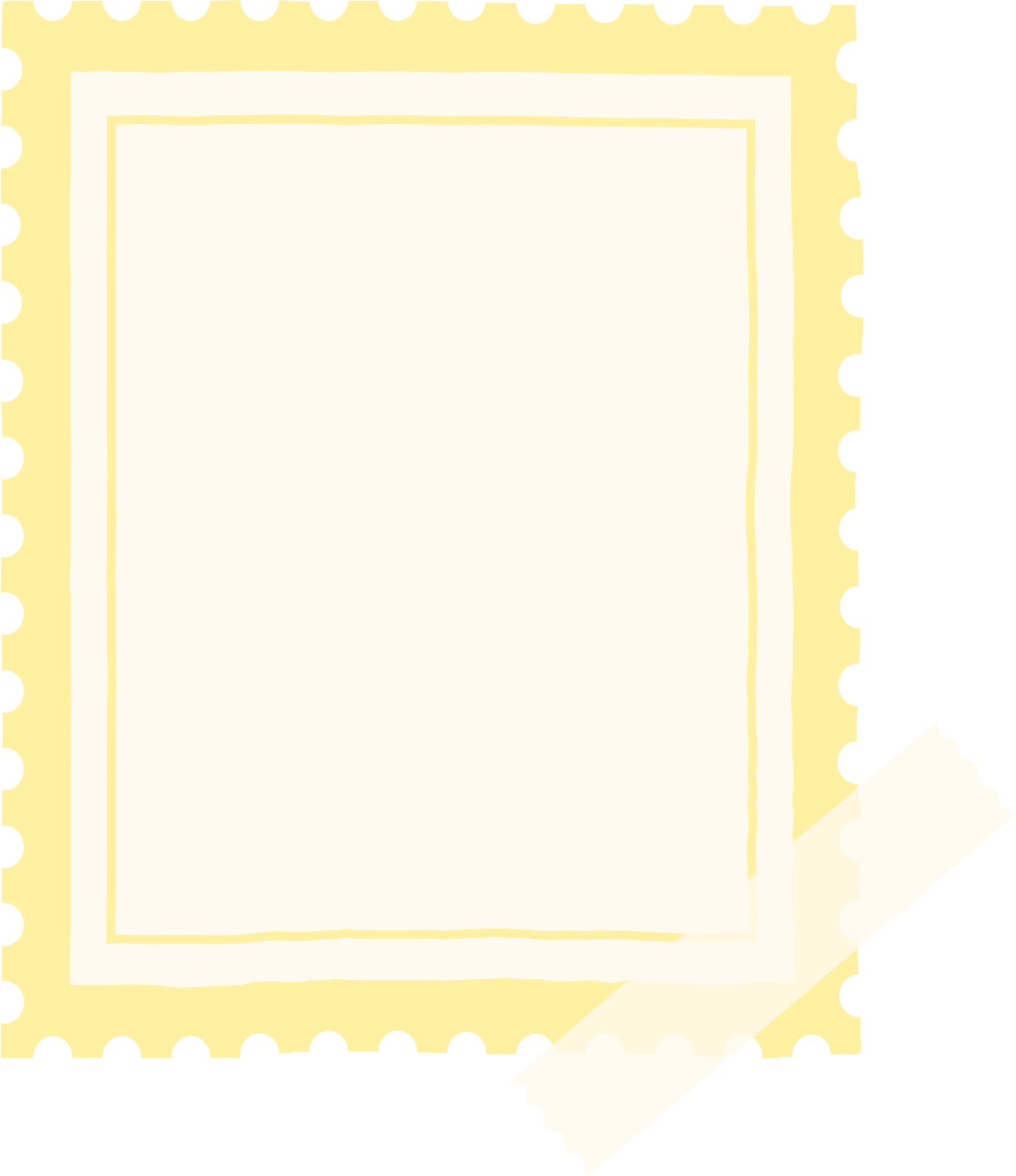 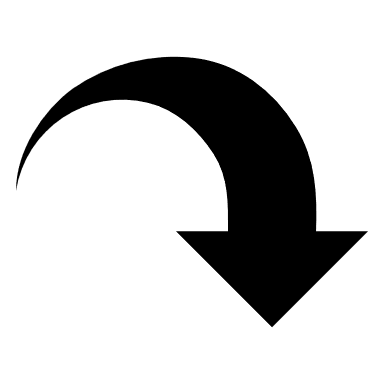 ص/ 38
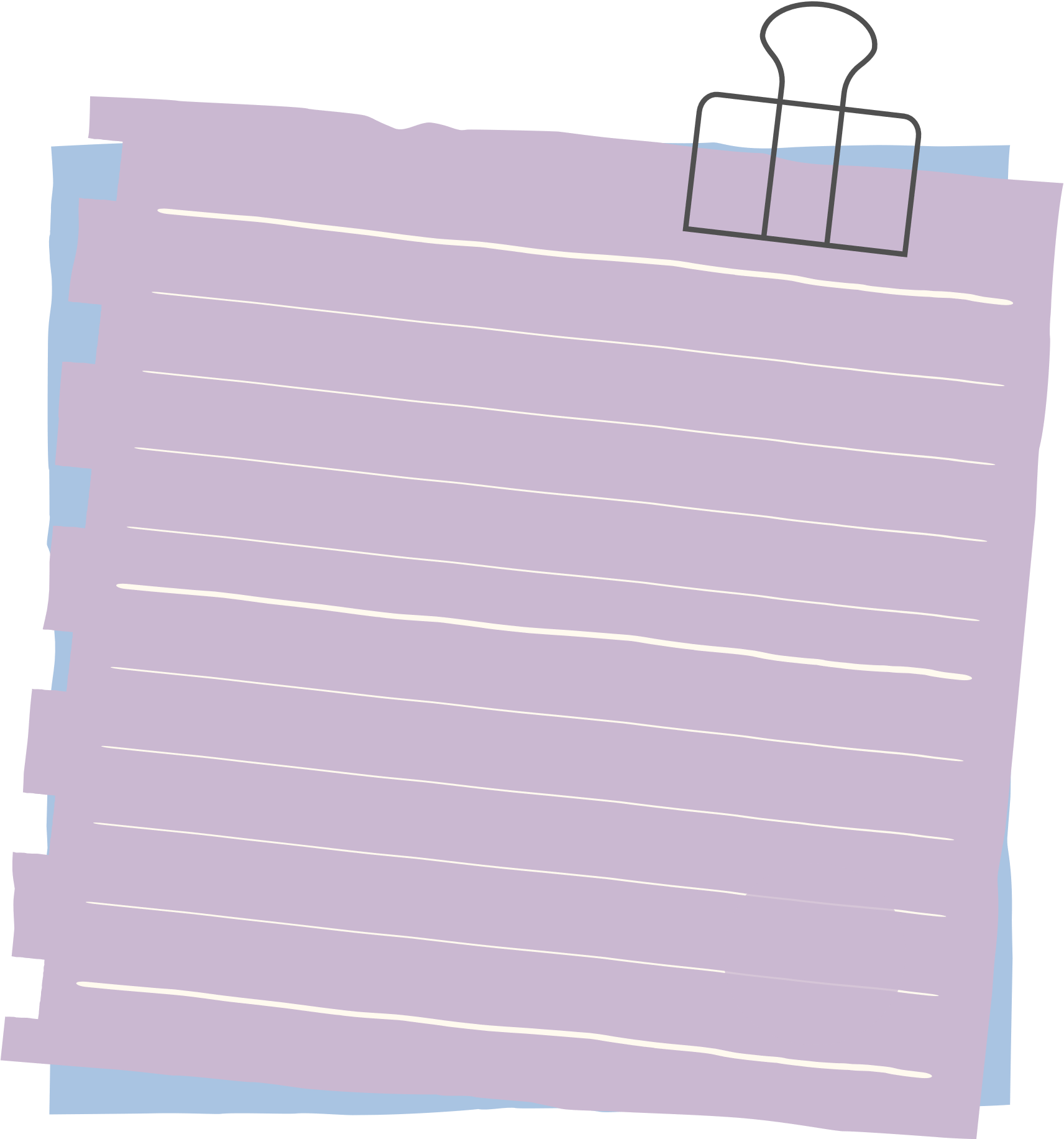 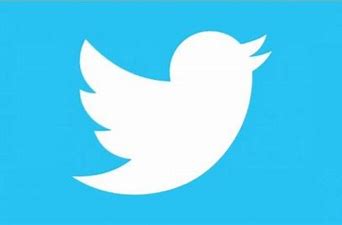 @mimaalth
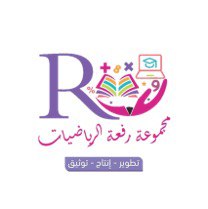 1-5 حل المعادلات التي تتضمن القيمة المطلقة
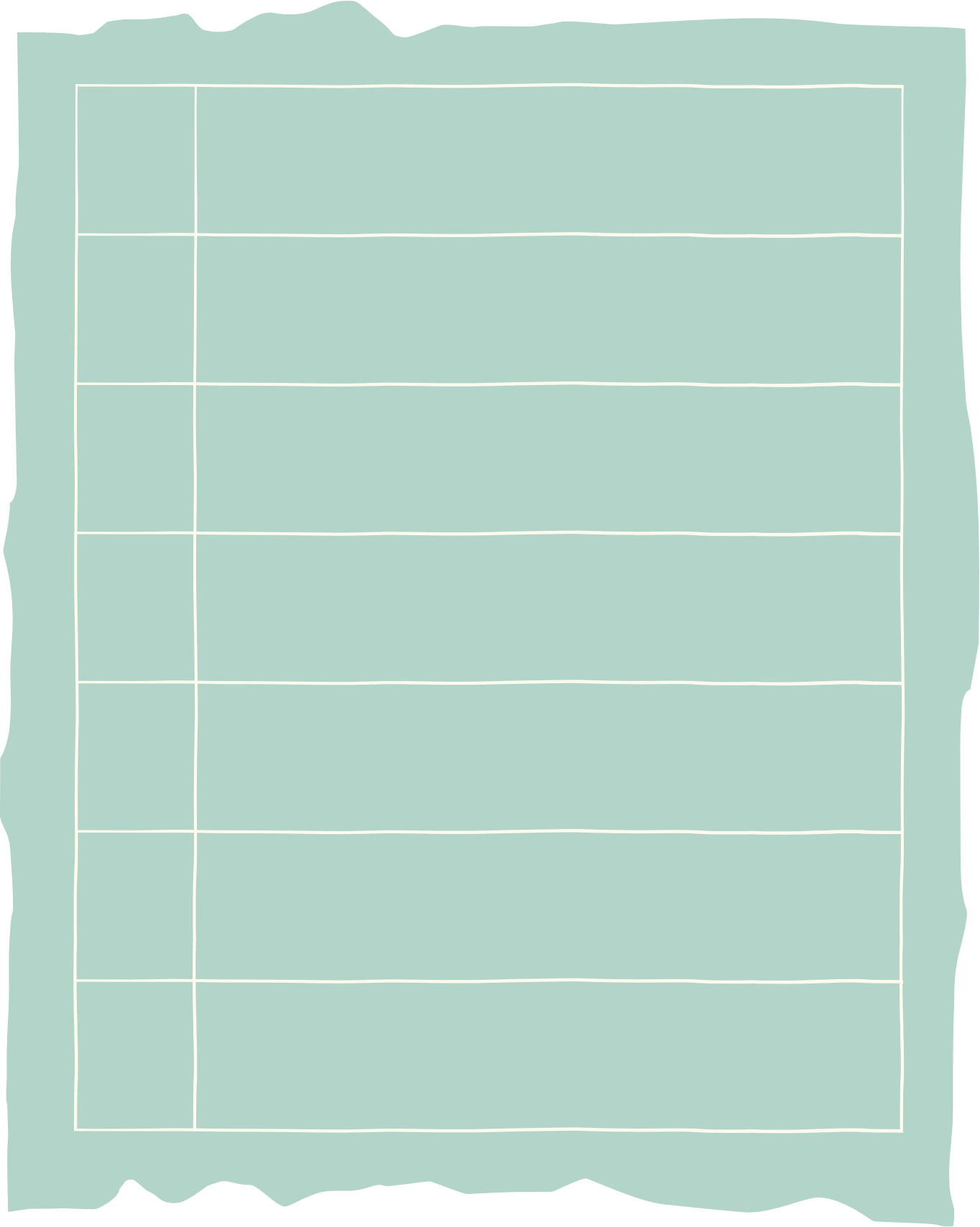 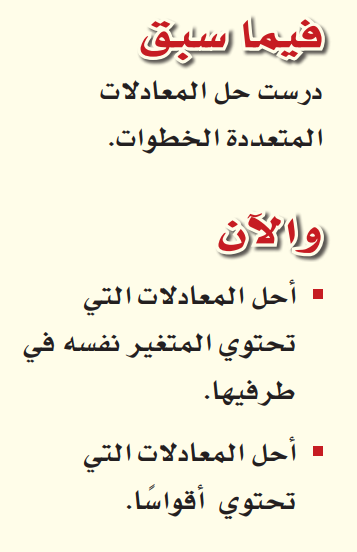 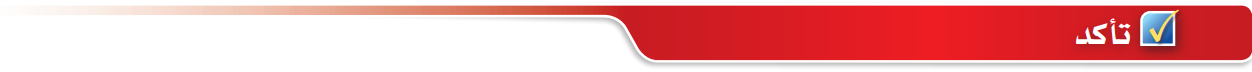 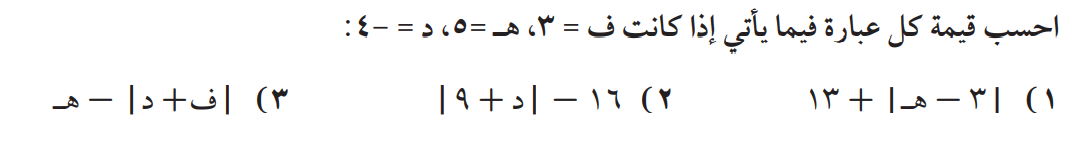 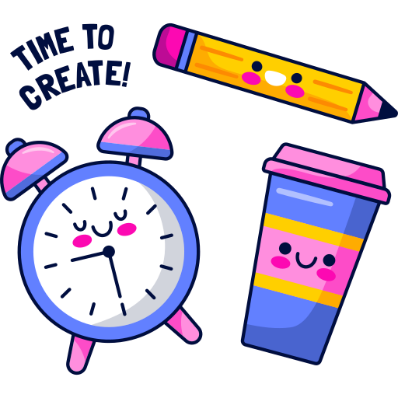 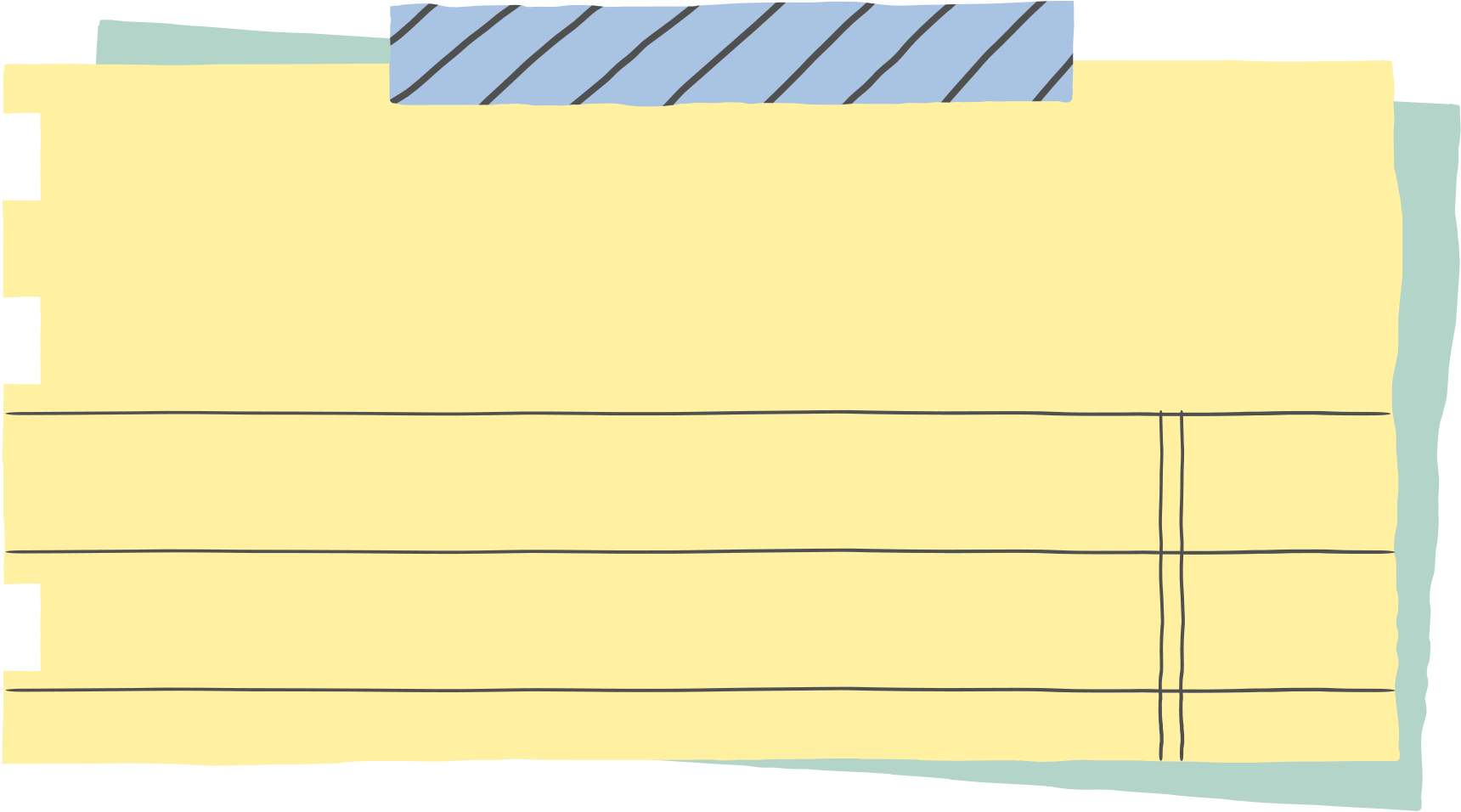 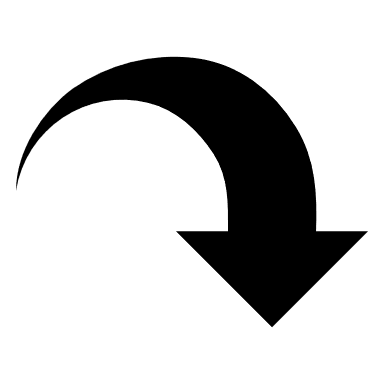 ص/ 41
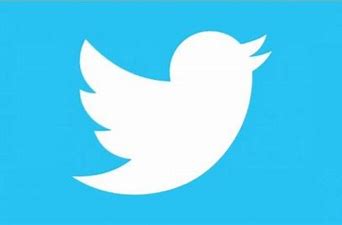 @mimaalth
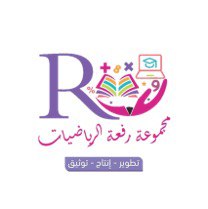 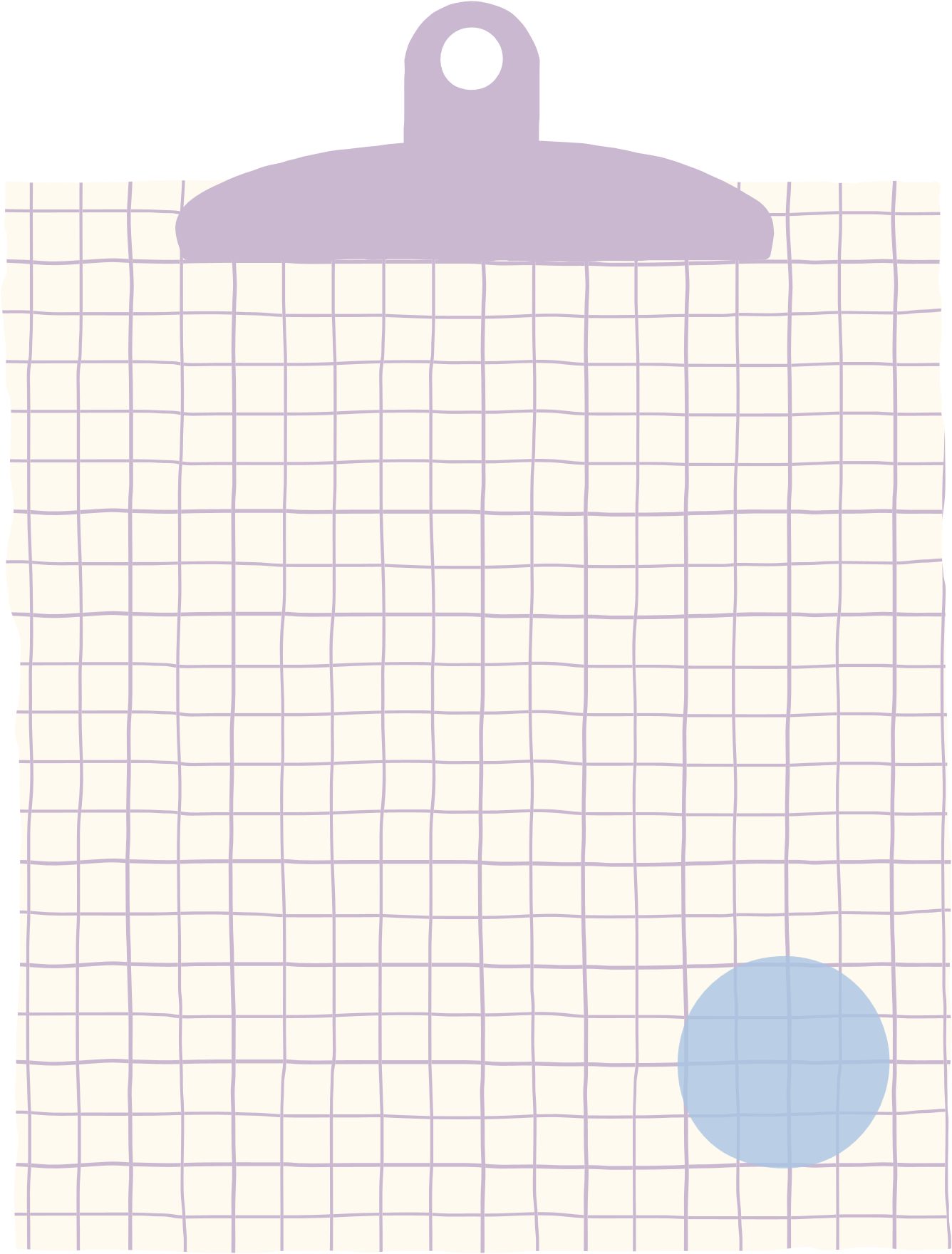 1-5 حل المعادلات التي تتضمن القيمة المطلقة
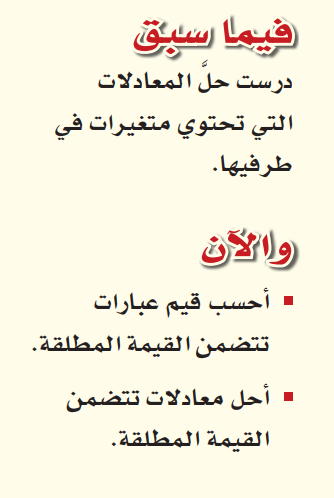 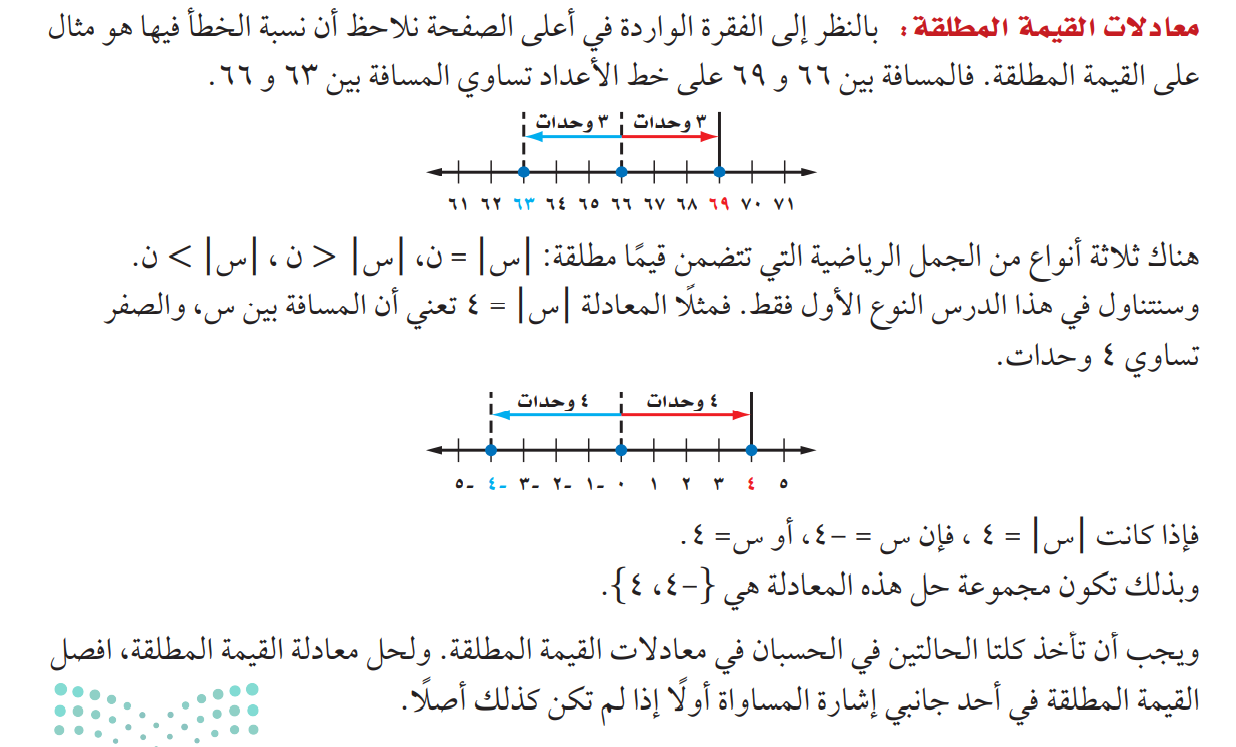 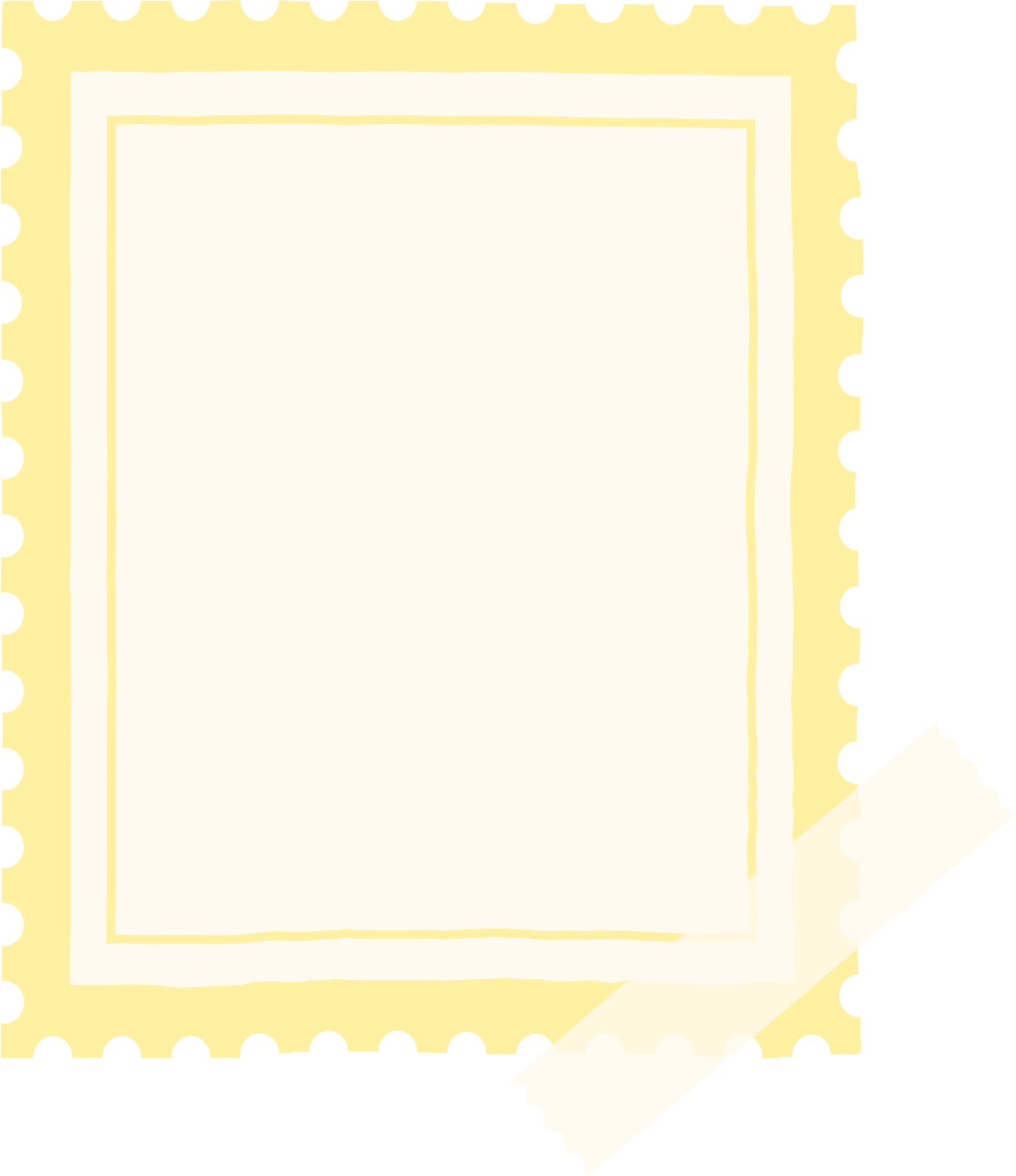 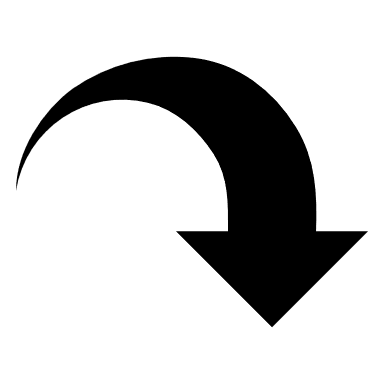 ص/ 38
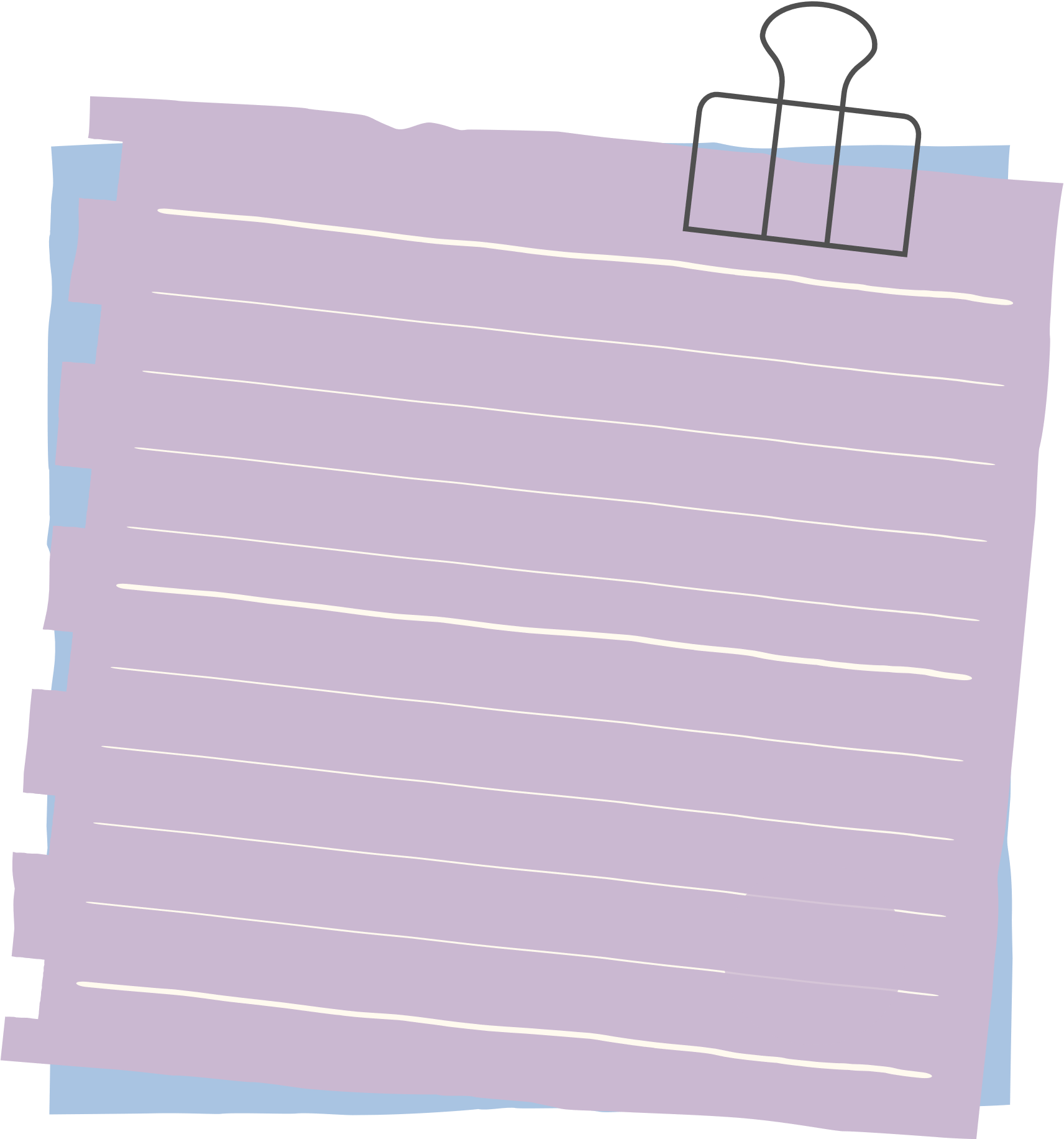 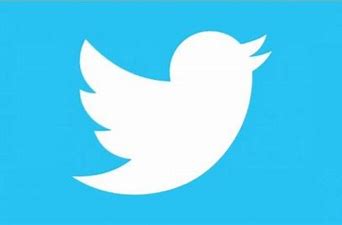 @mimaalth
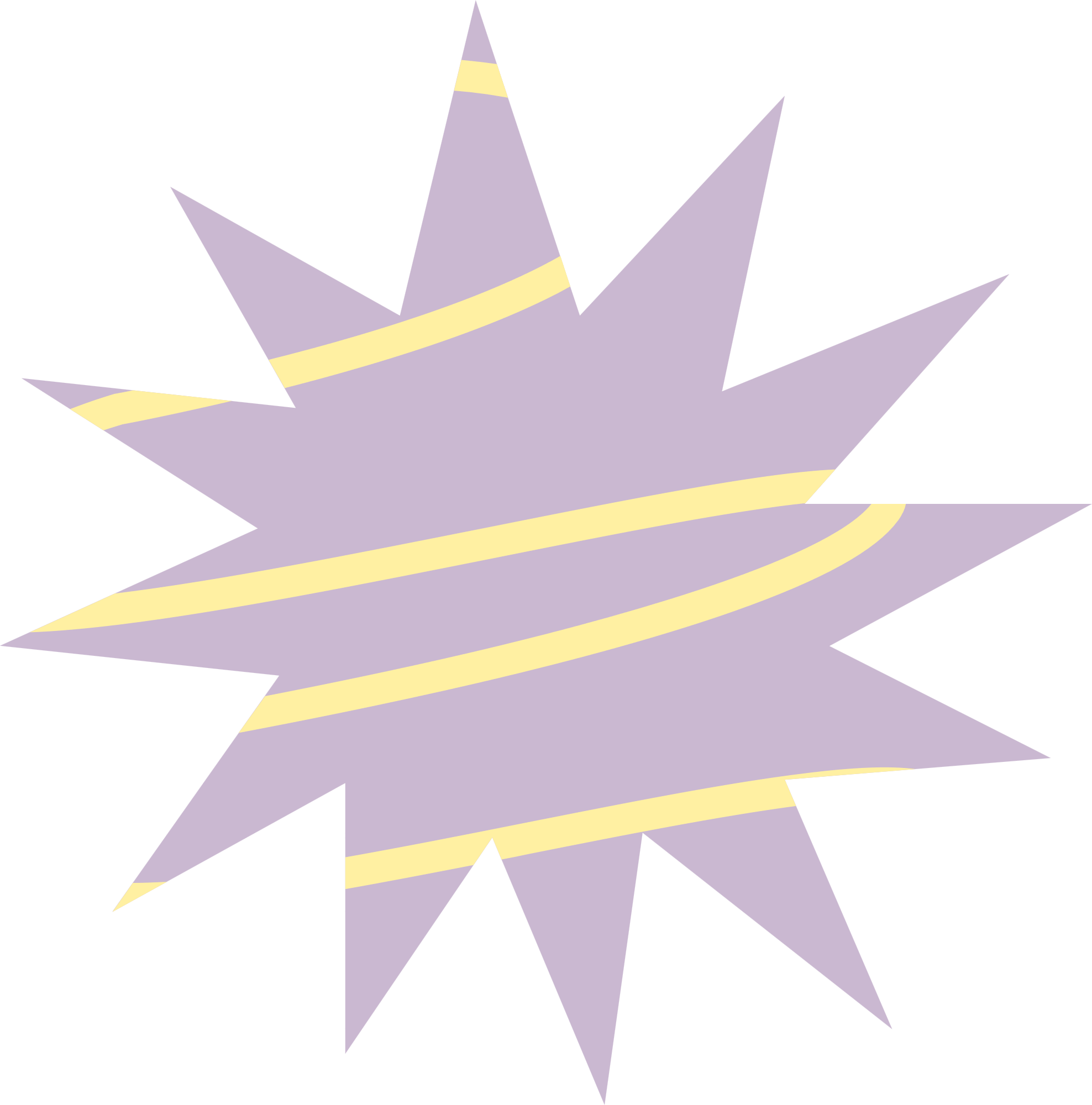 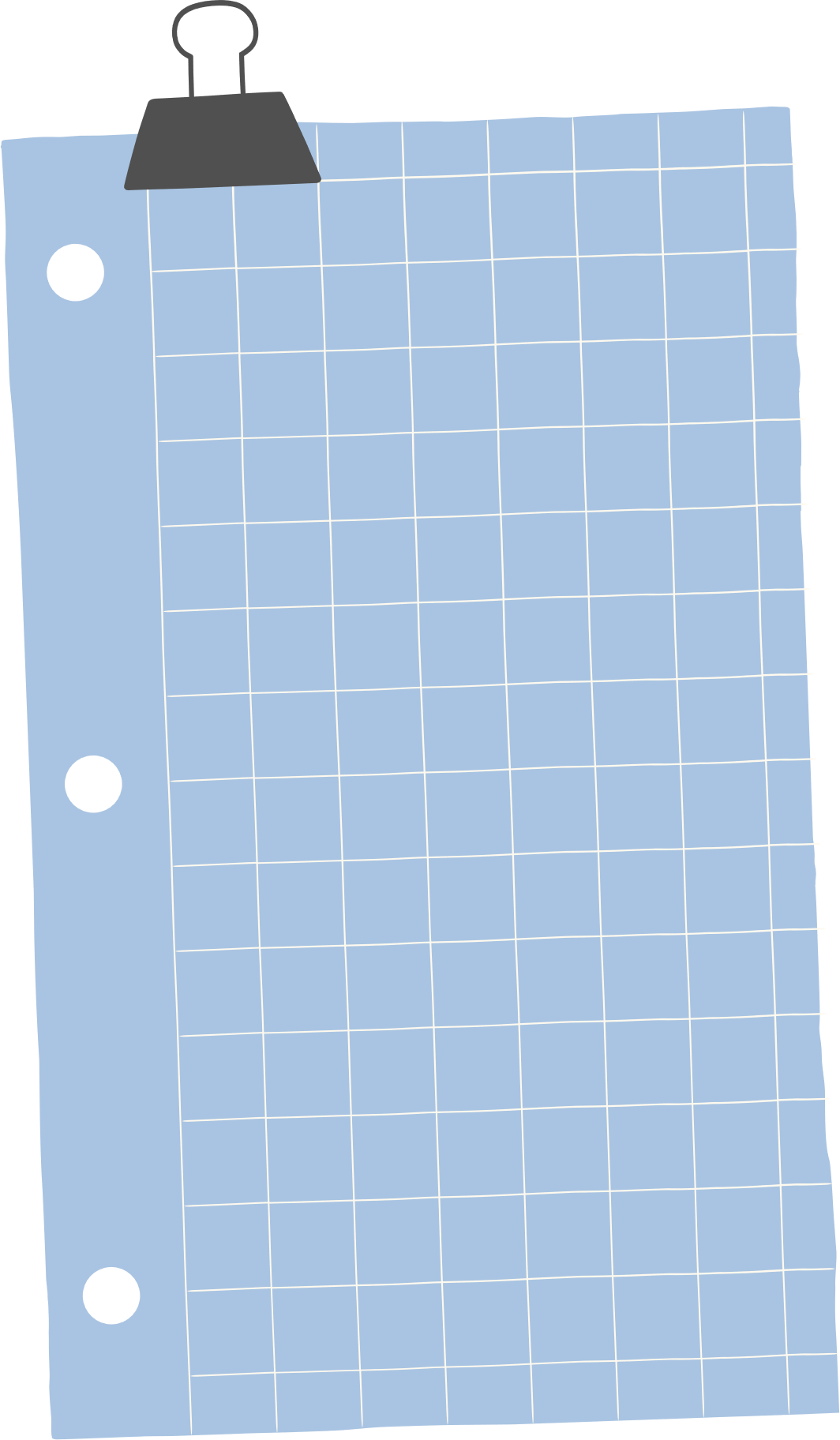 1-5 حل المعادلات التي تتضمن القيمة المطلقة
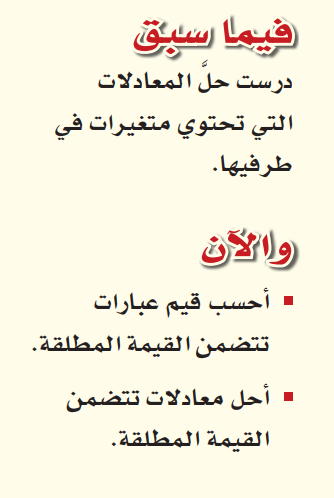 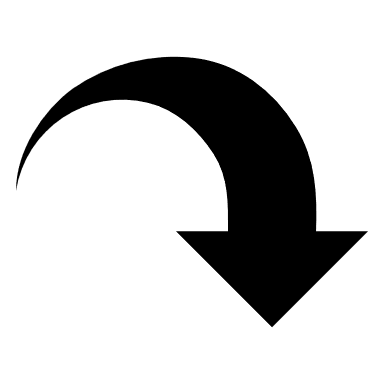 ص/ 39
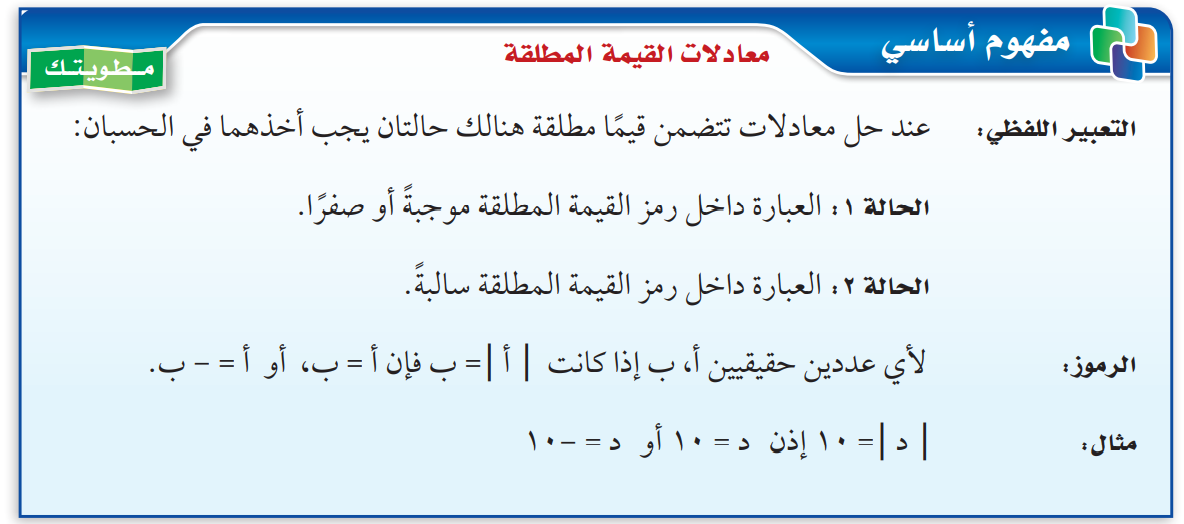 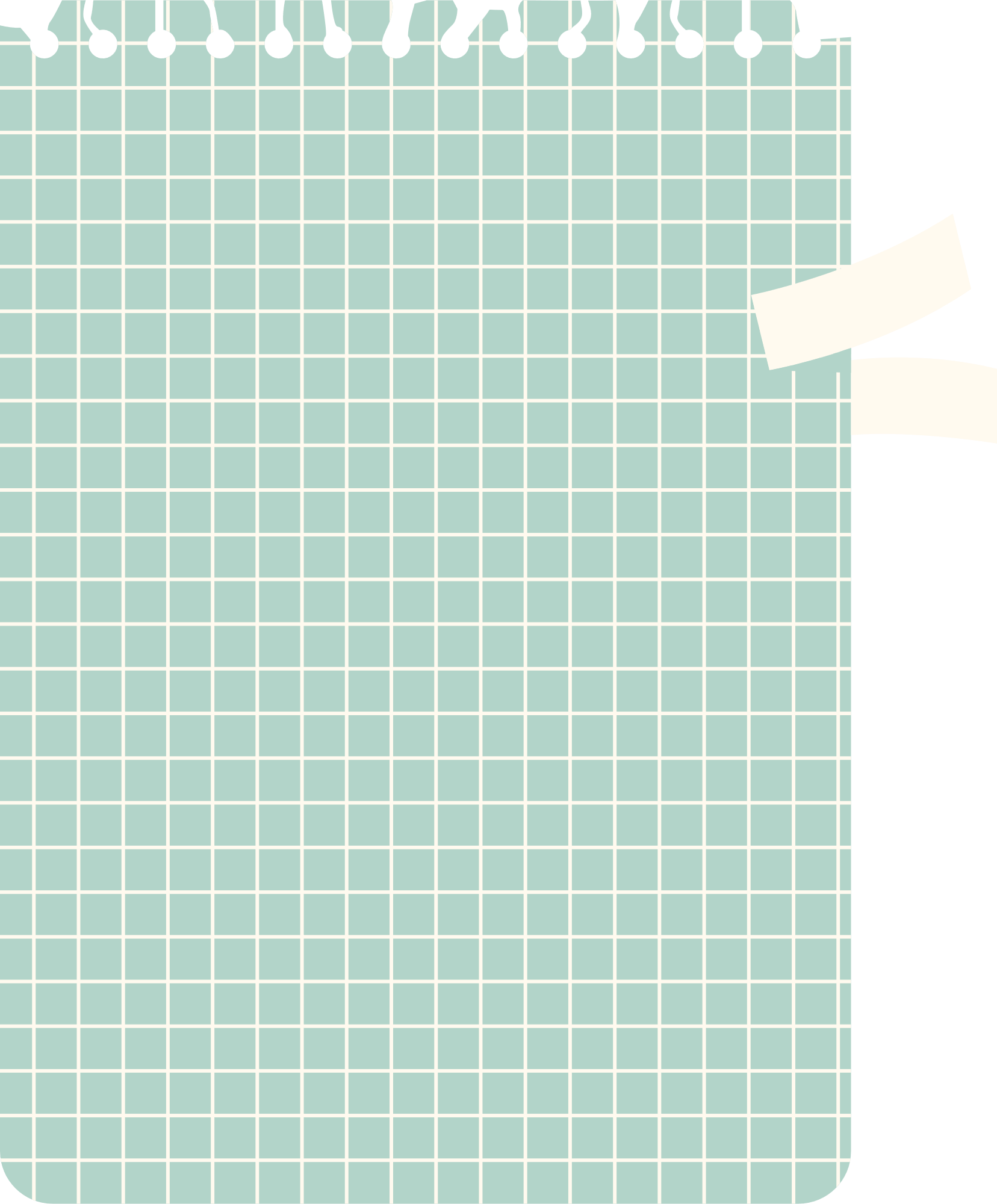 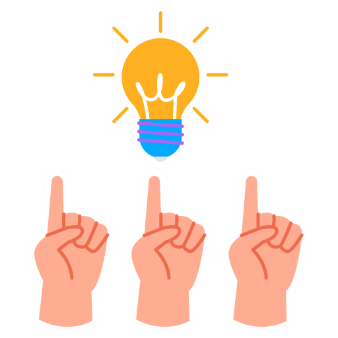 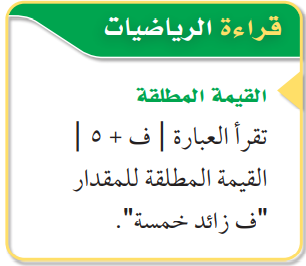 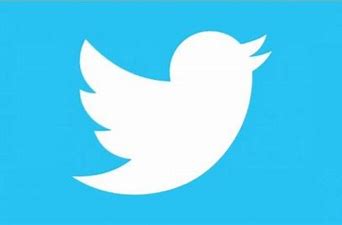 @mimaalth
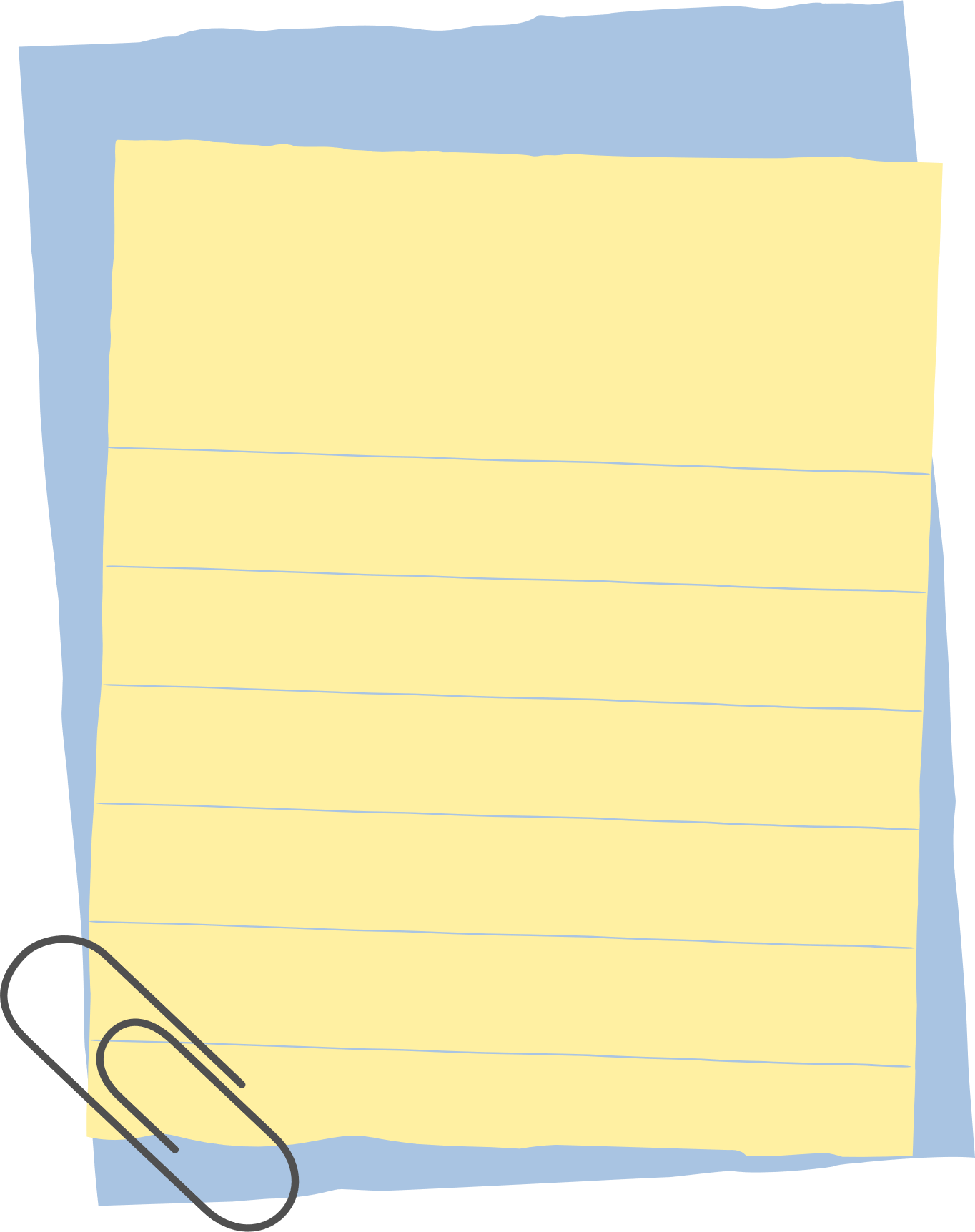 1-5 حل المعادلات التي تتضمن القيمة المطلقة
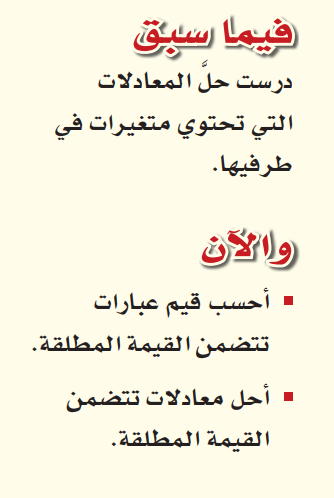 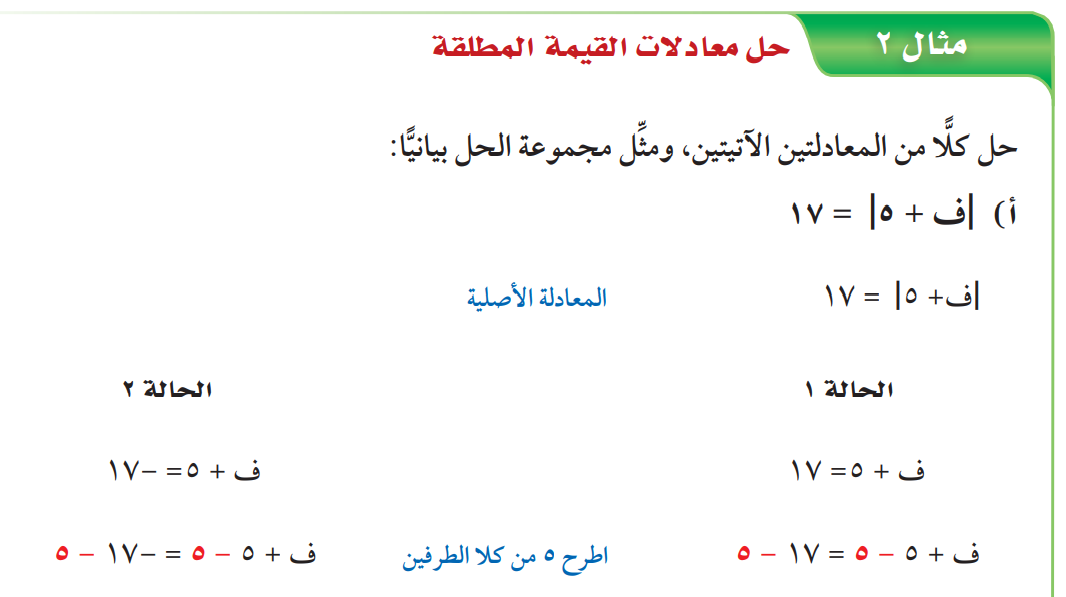 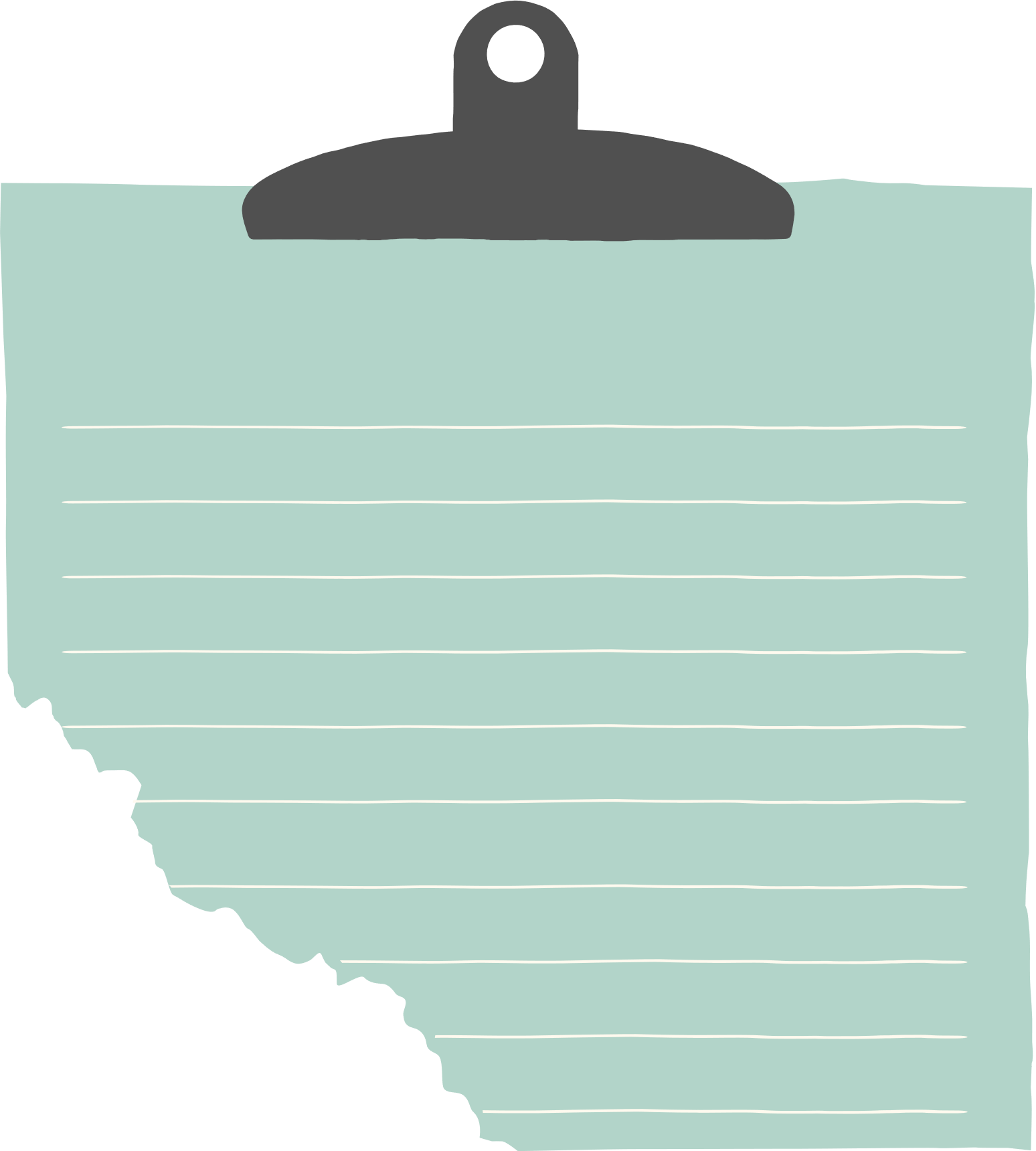 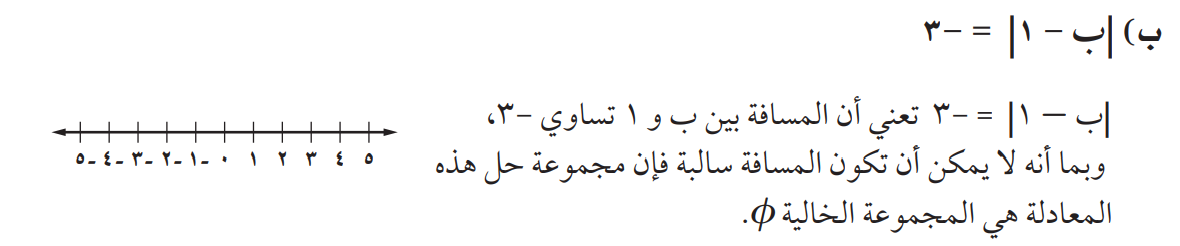 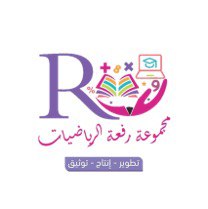 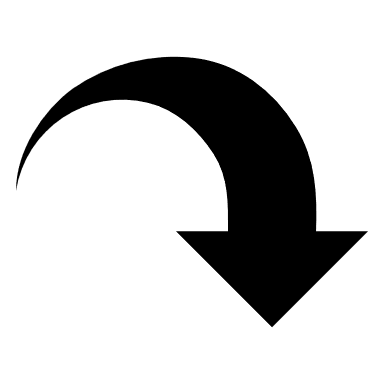 ص/   39
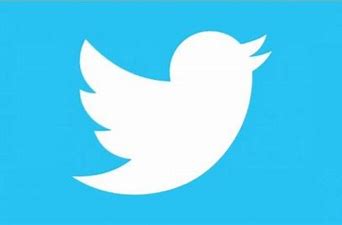 @mimaalth
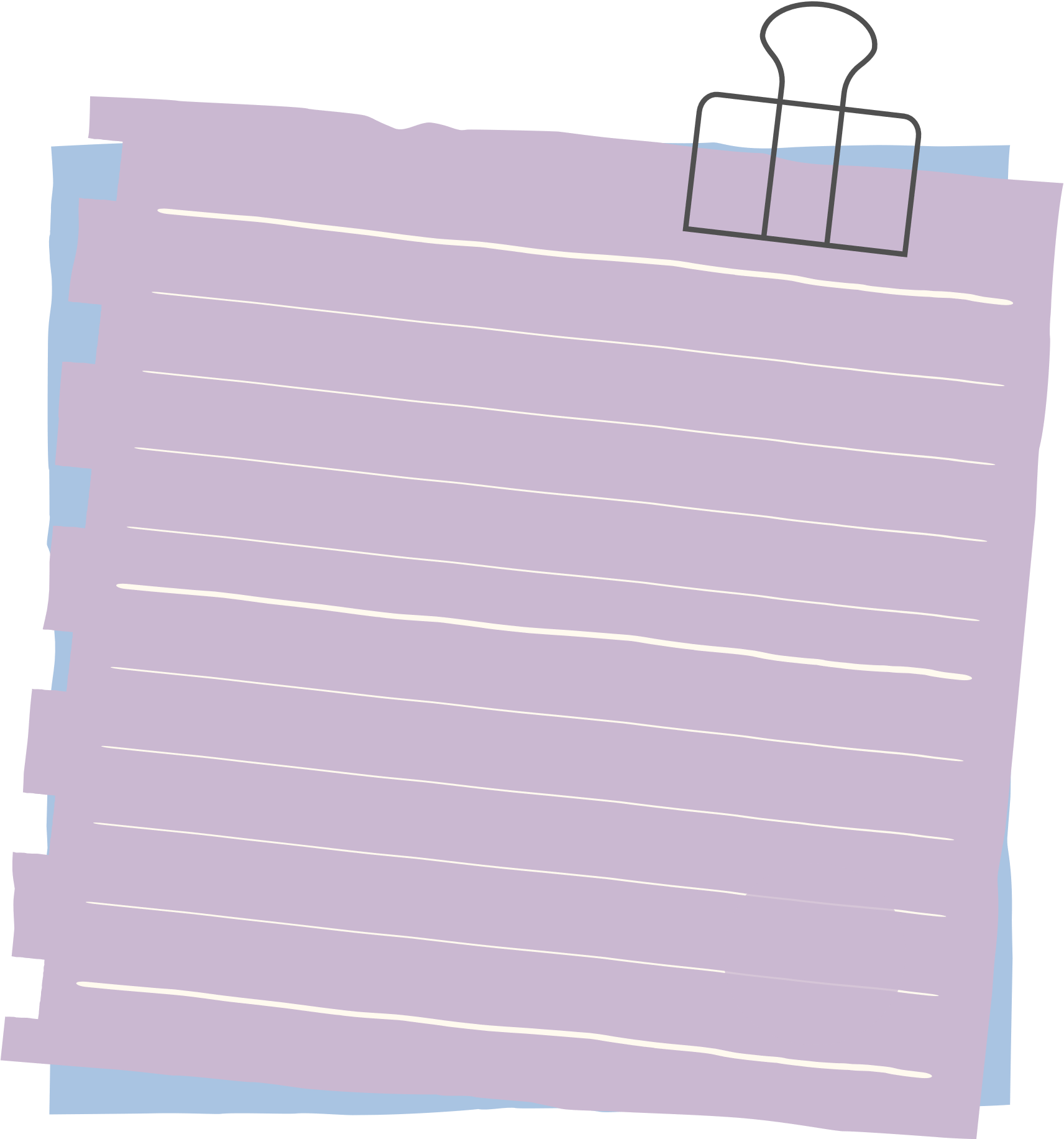 1-5 حل المعادلات التي تتضمن القيمة المطلقة
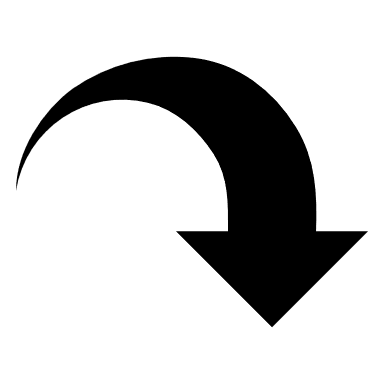 ص/  39
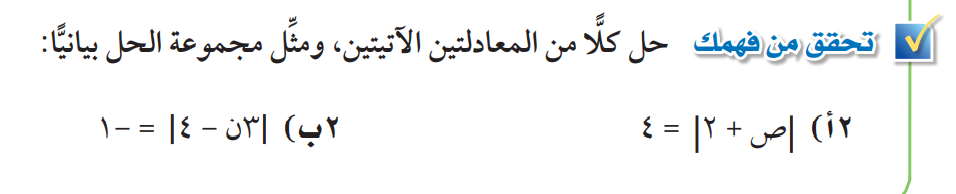 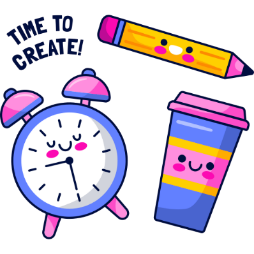 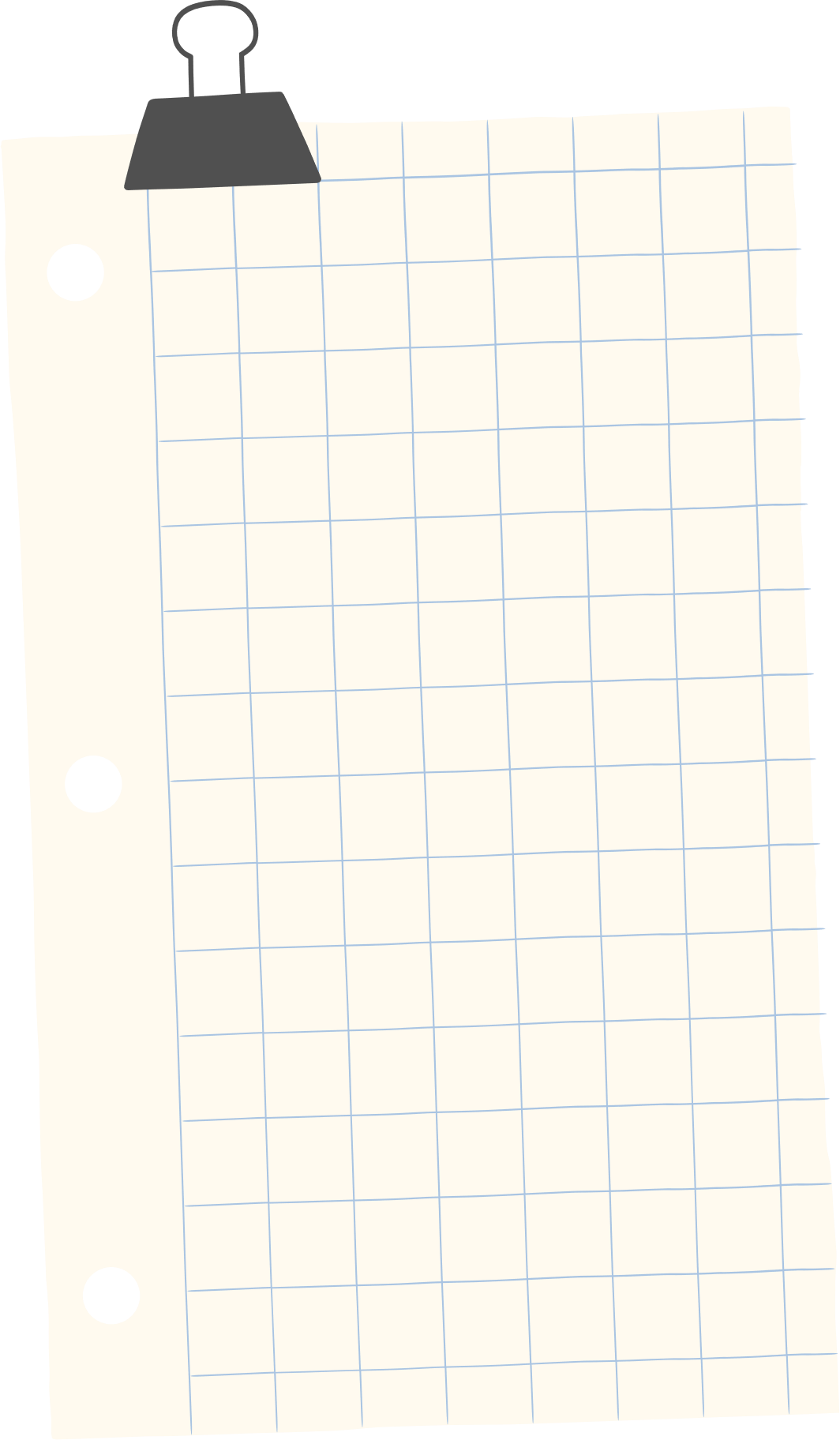 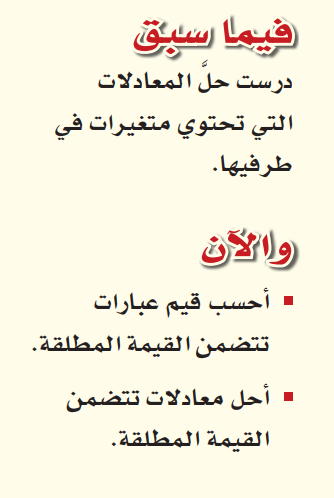 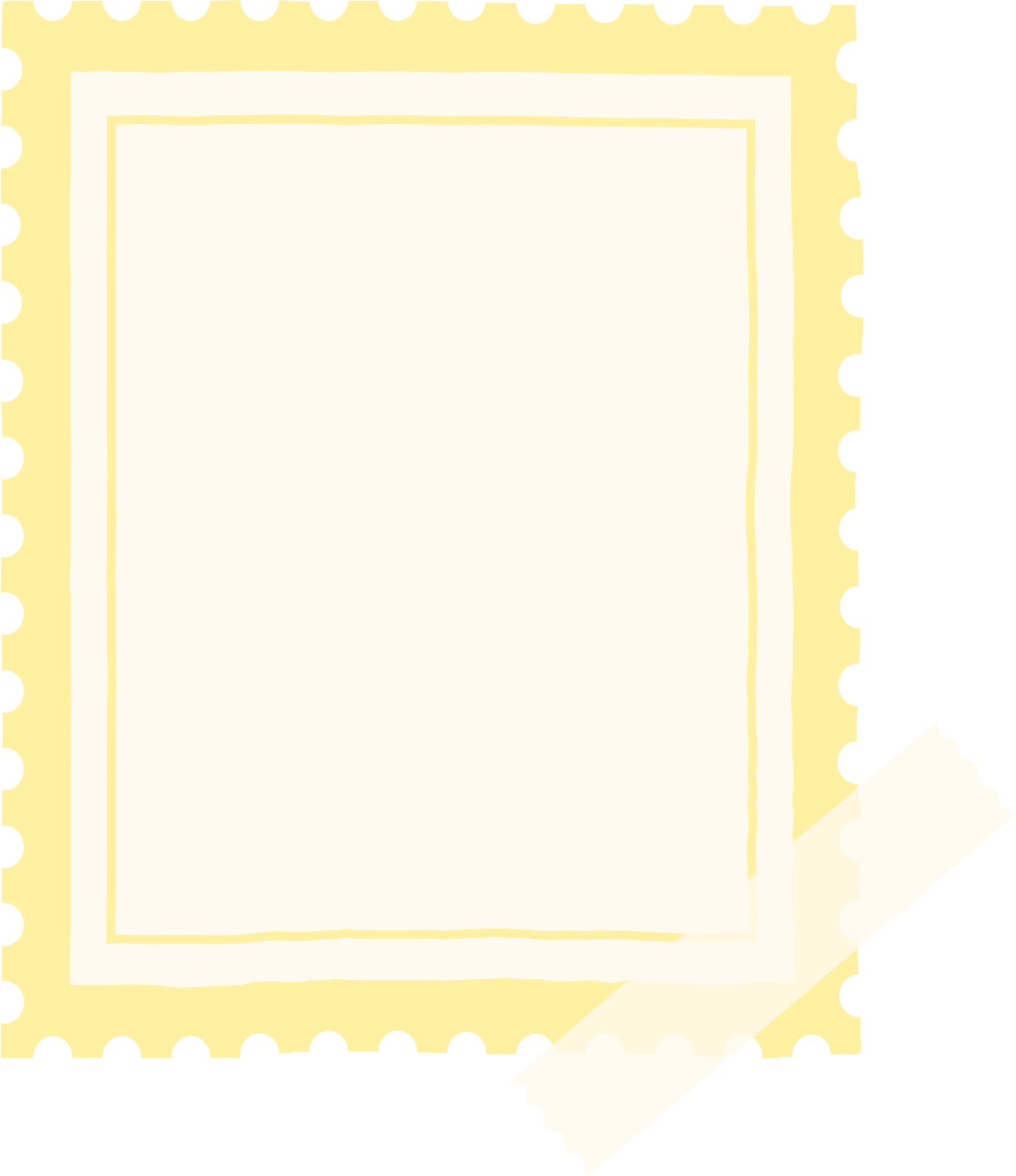 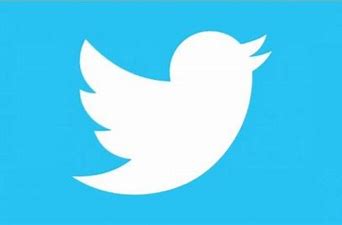 @mimaalth
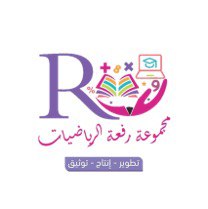 1-5 حل المعادلات التي تتضمن القيمة المطلقة
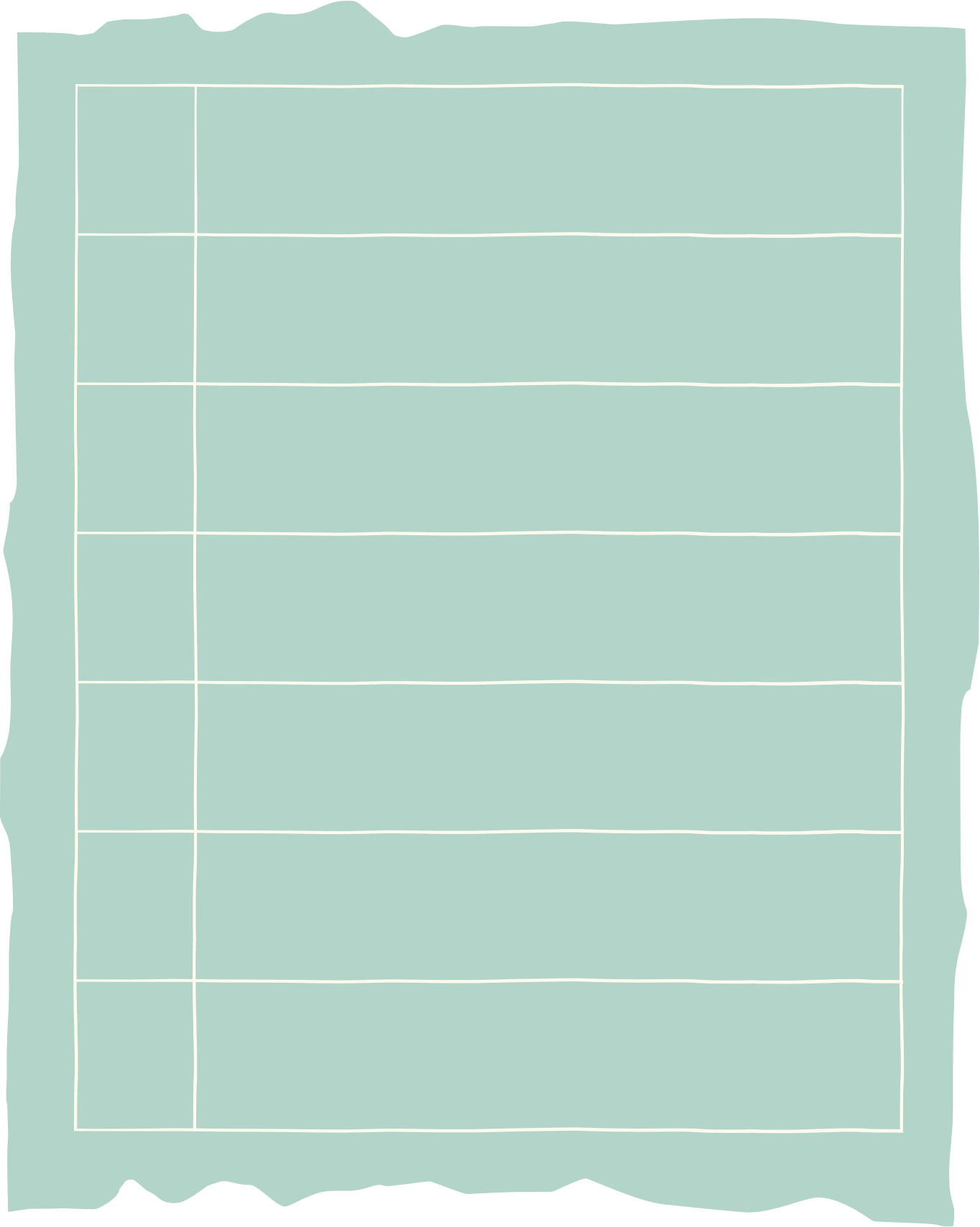 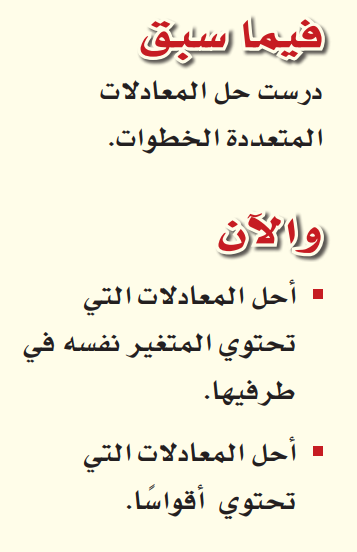 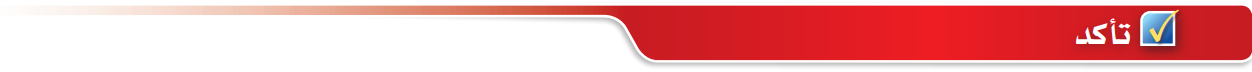 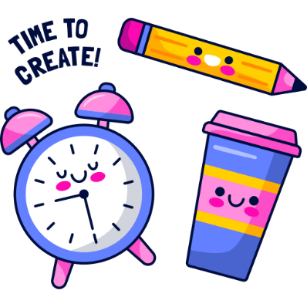 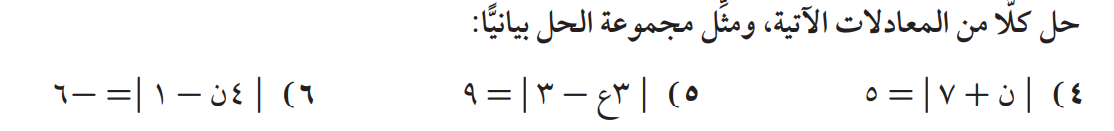 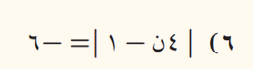 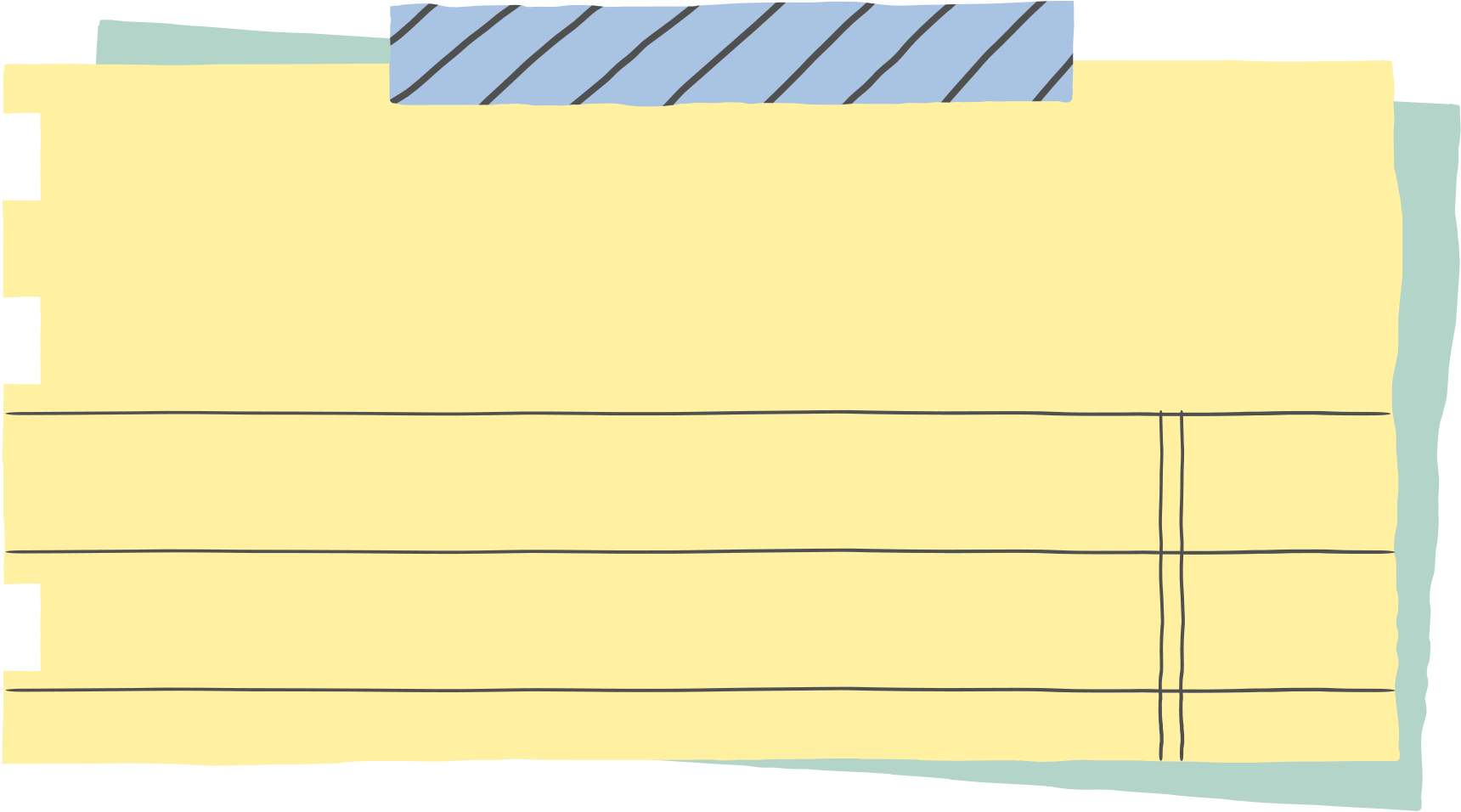 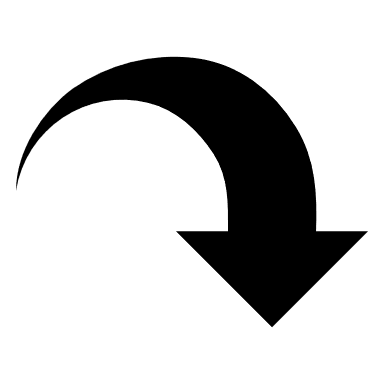 ص/    41
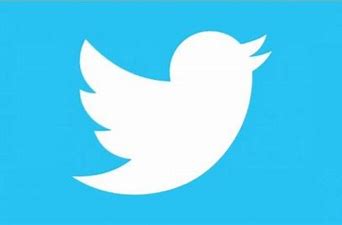 @mimaalth
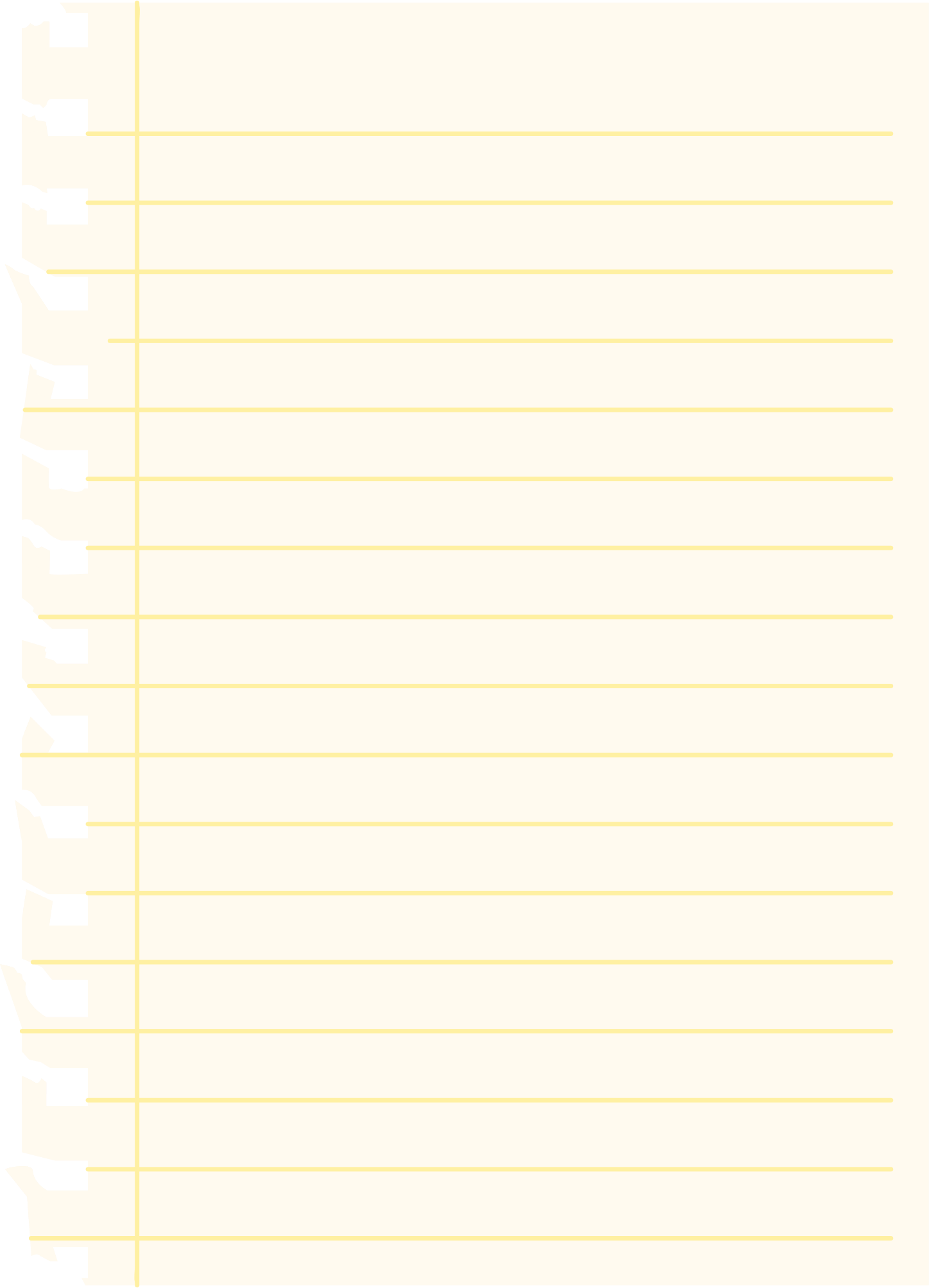 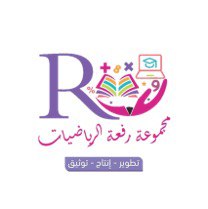 1-5 حل المعادلات التي تتضمن القيمة المطلقة
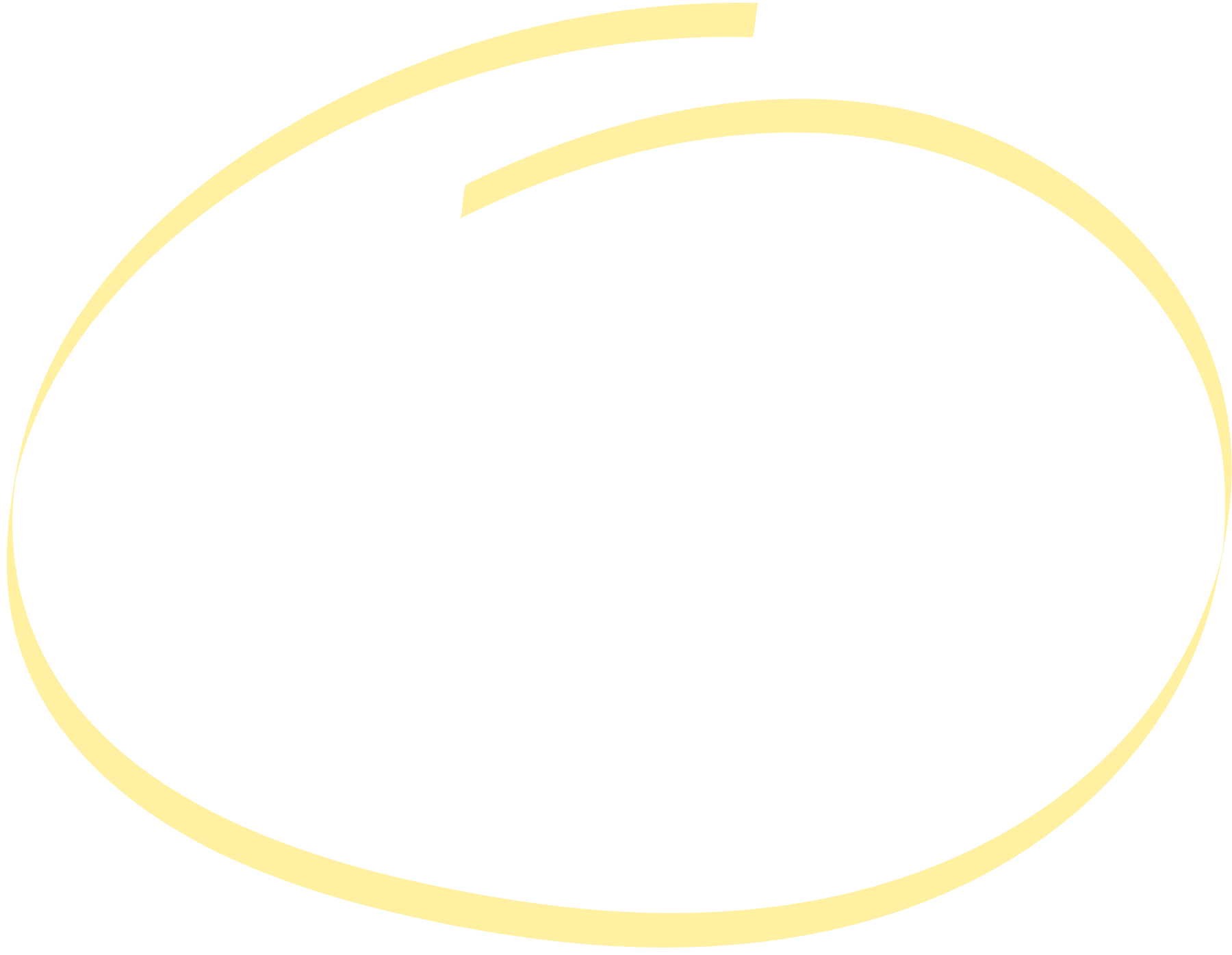 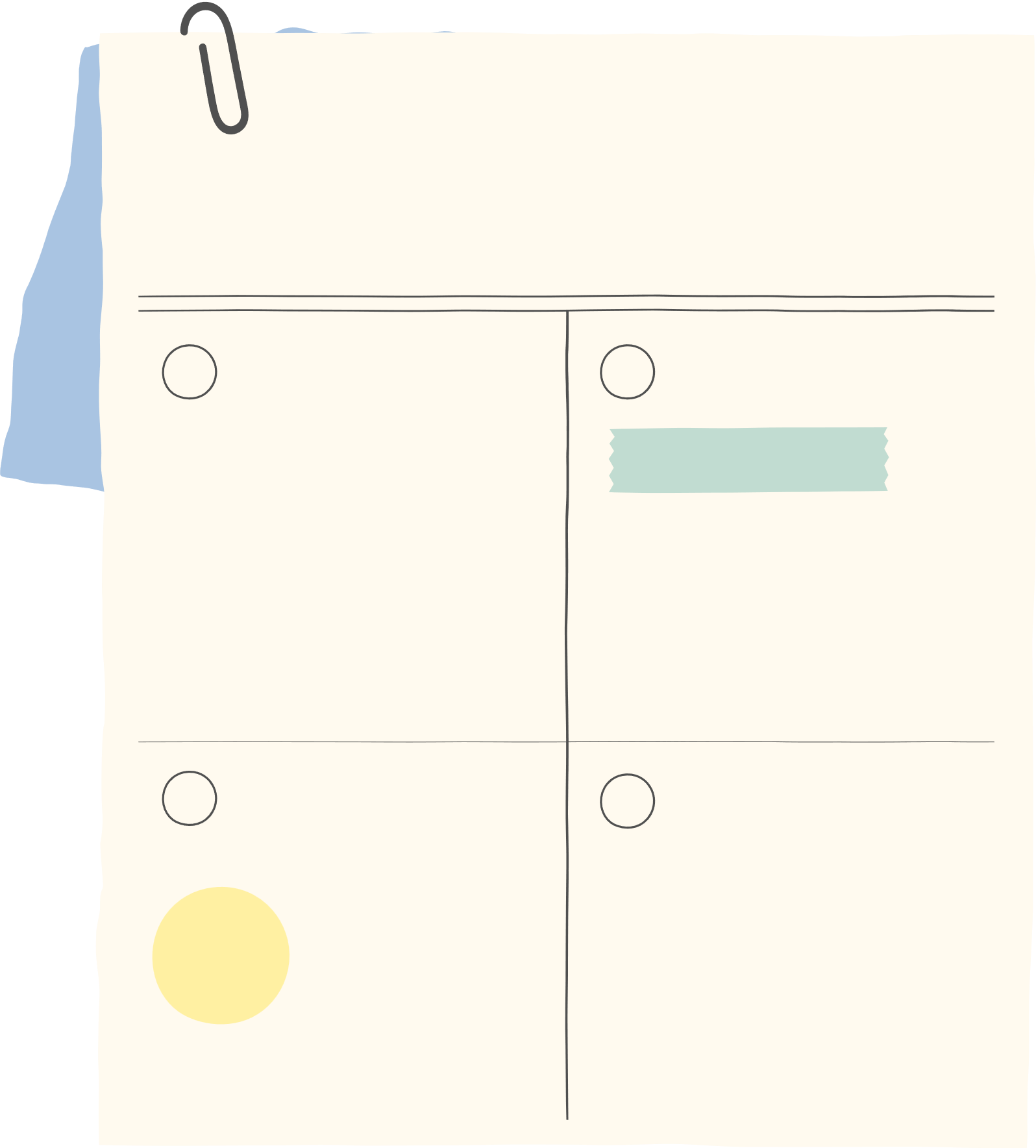 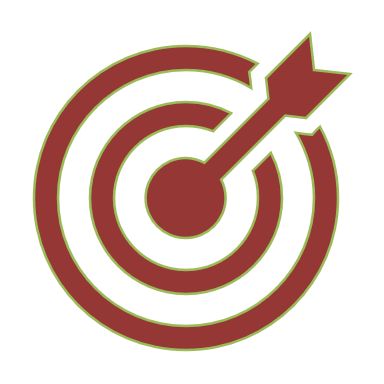 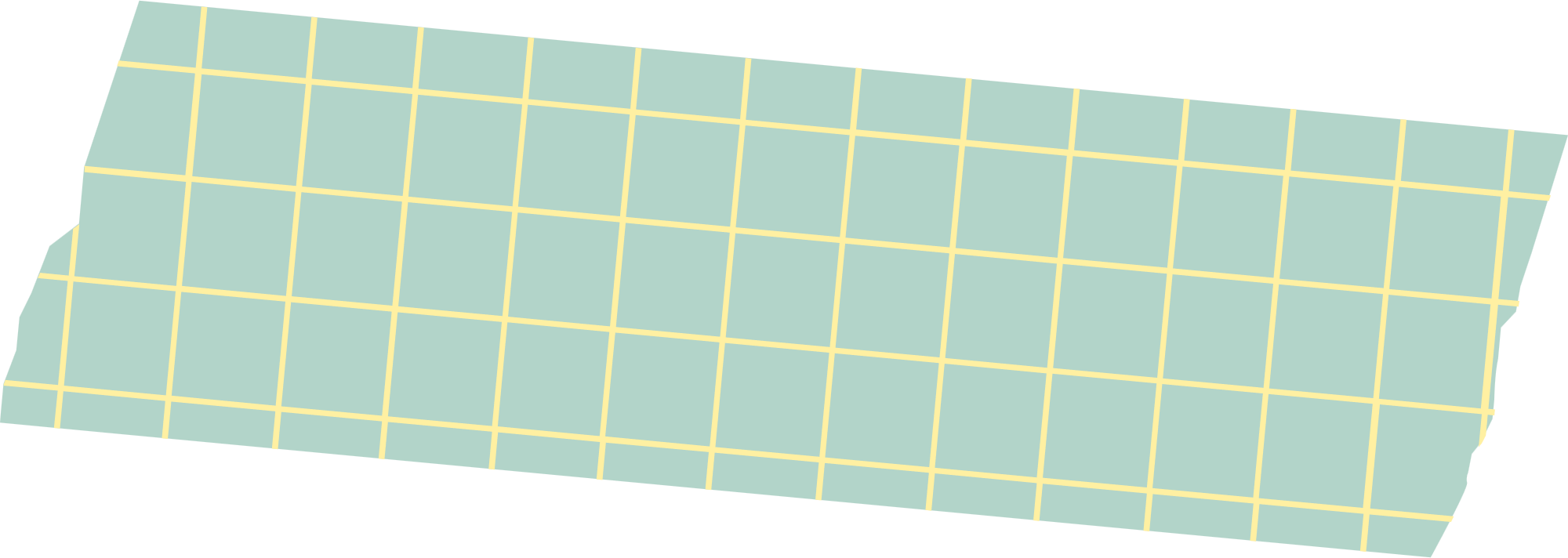 دليل التقويم :
 ماذا تعلمت ؟
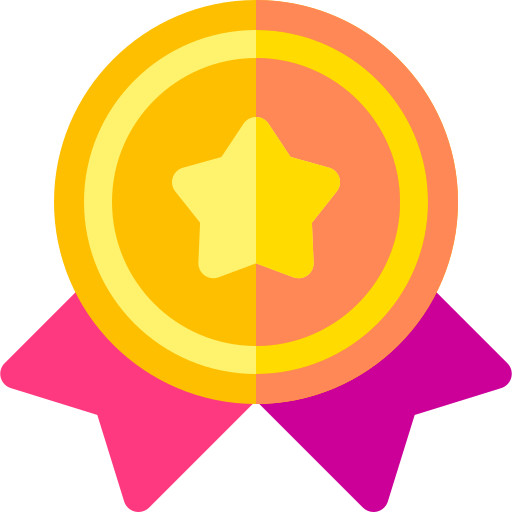 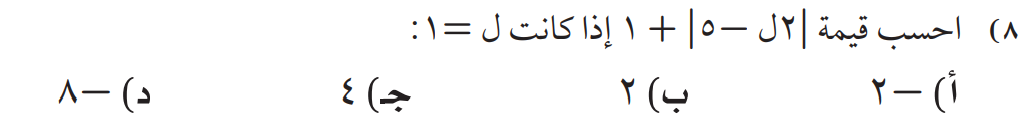 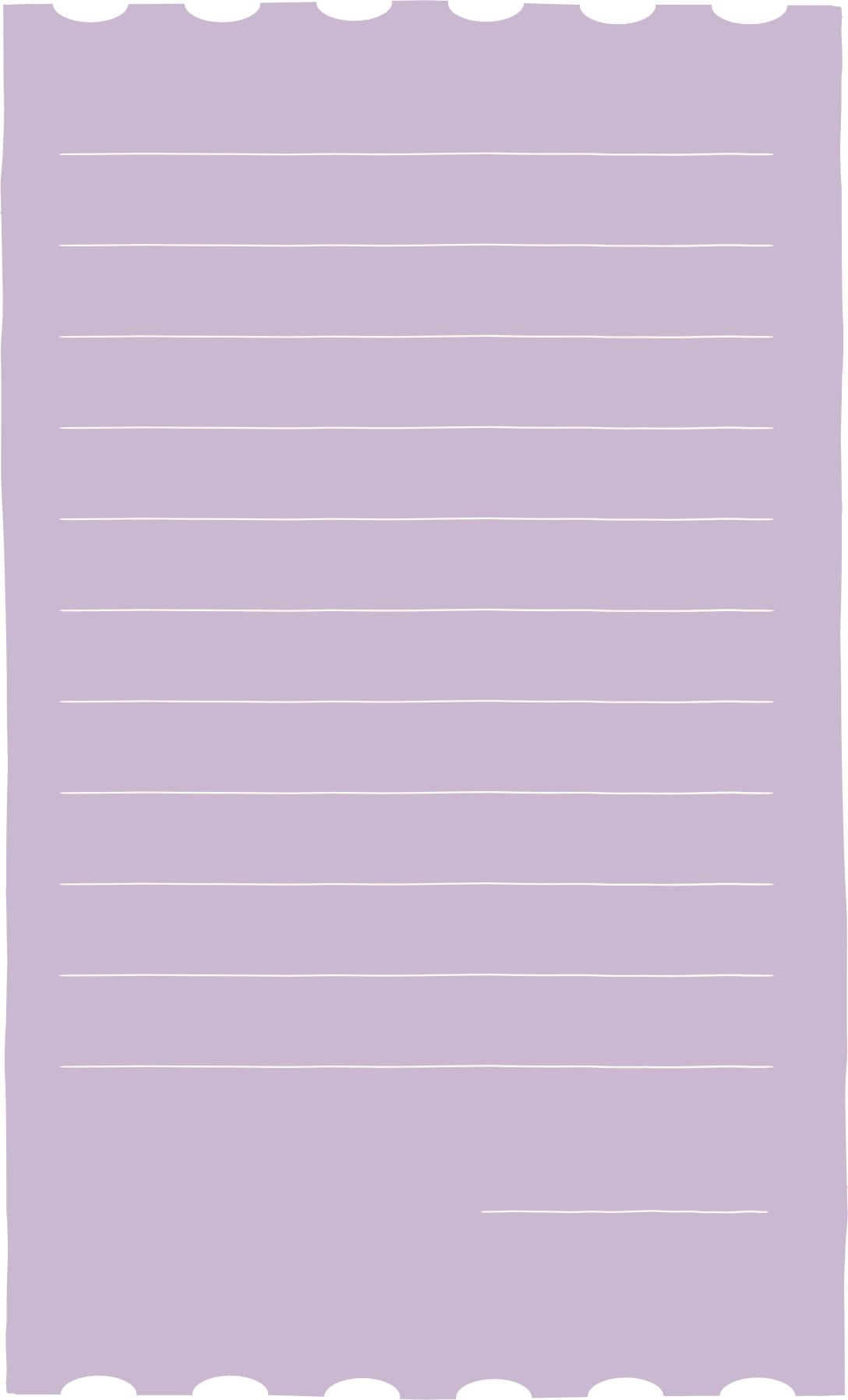 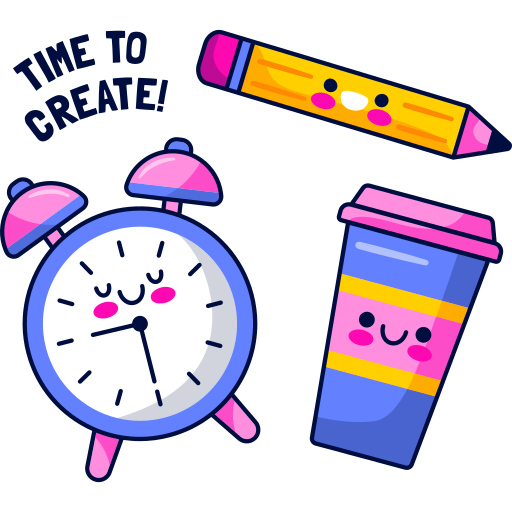 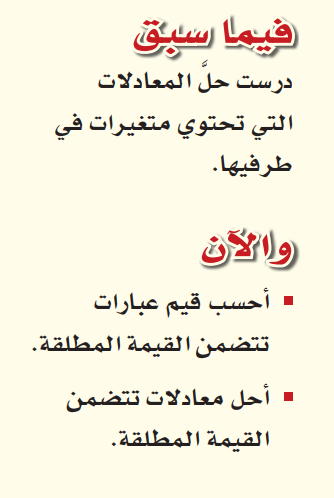 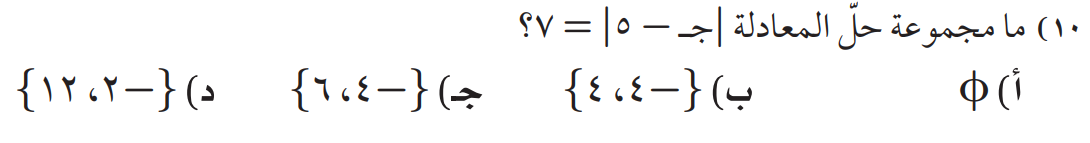 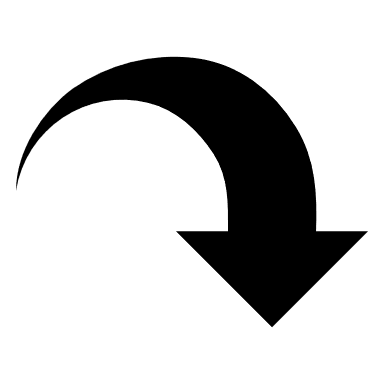 ص/  15
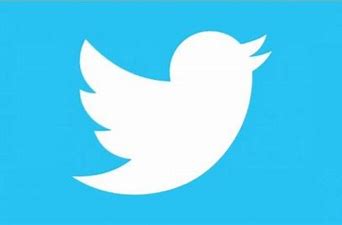 @mimaalth
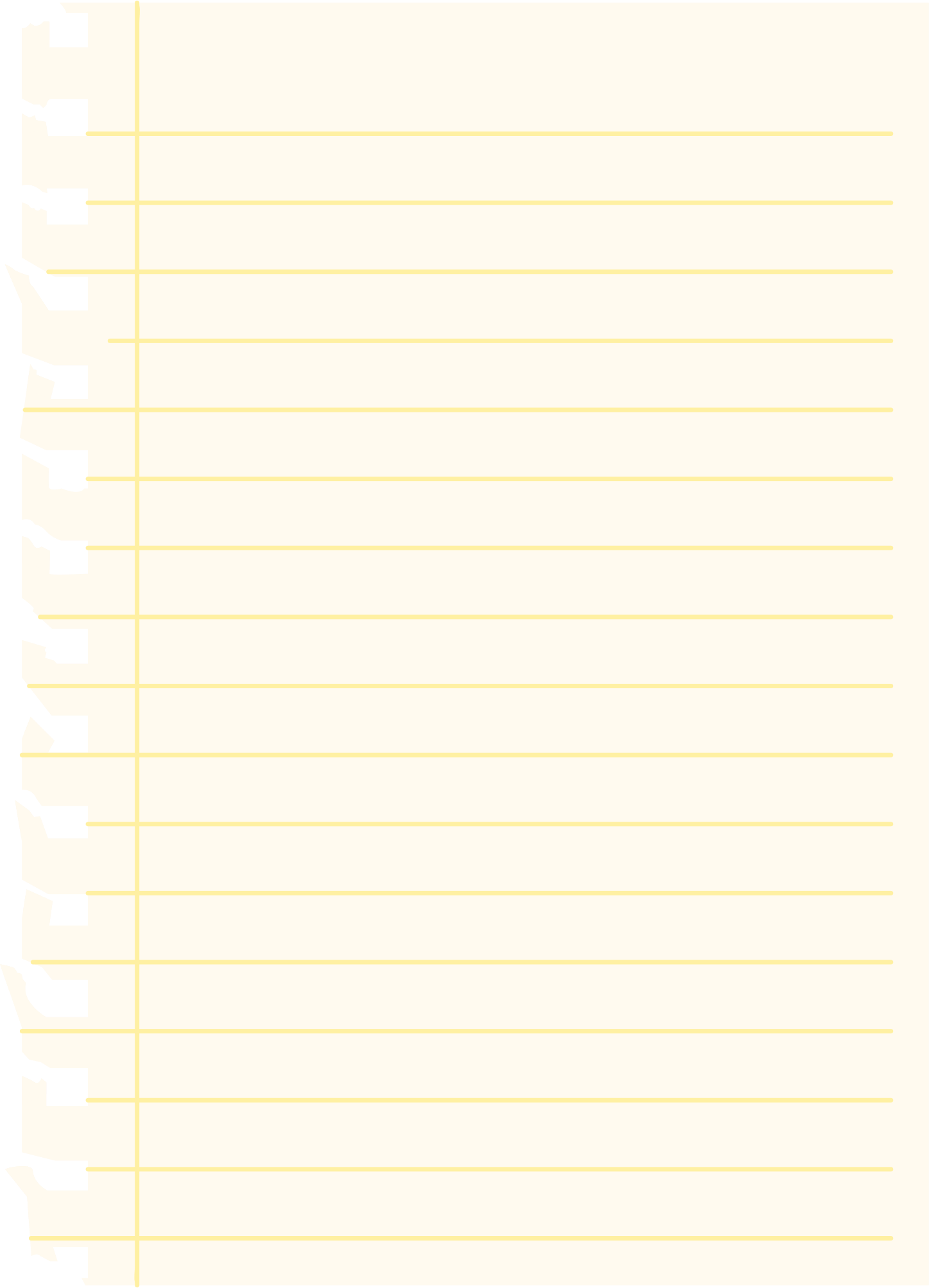 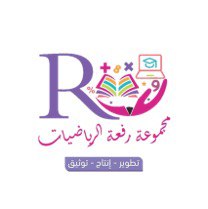 1-5 حل المعادلات التي تتضمن القيمة المطلقة
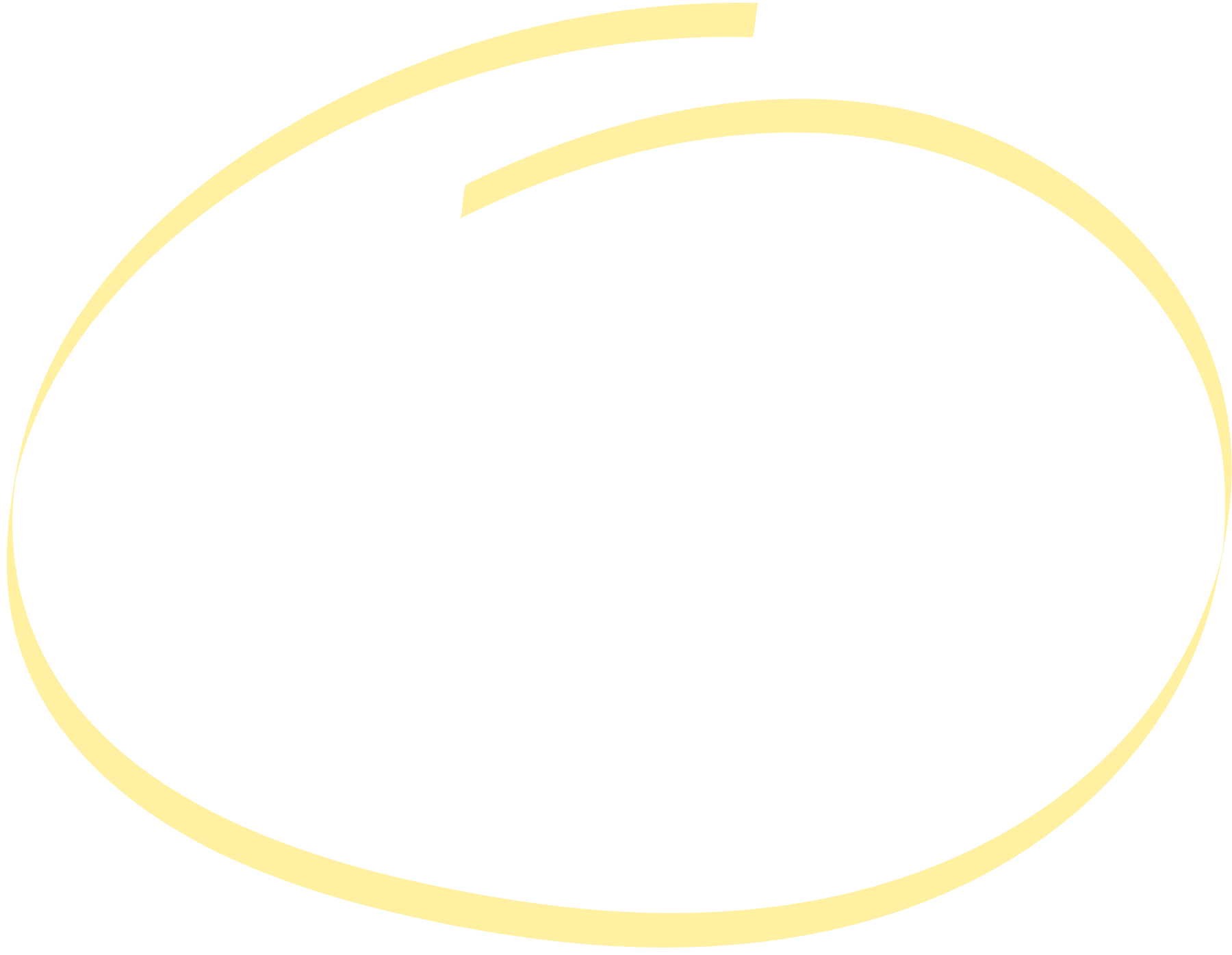 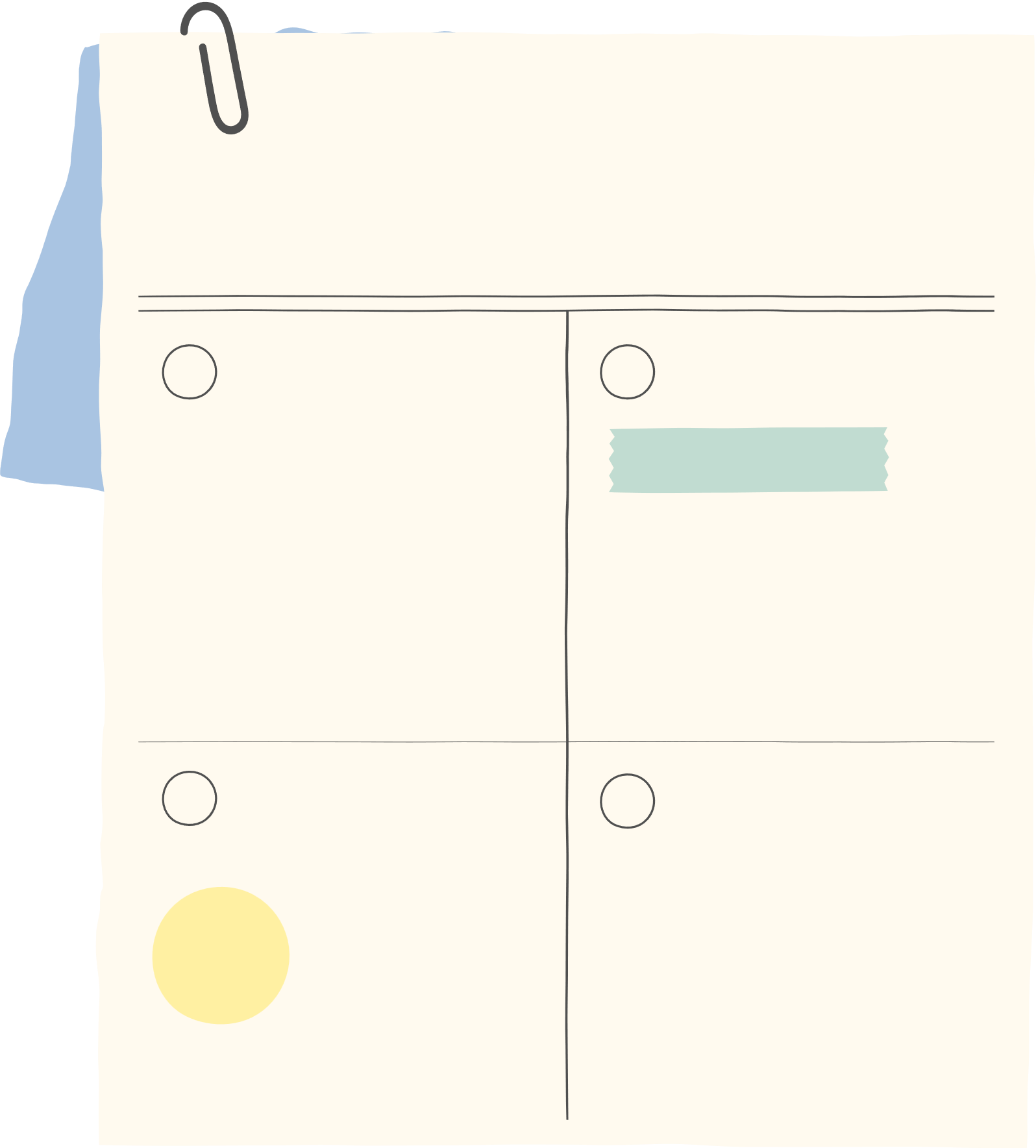 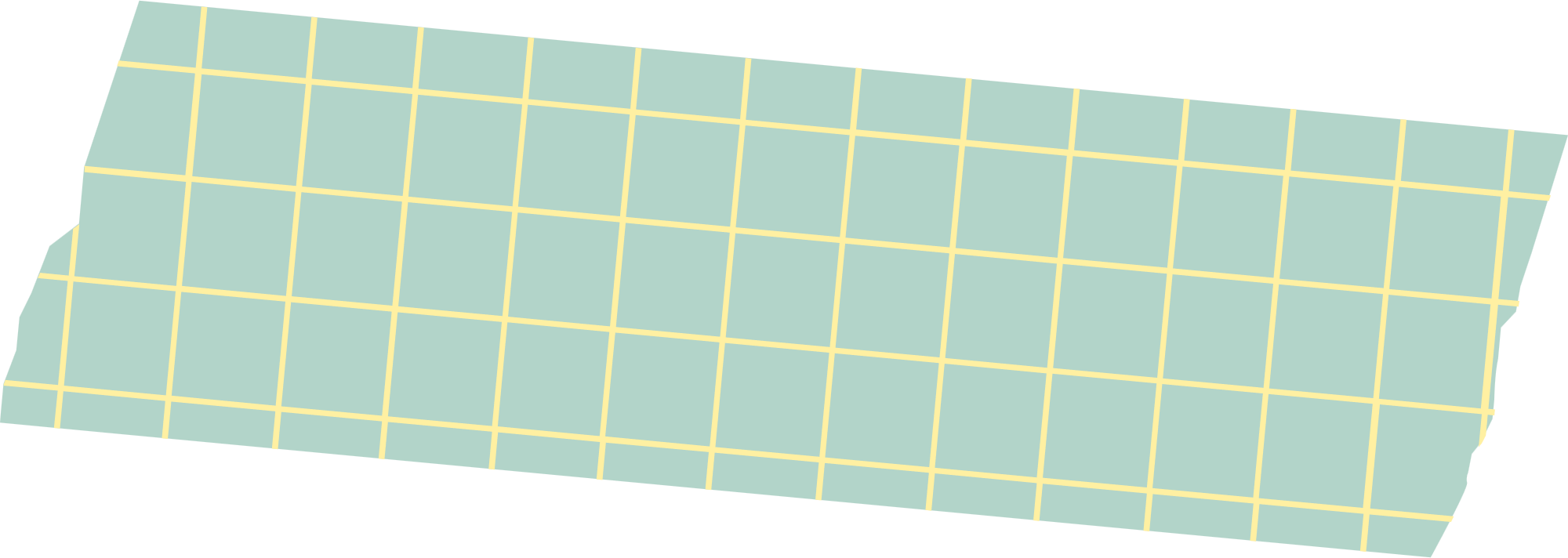 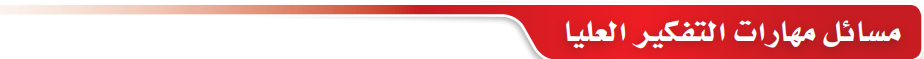 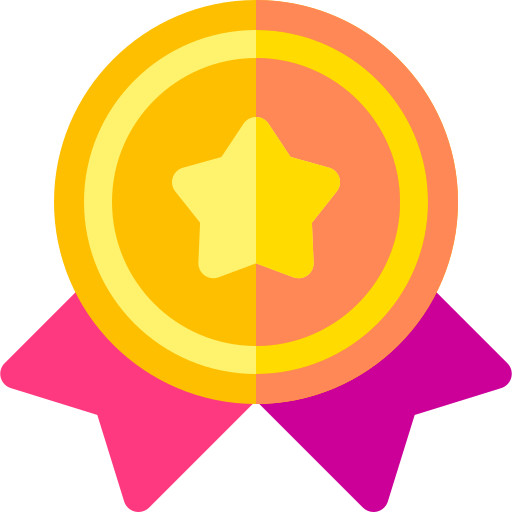 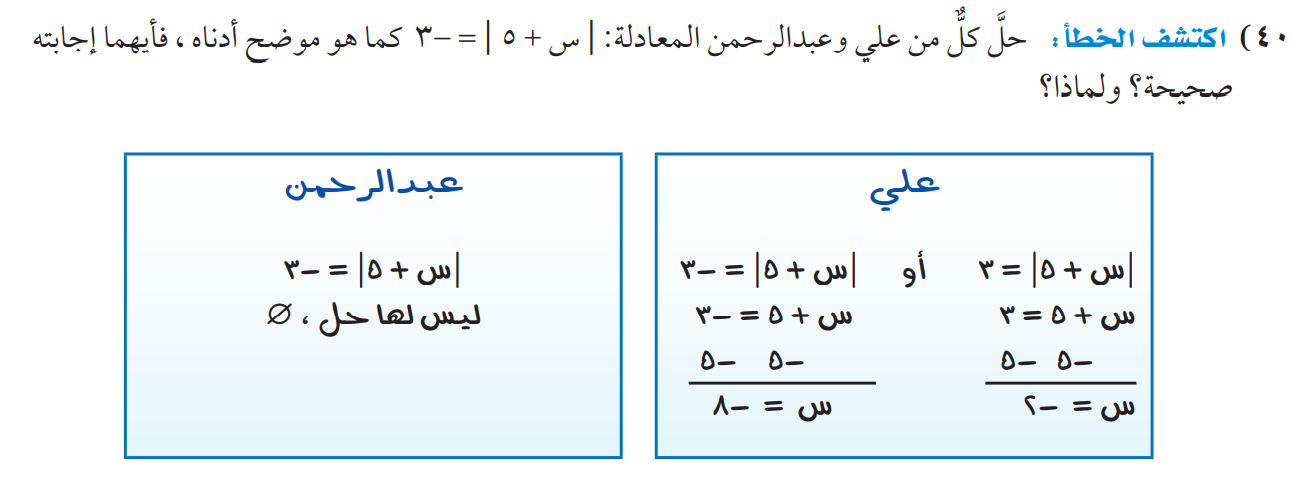 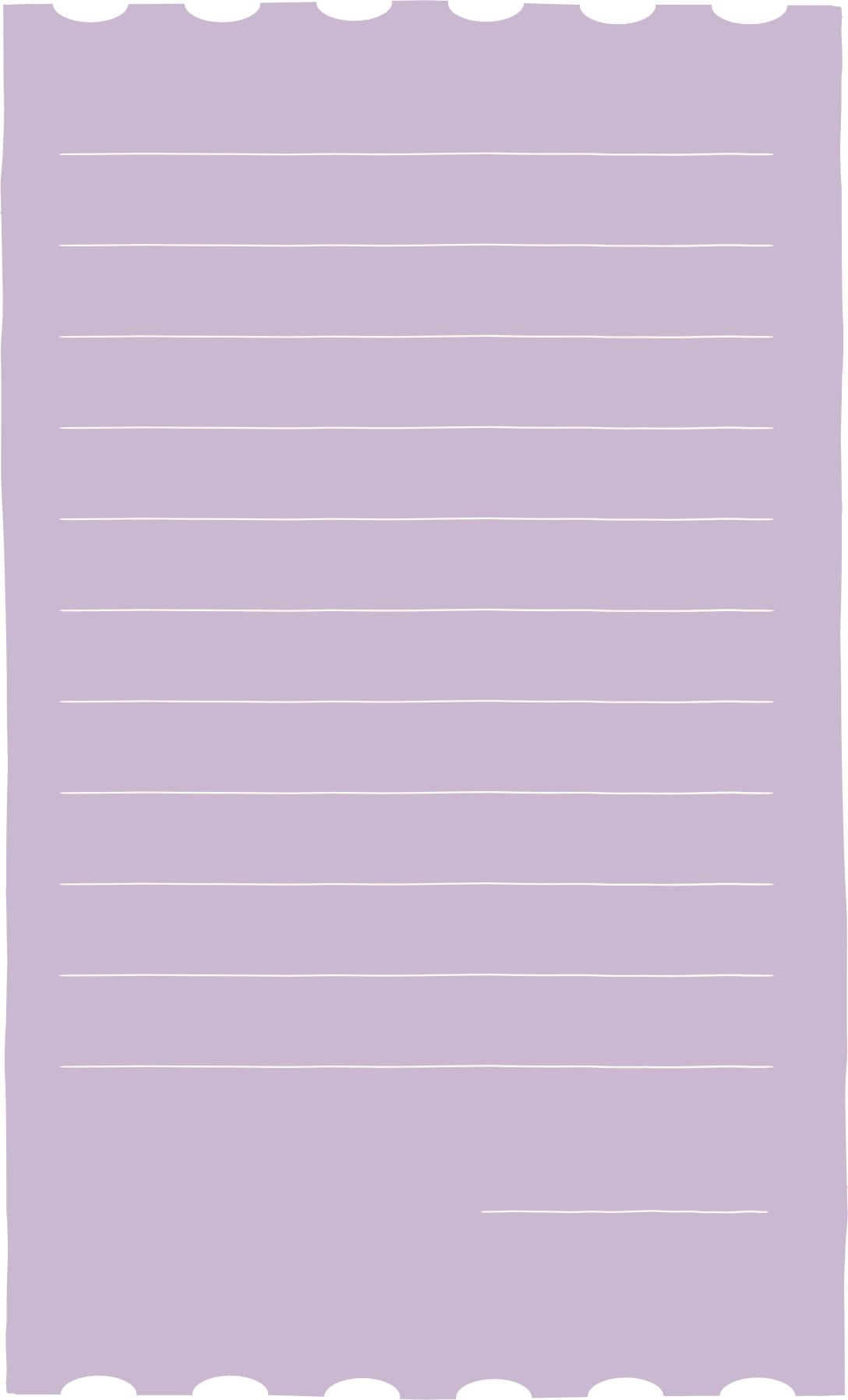 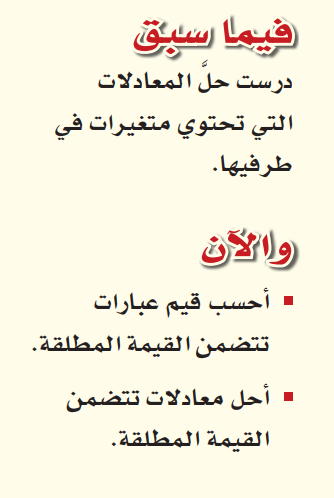 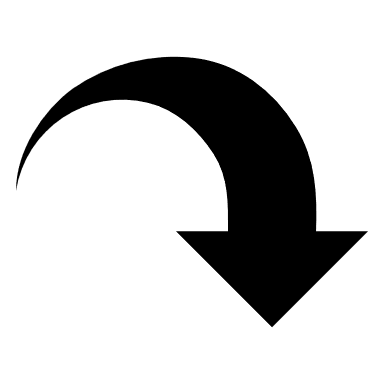 ص/  43
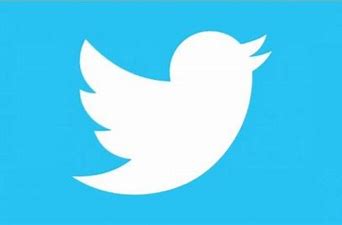 @mimaalth
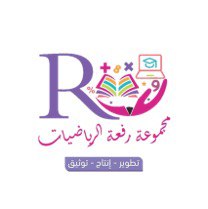 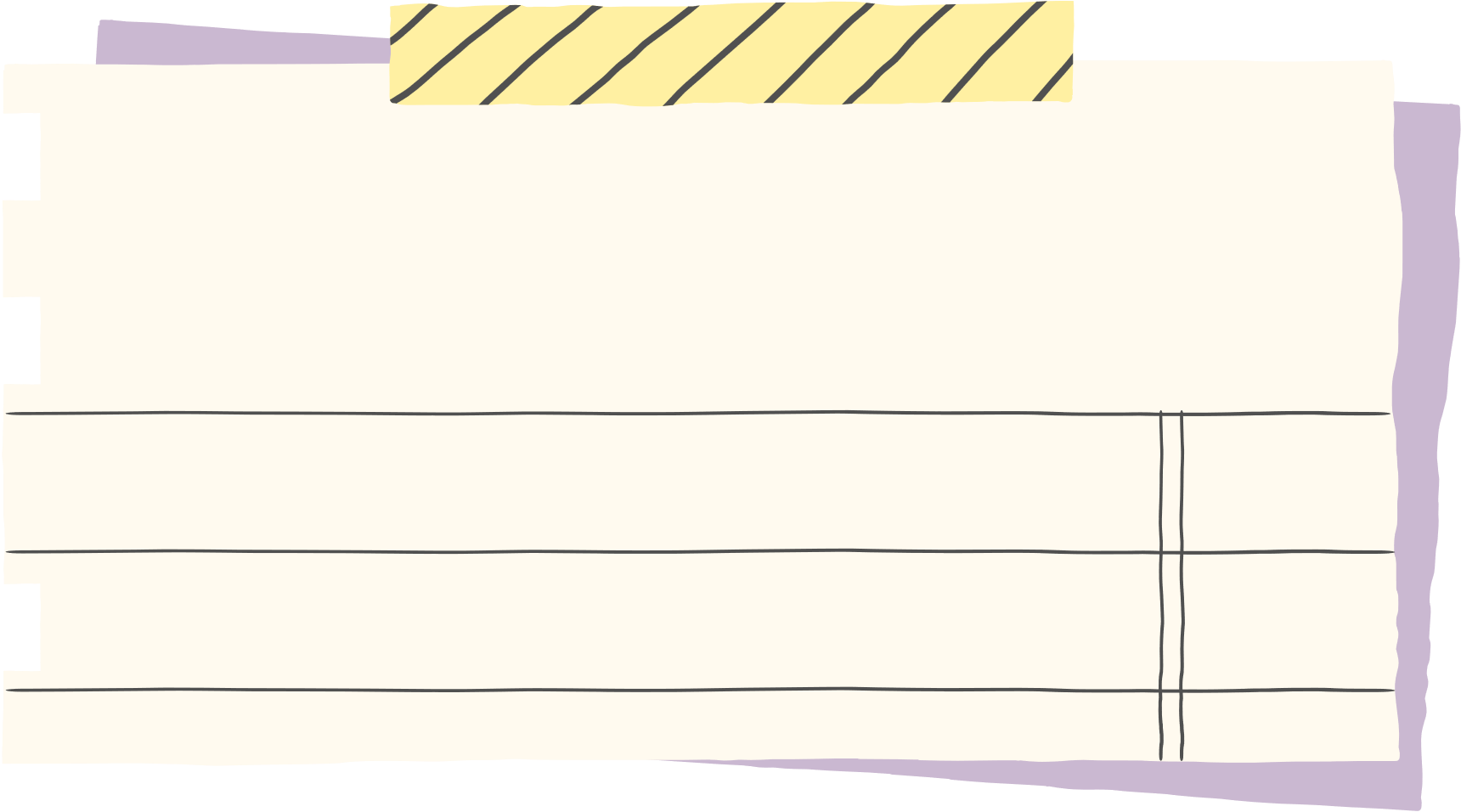 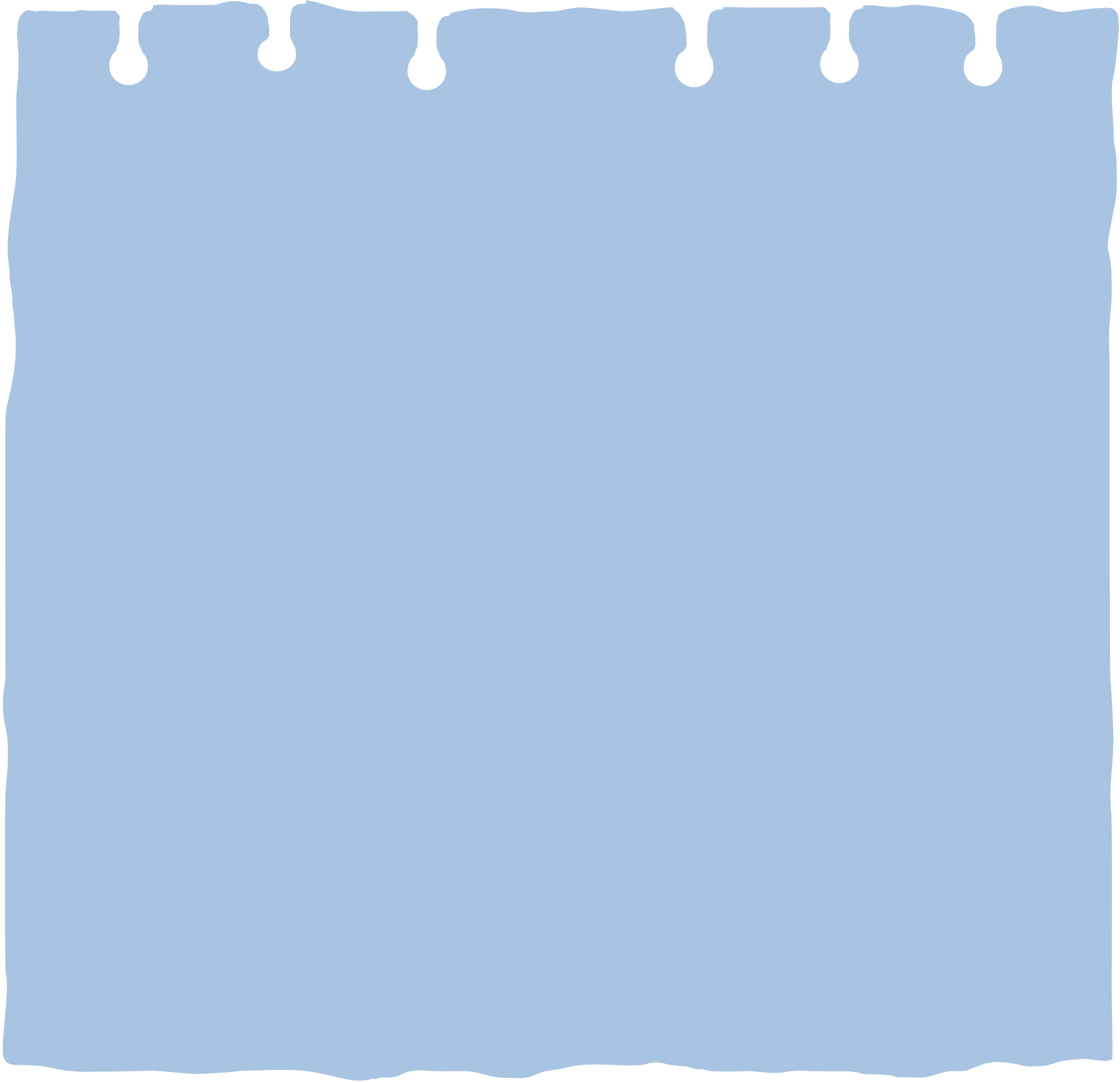 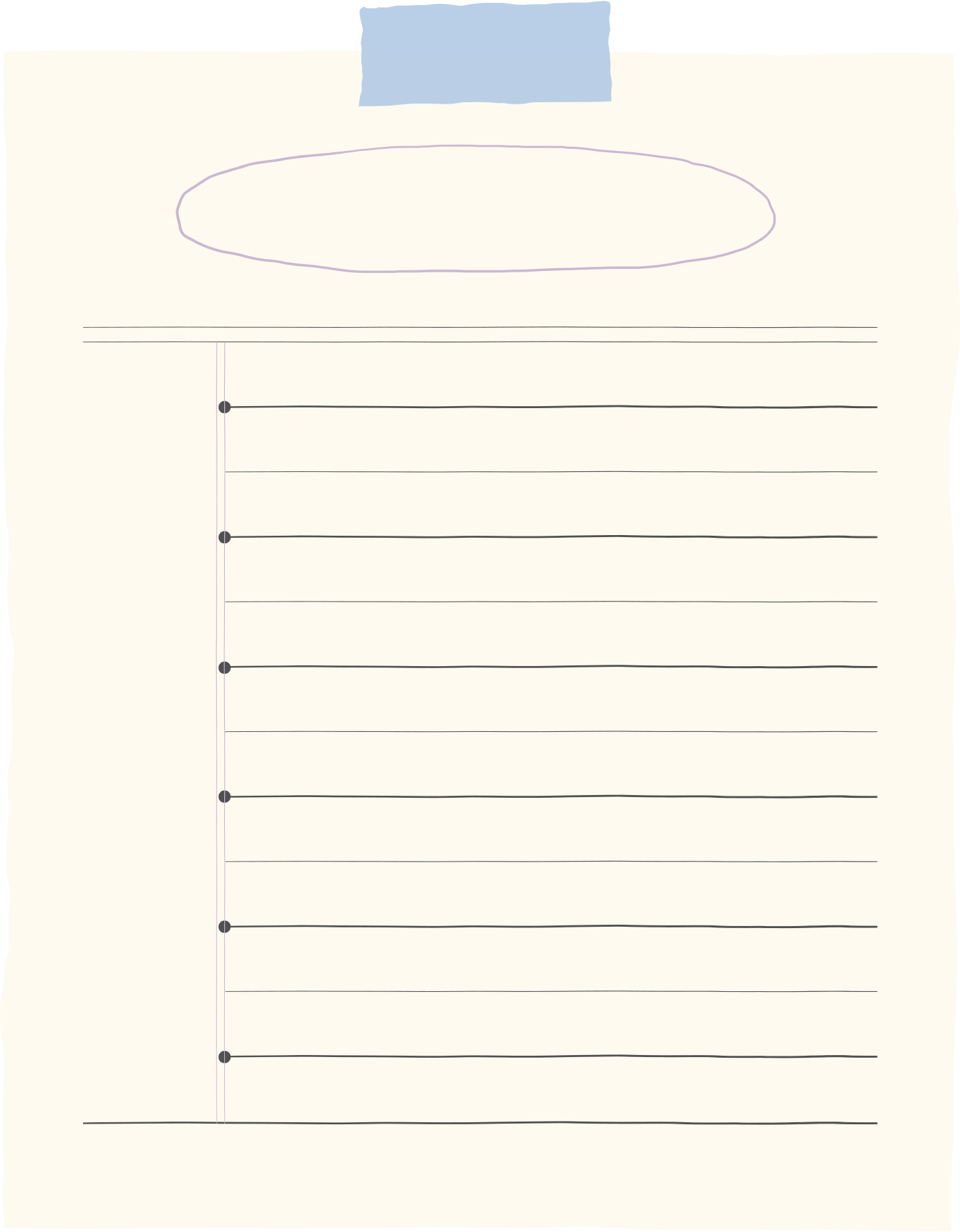 منصة مدرستي ،،
س/ 16،12 
ص41
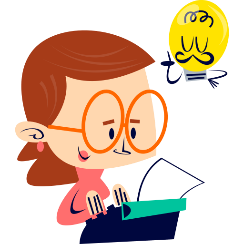 الواجب ،
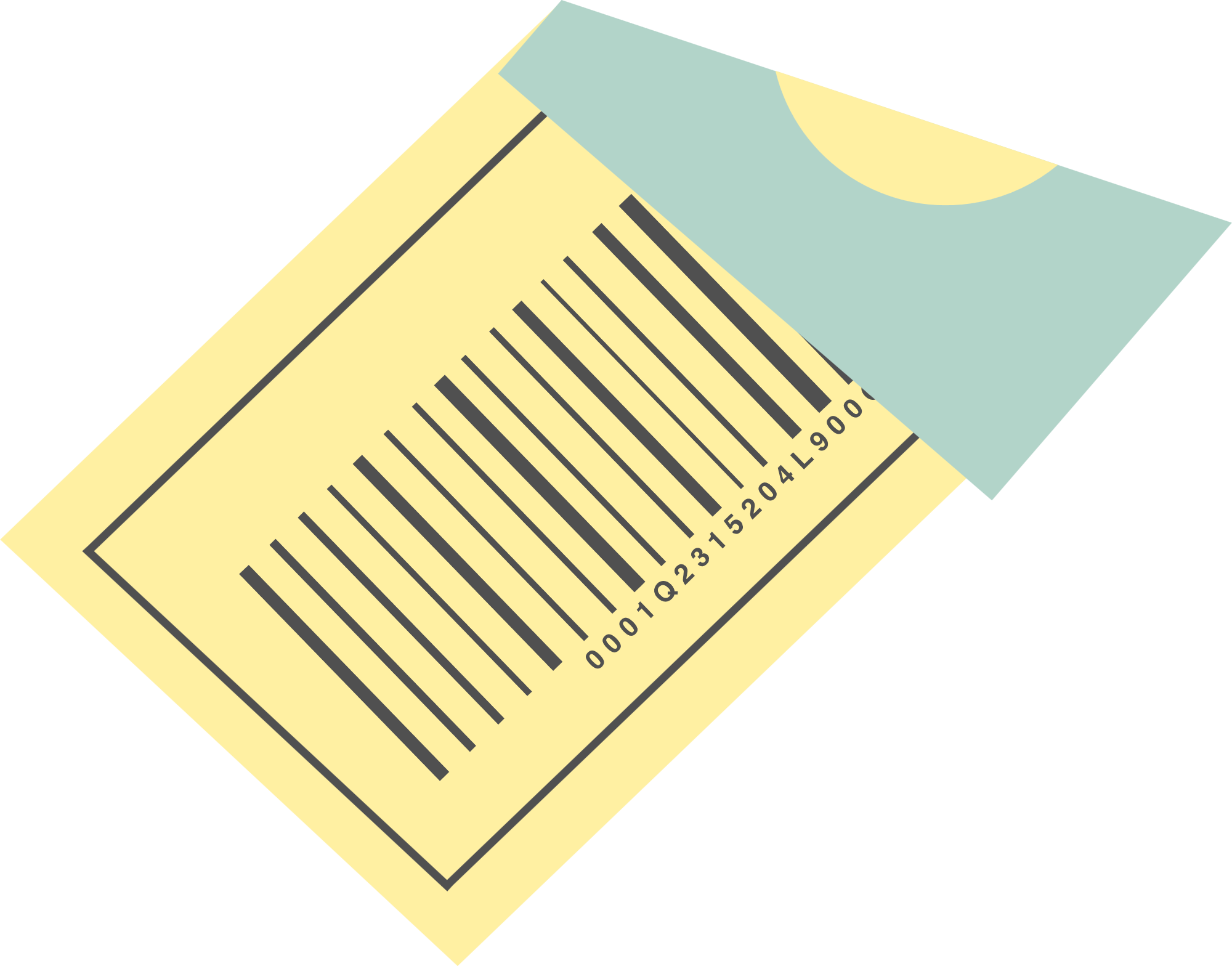 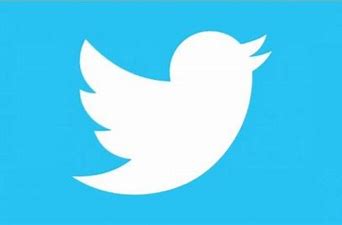 @mimaalth
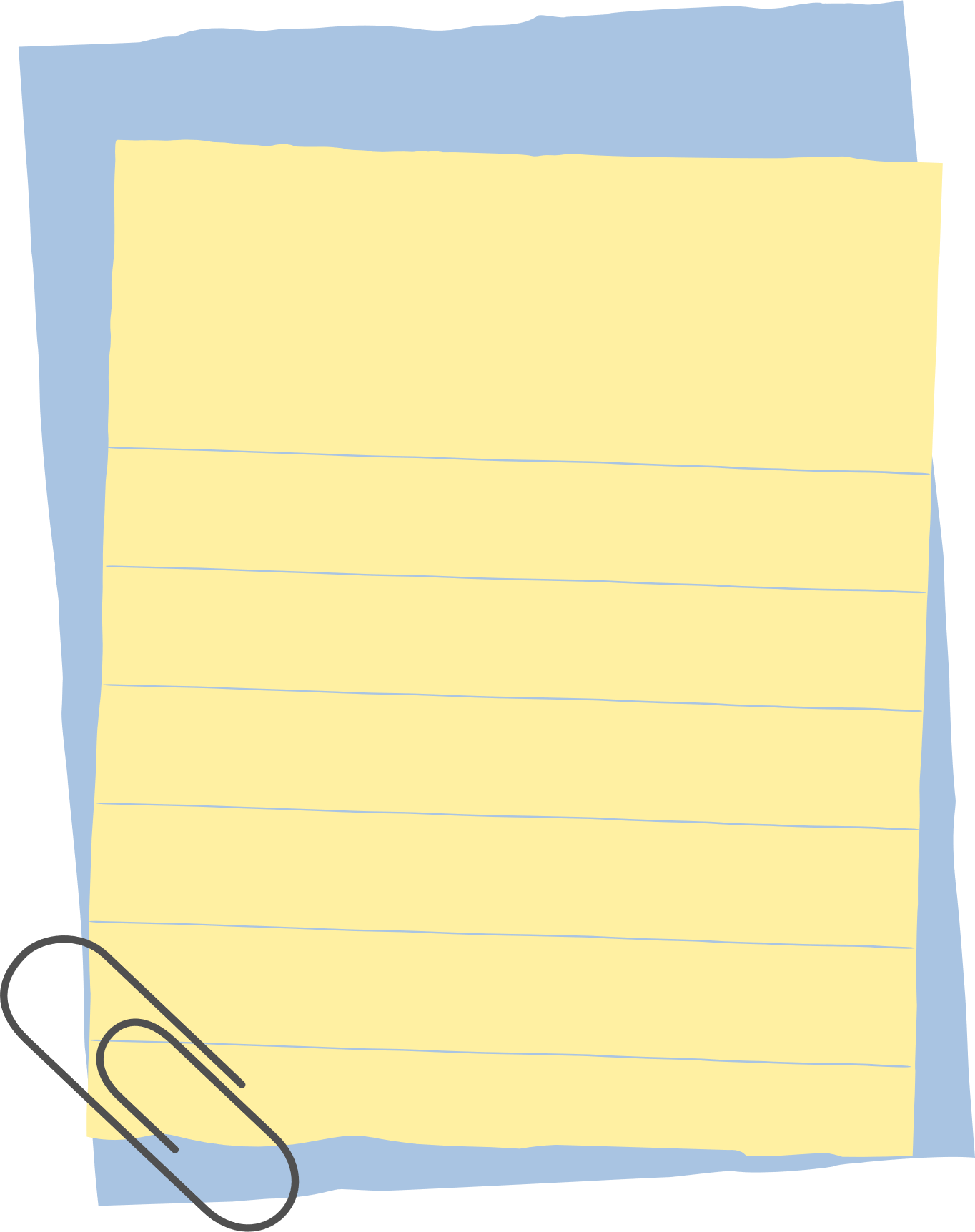 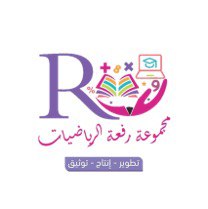 1-5 حل المعادلات التي تتضمن القيمة المطلقة
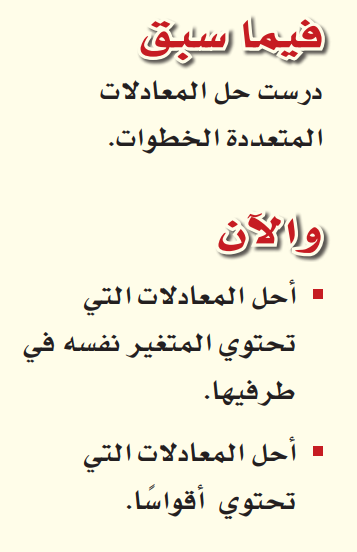 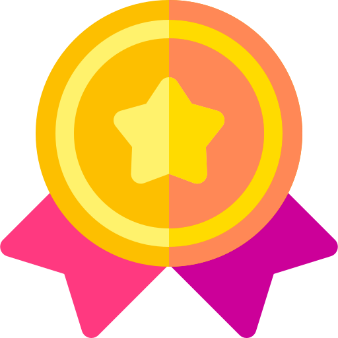 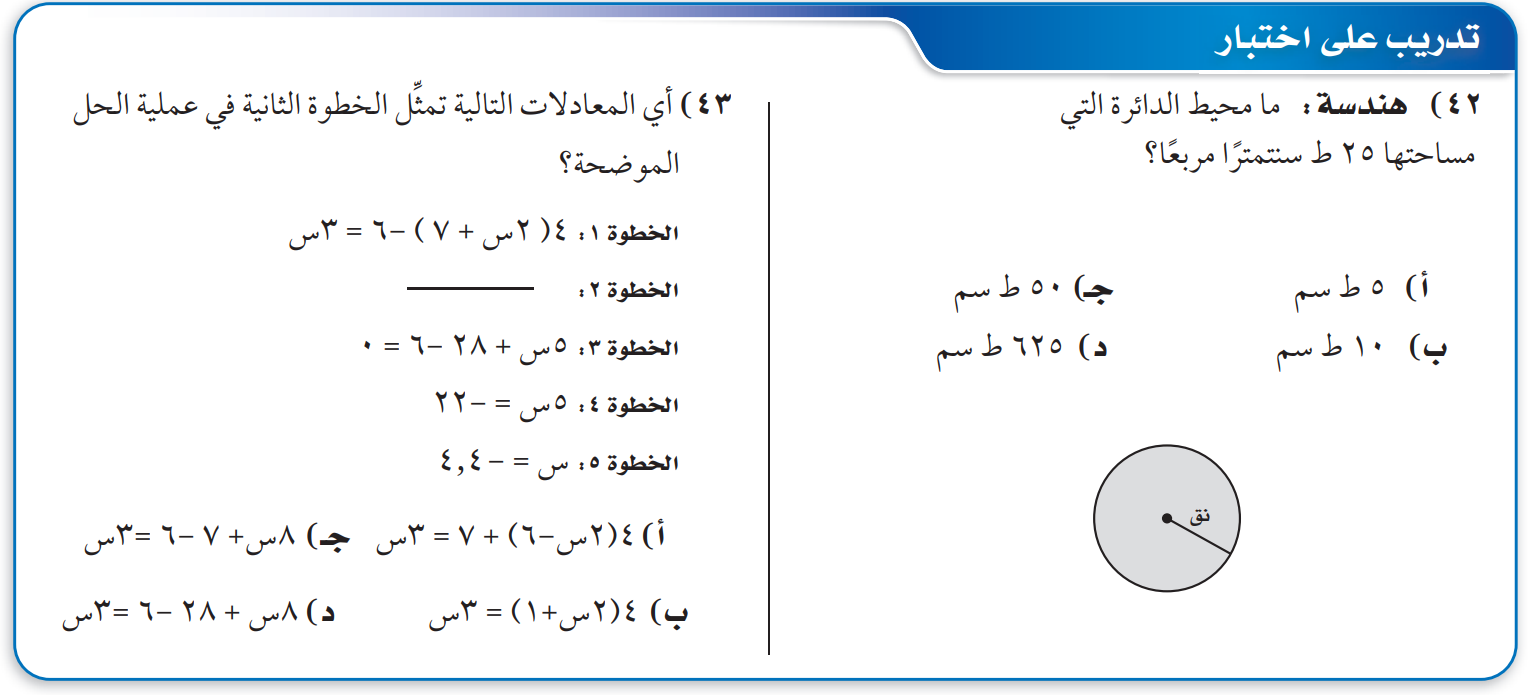 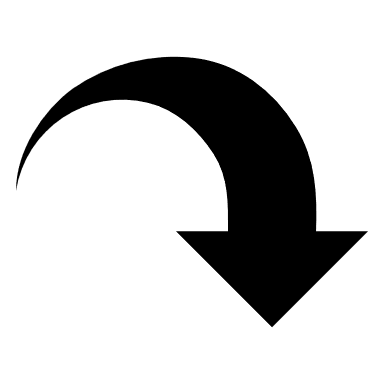 ص/   44
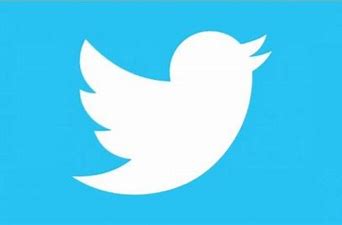 @mimaalth
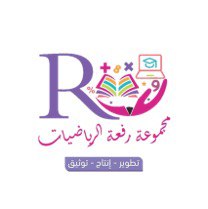 حل  واجب
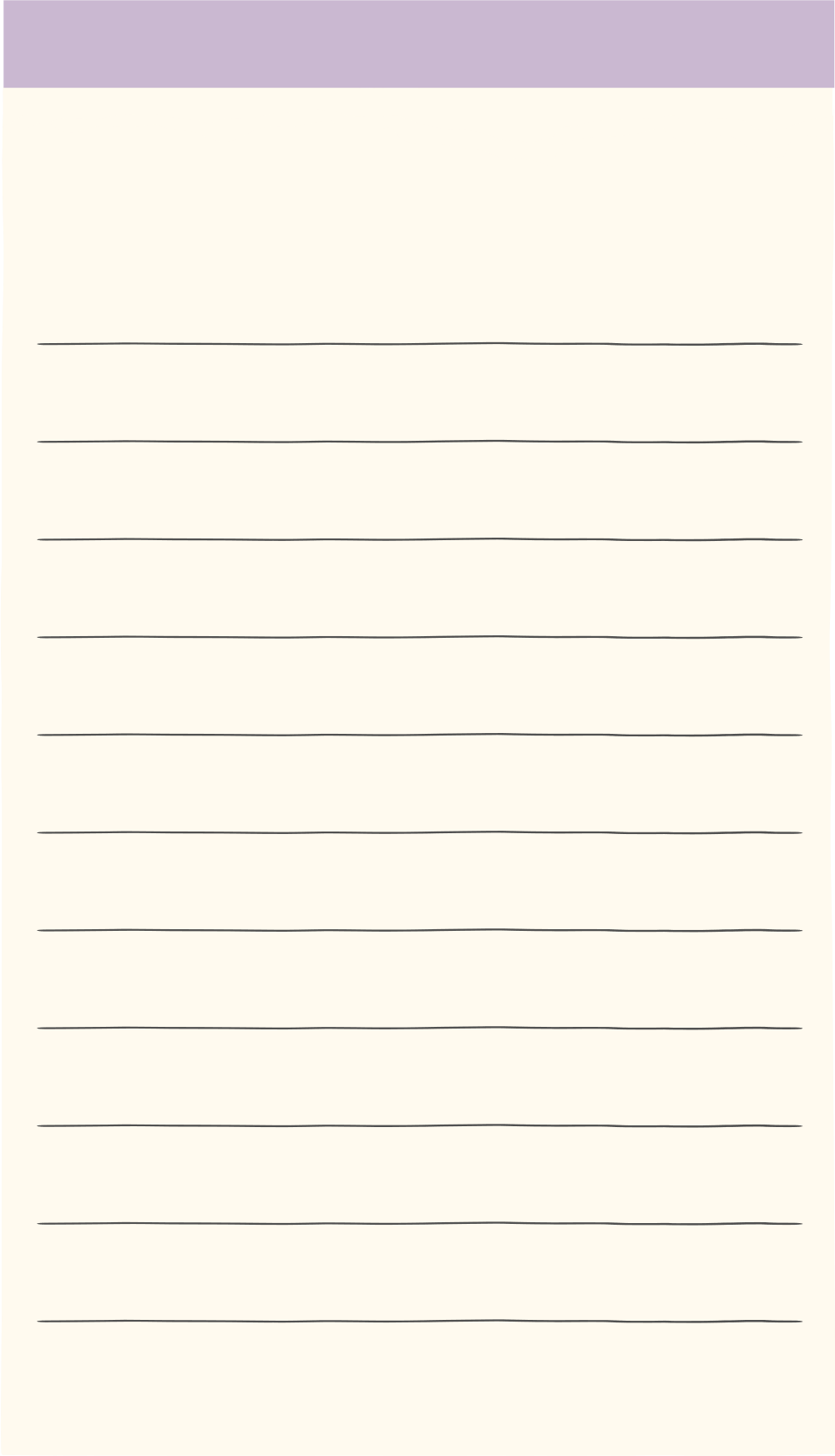 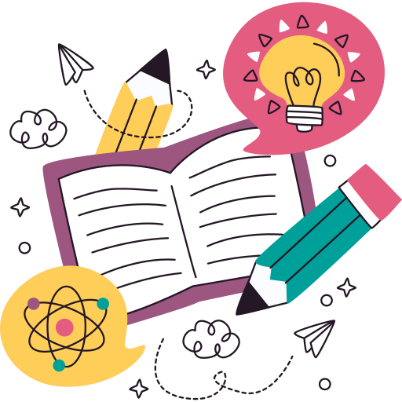 تدرب وحل المسائل :
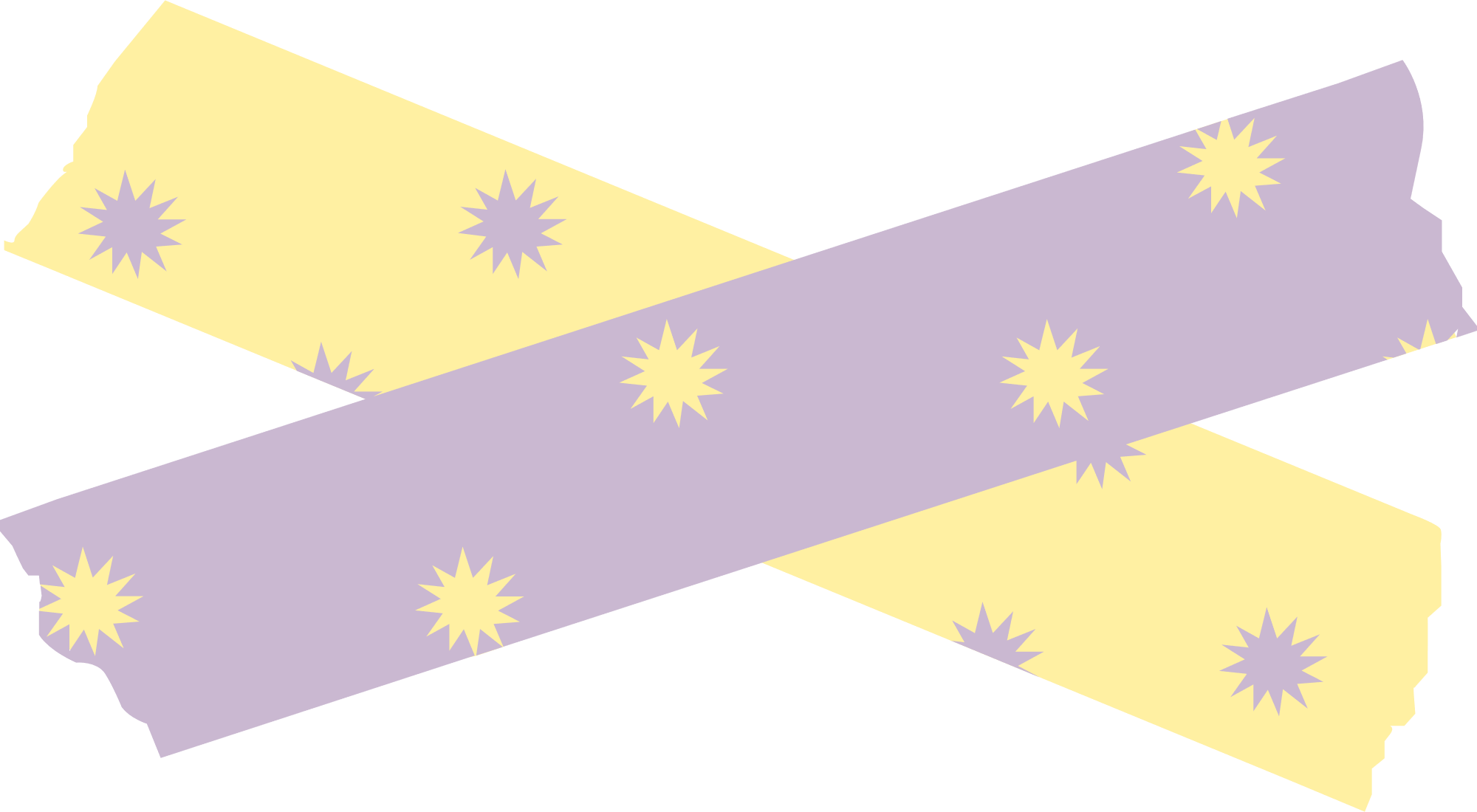 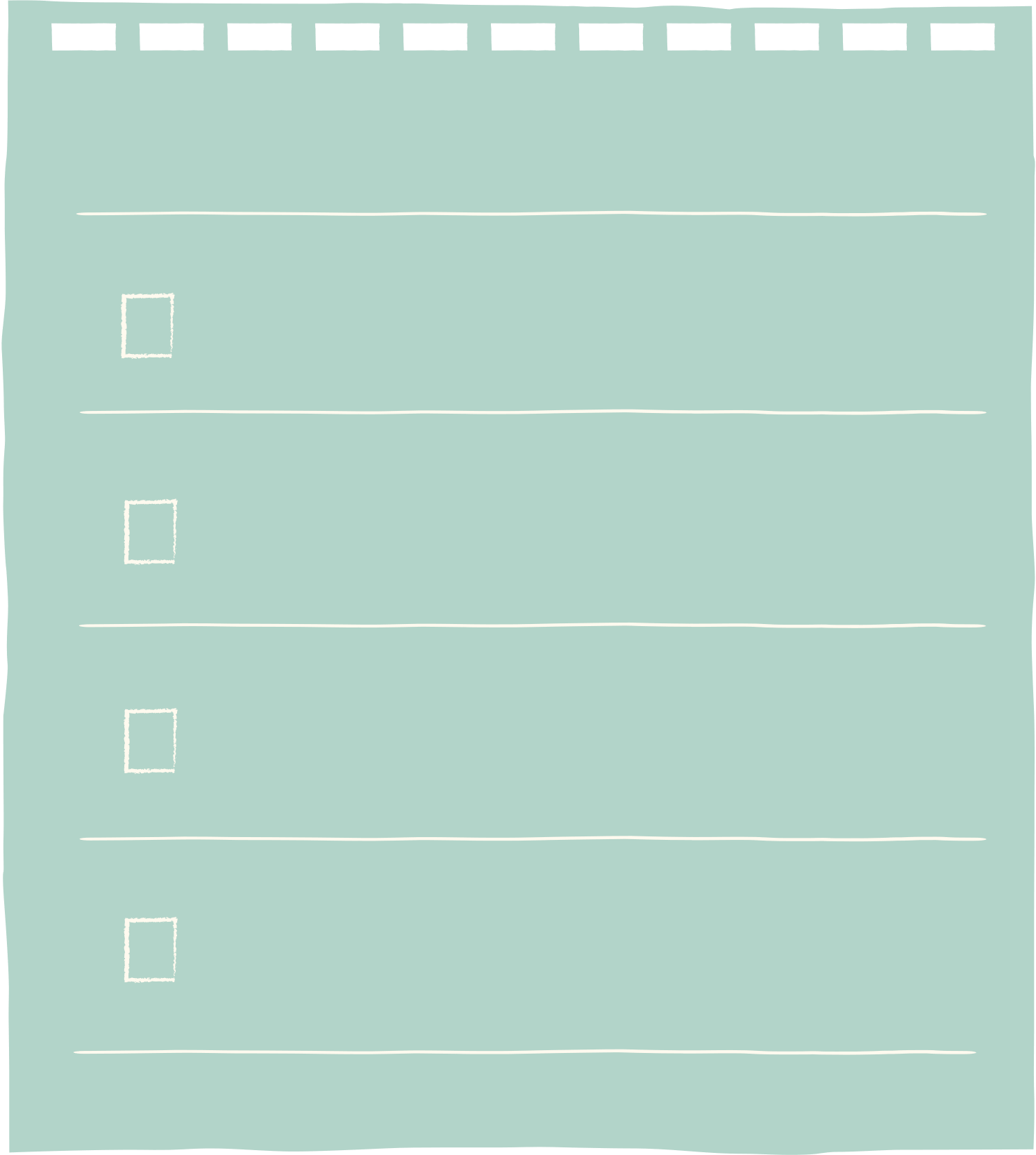 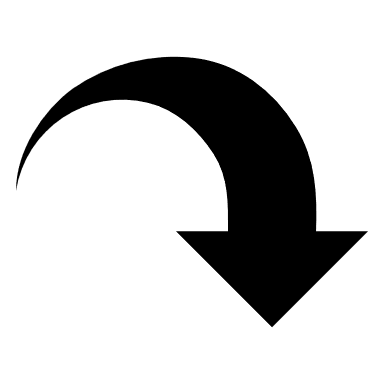 ص/ 41
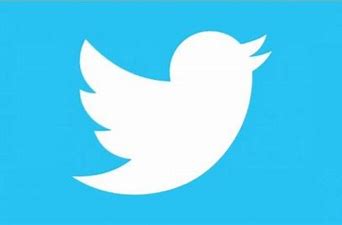 @mimaalth
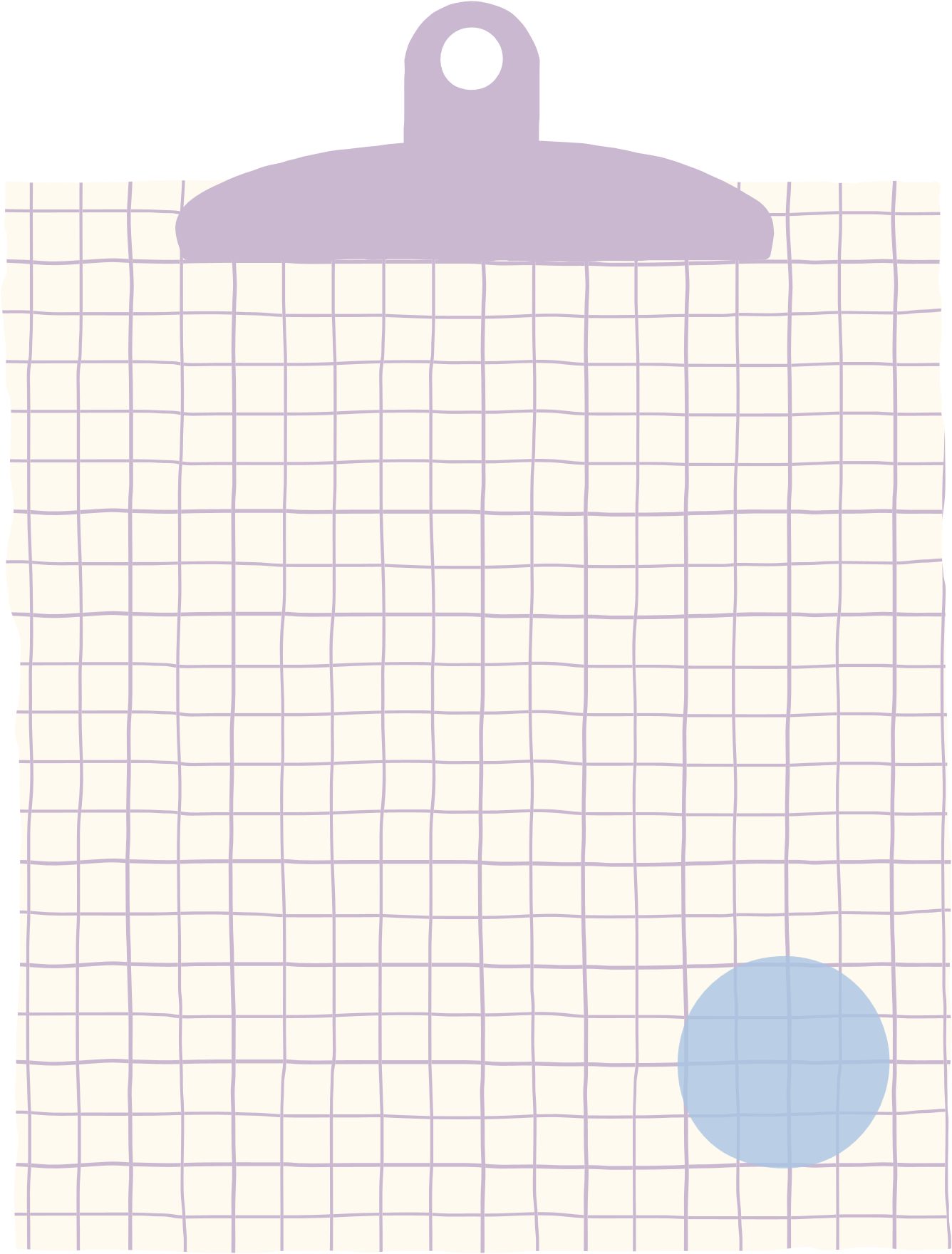 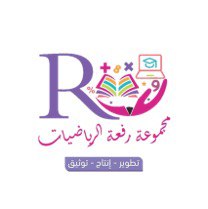 1-5 حل المعادلات التي تتضمن القيمة المطلقة
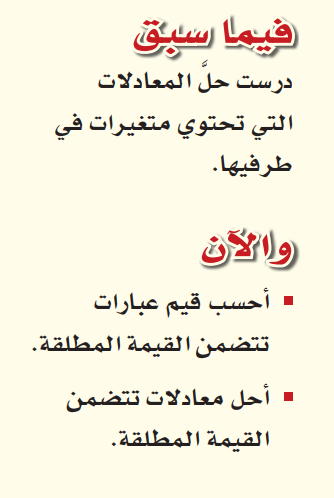 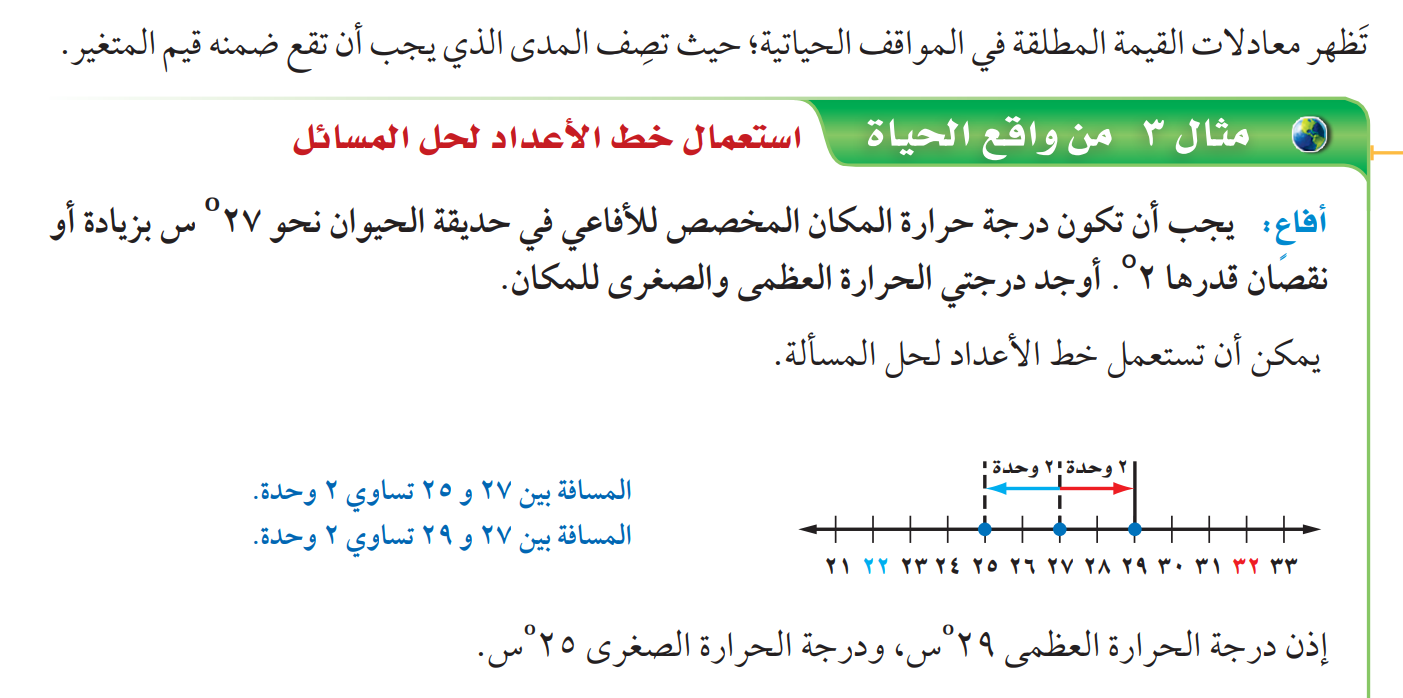 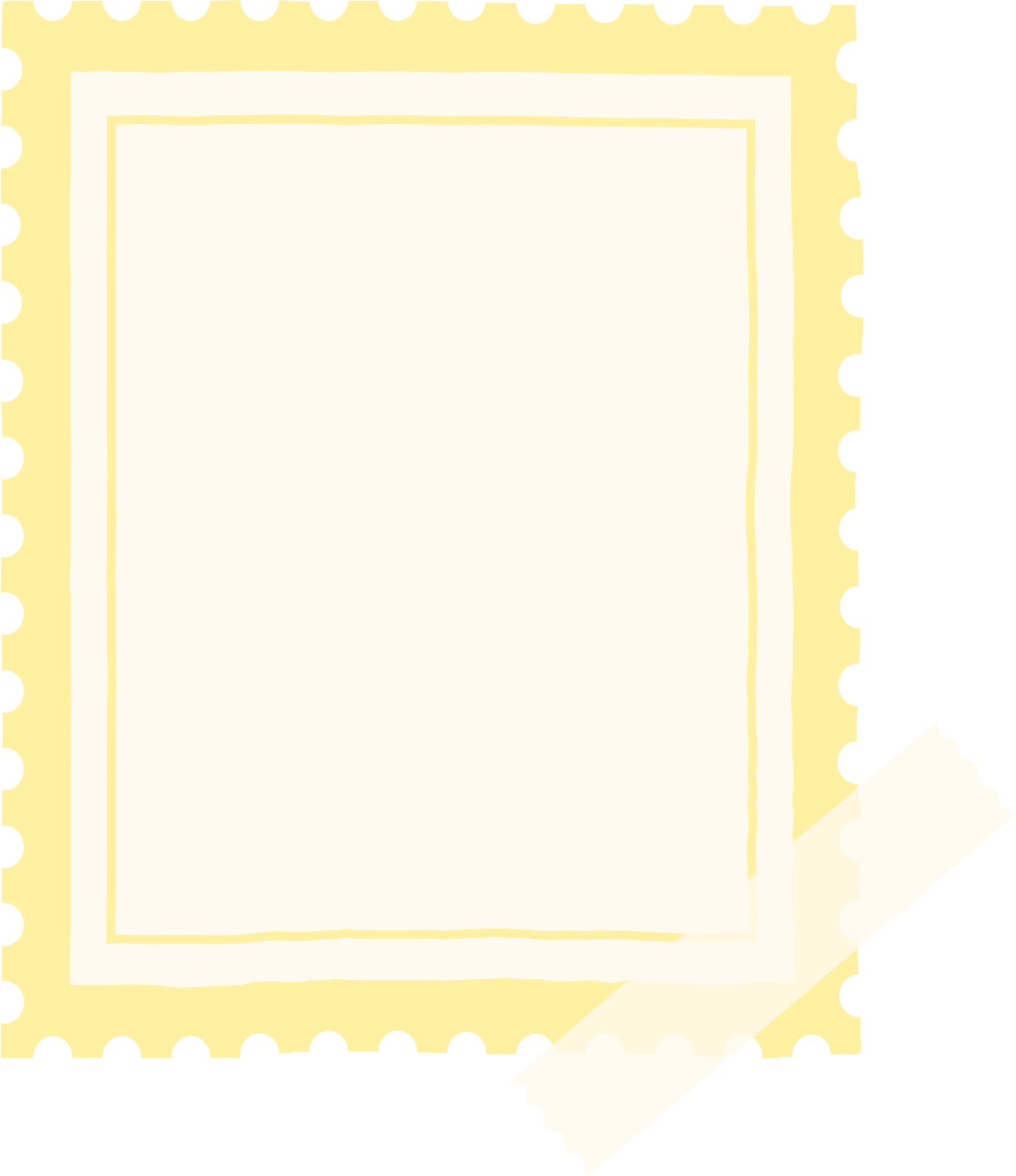 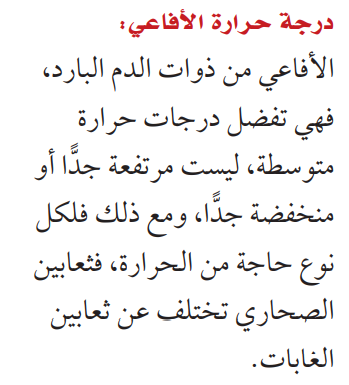 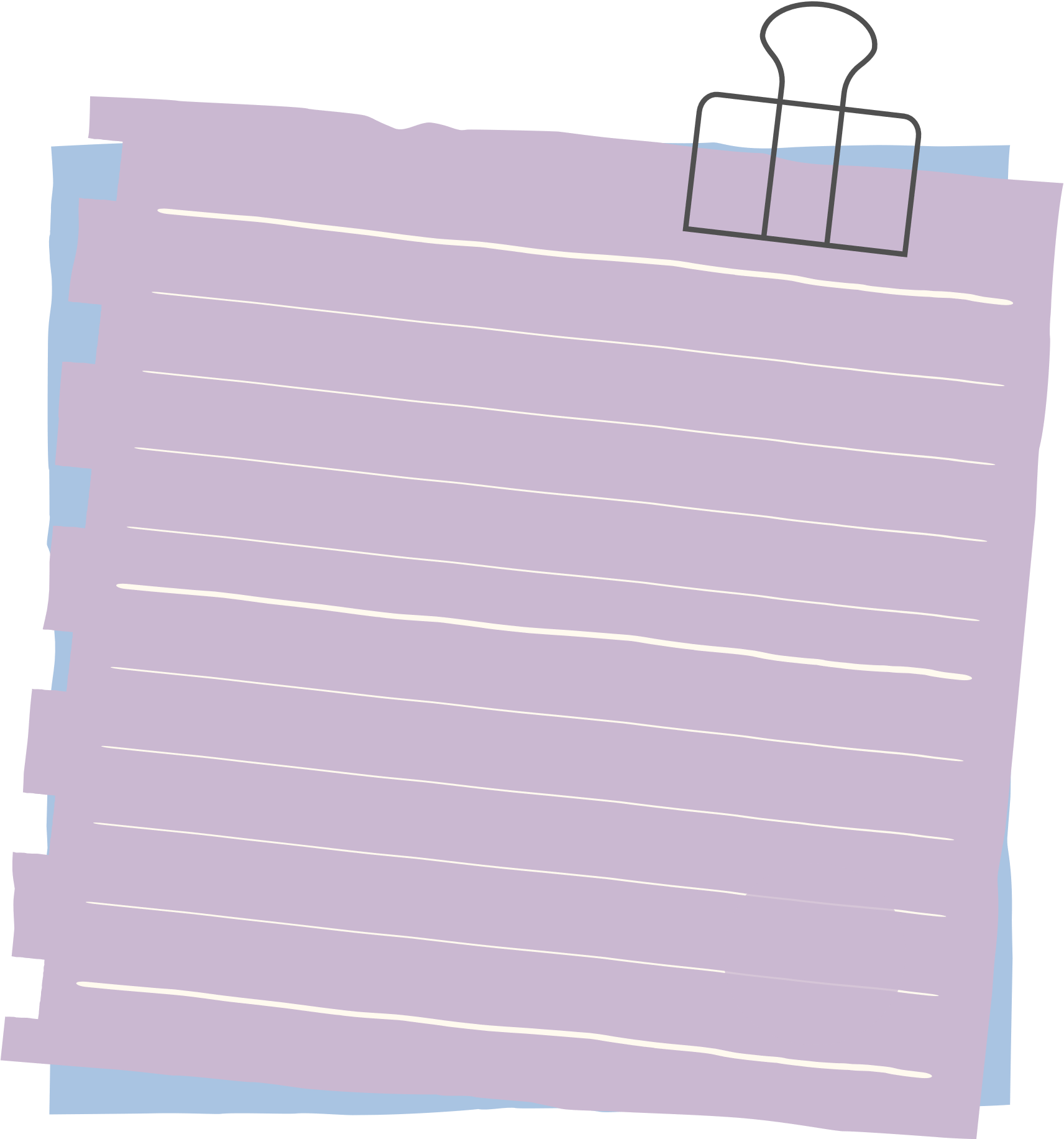 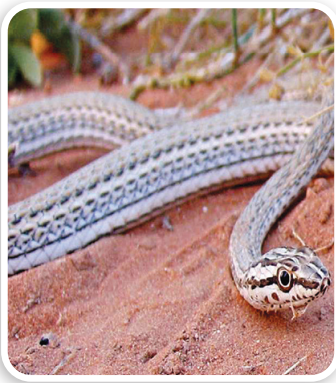 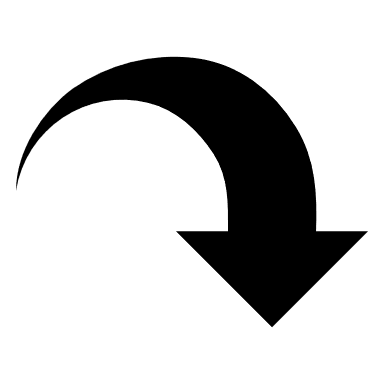 ص/ 40
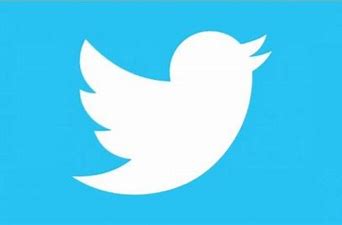 @mimaalth
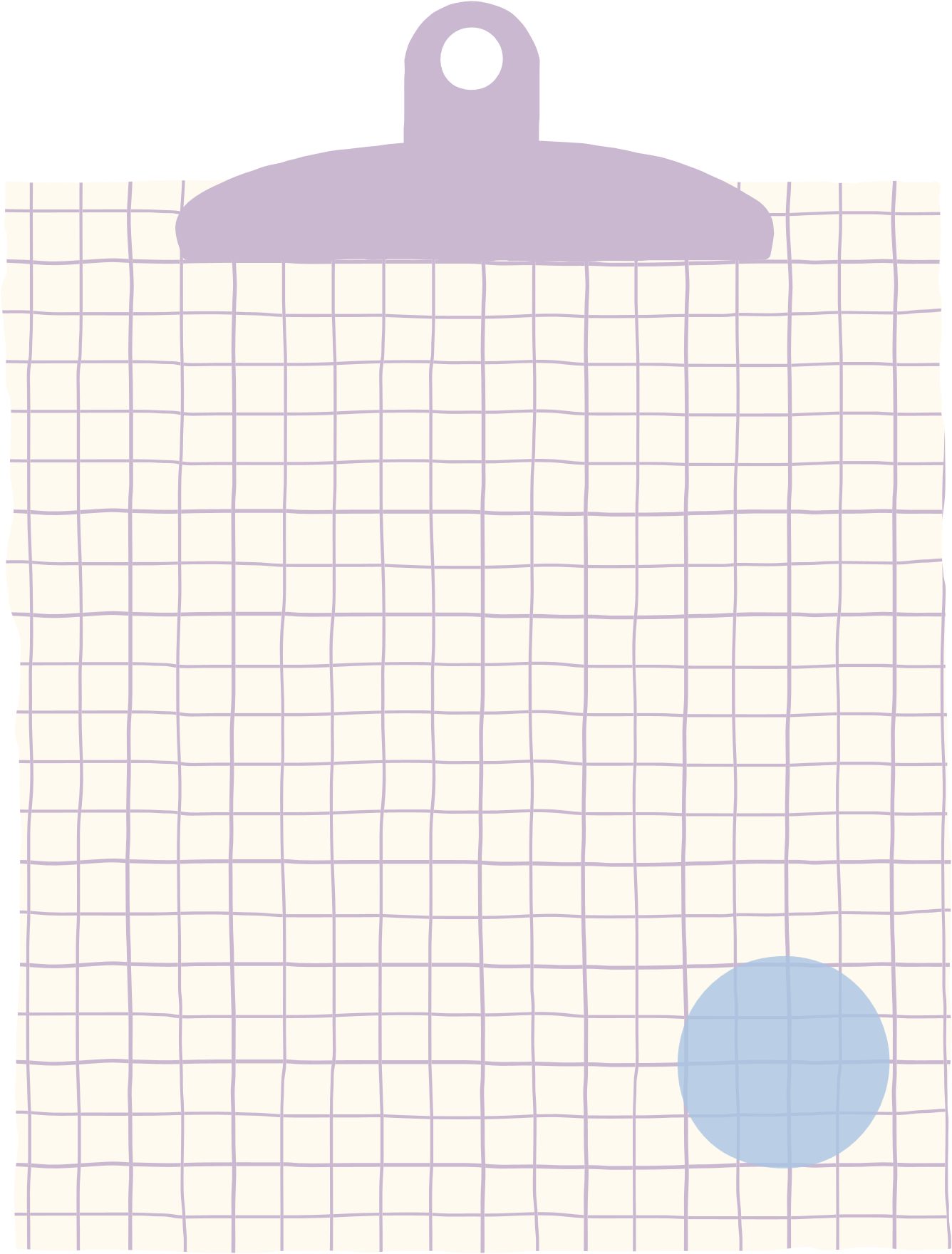 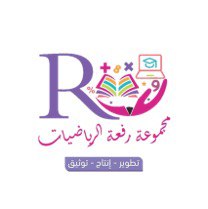 1-5 حل المعادلات التي تتضمن القيمة المطلقة
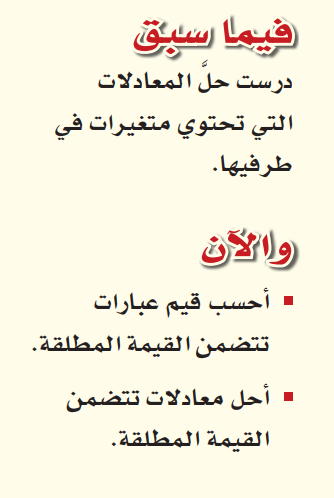 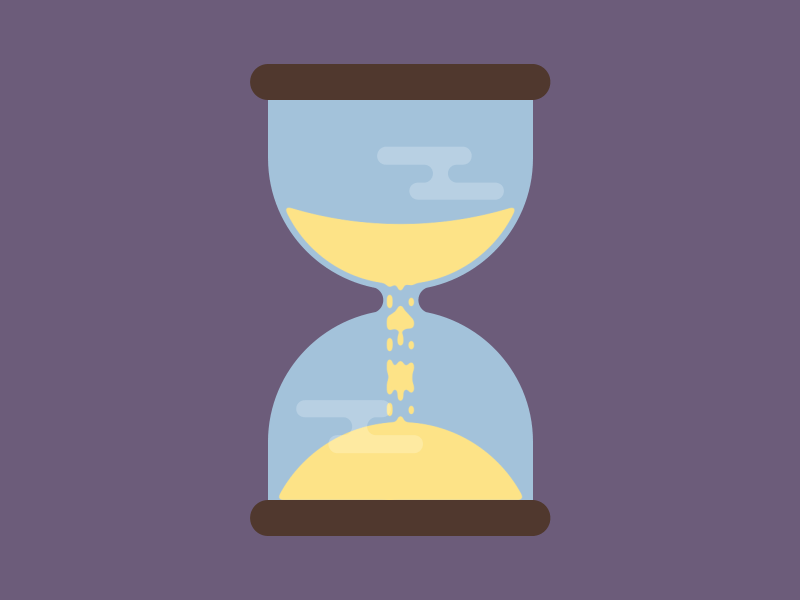 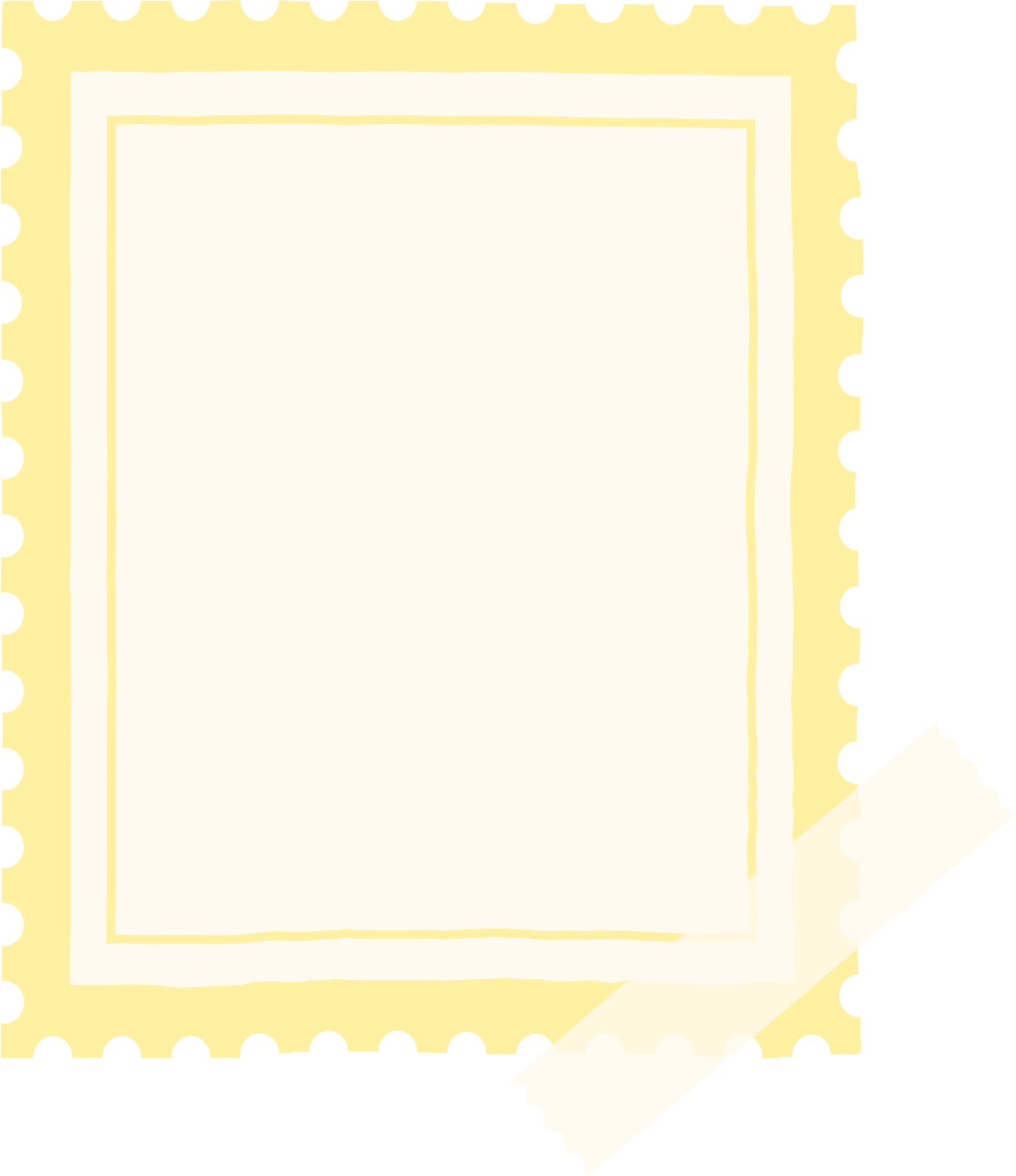 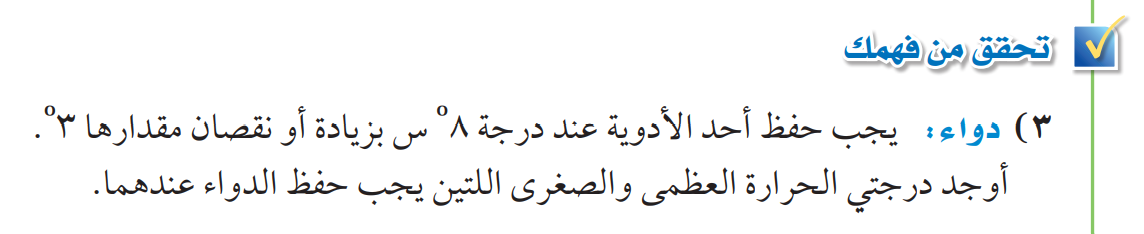 ملاحظة : 
| س – نقطة المنتصف | = عدد الوحدات
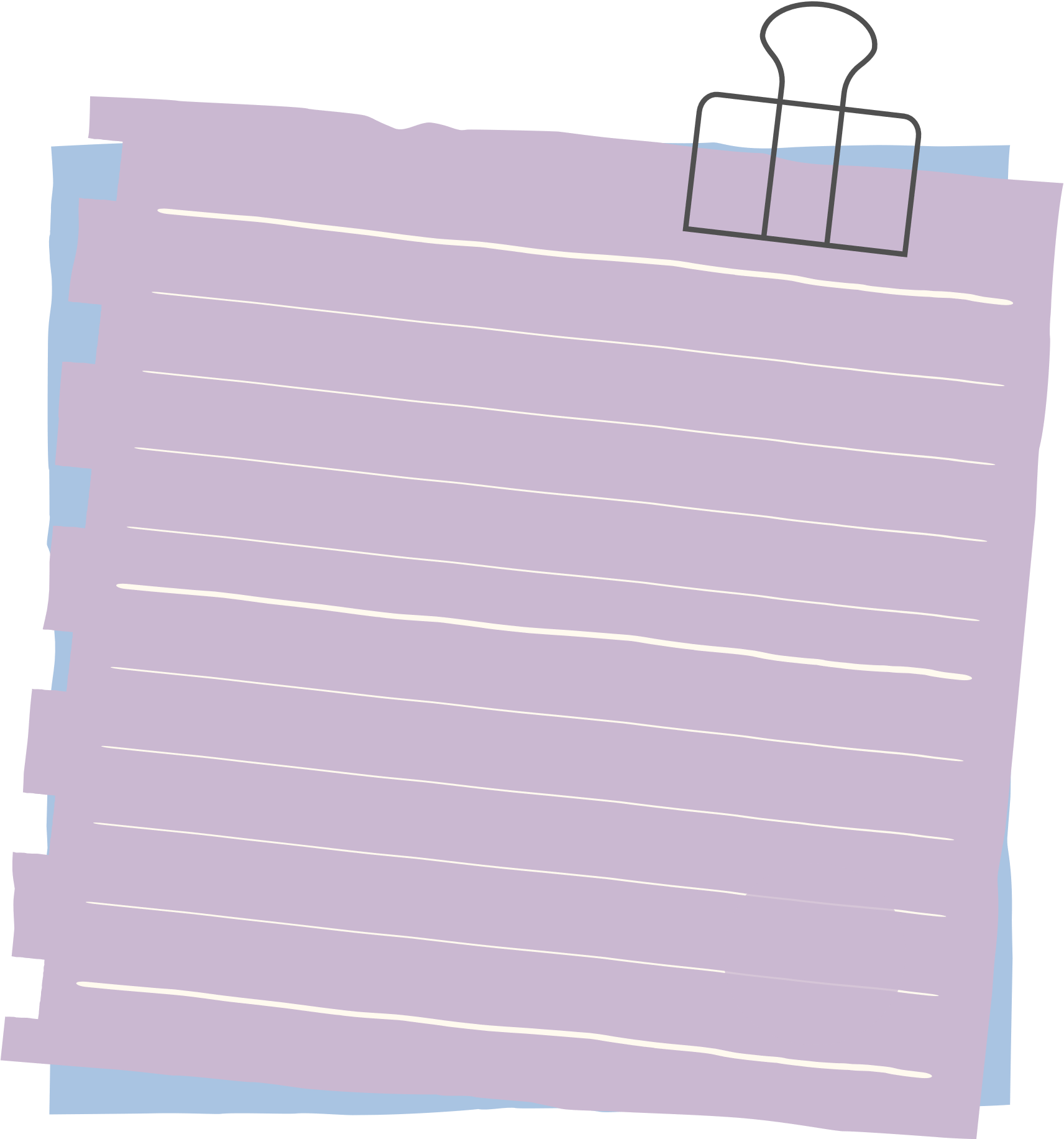 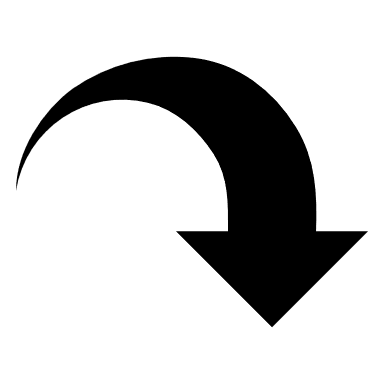 ص/ 40
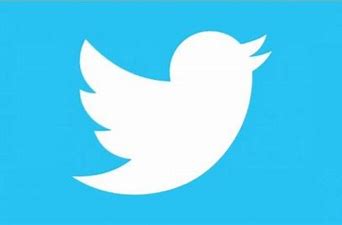 @mimaalth
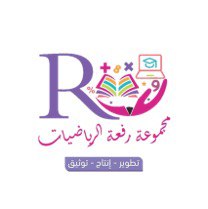 1-5 حل المعادلات التي تتضمن القيمة المطلقة
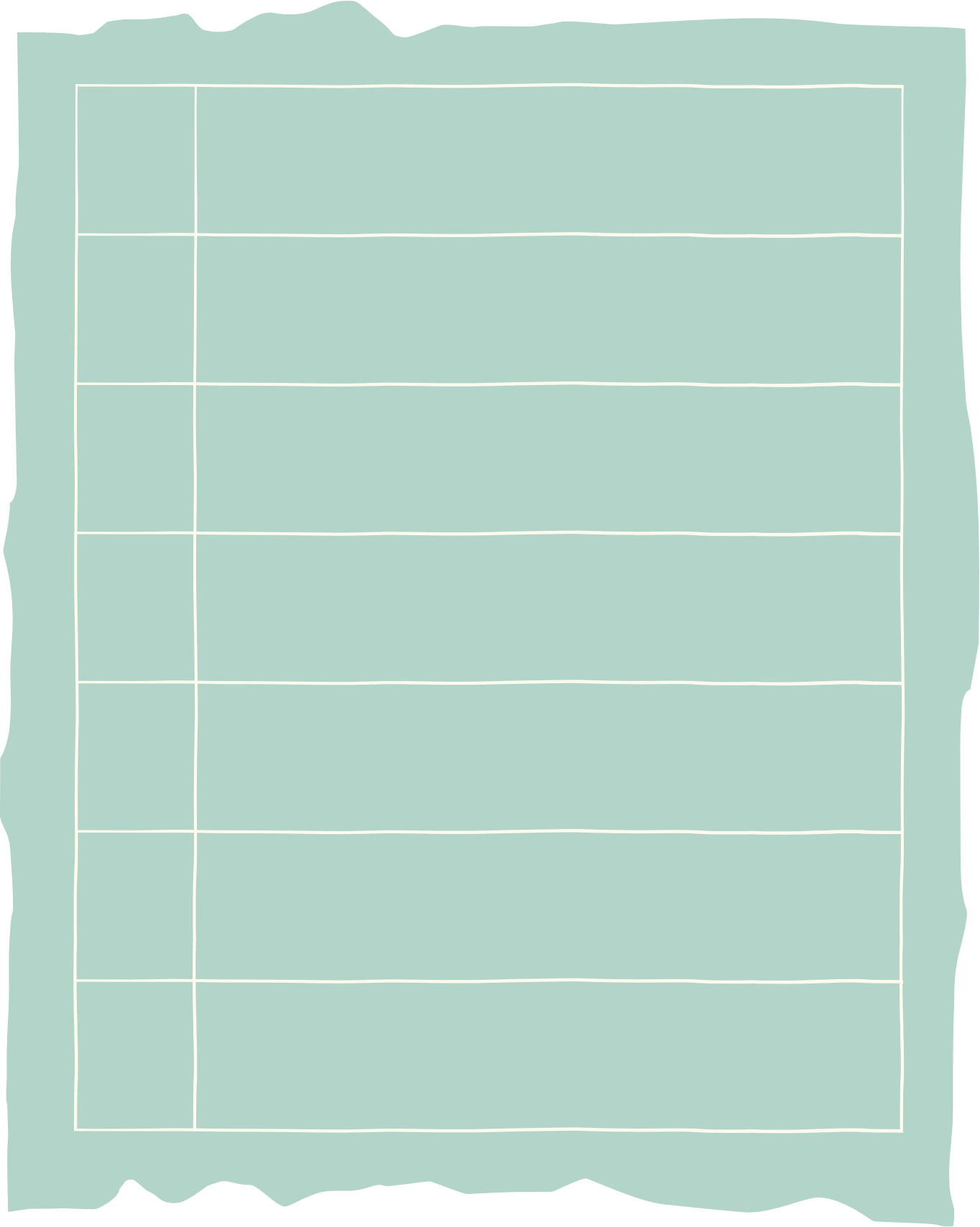 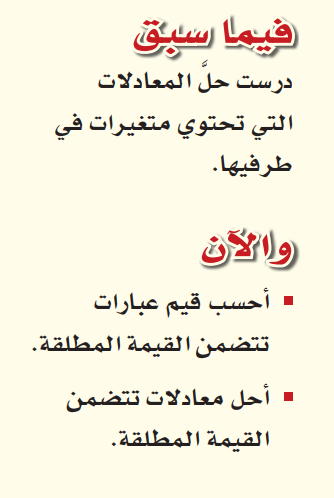 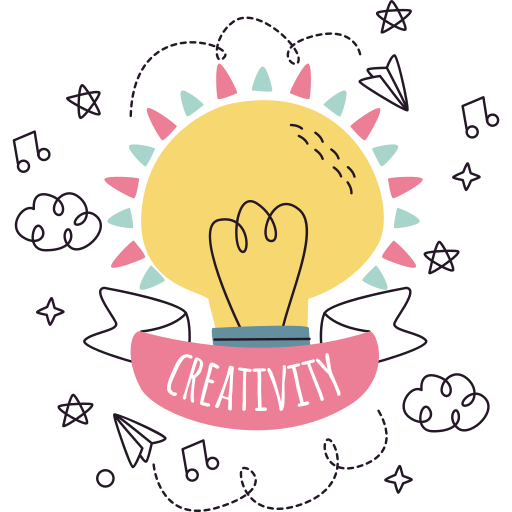 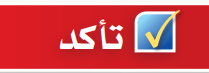 ملاحظة : 
| س – نقطة المنتصف | = عدد الوحدات
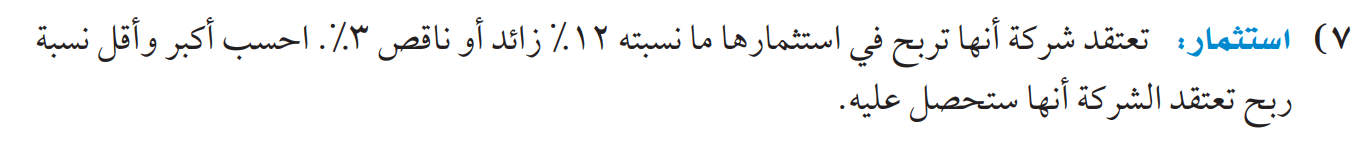 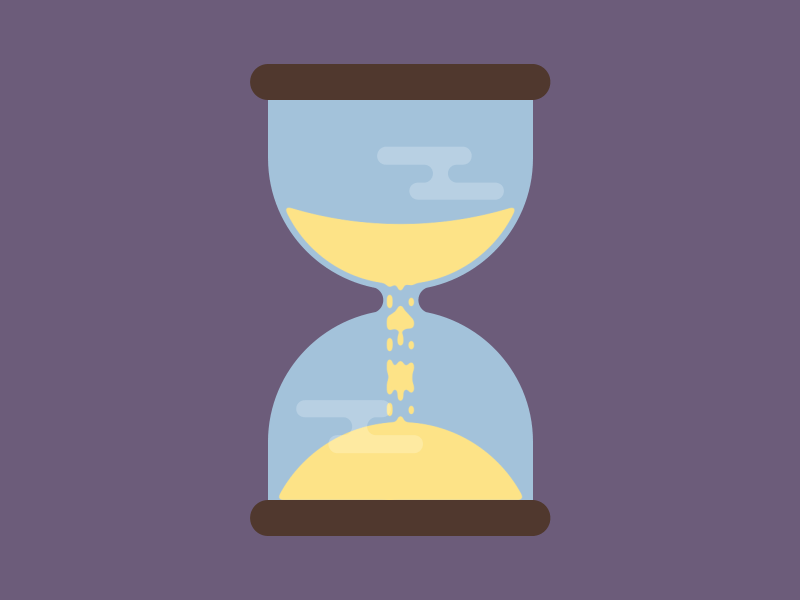 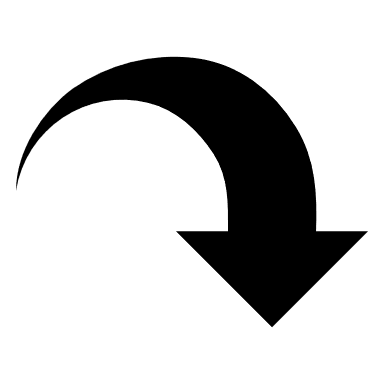 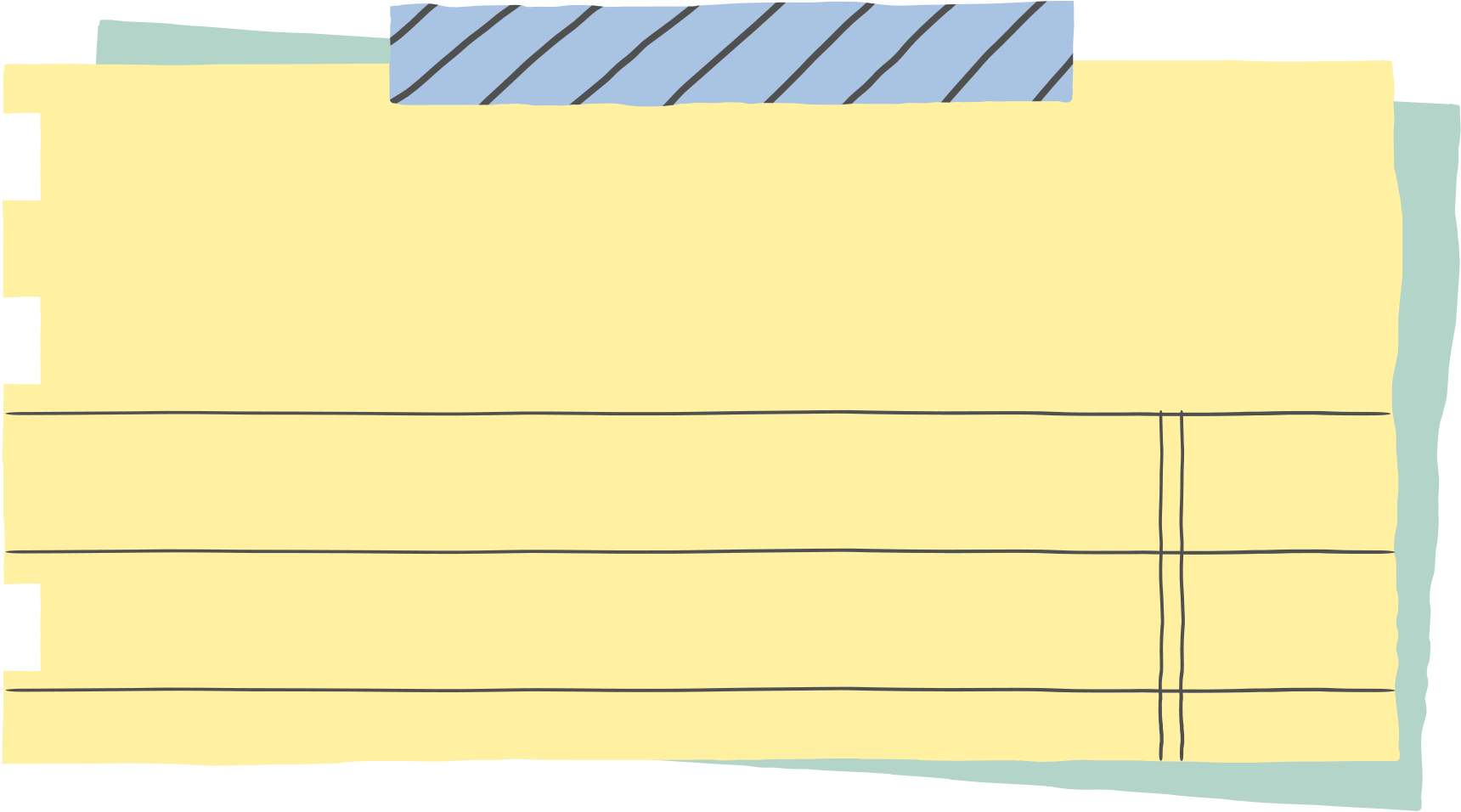 ص/ 41
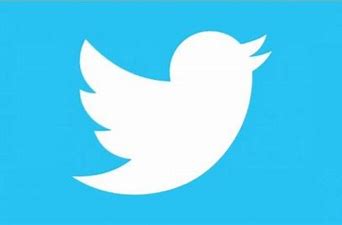 @mimaalth
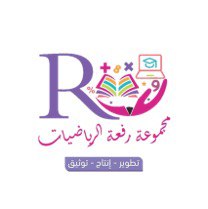 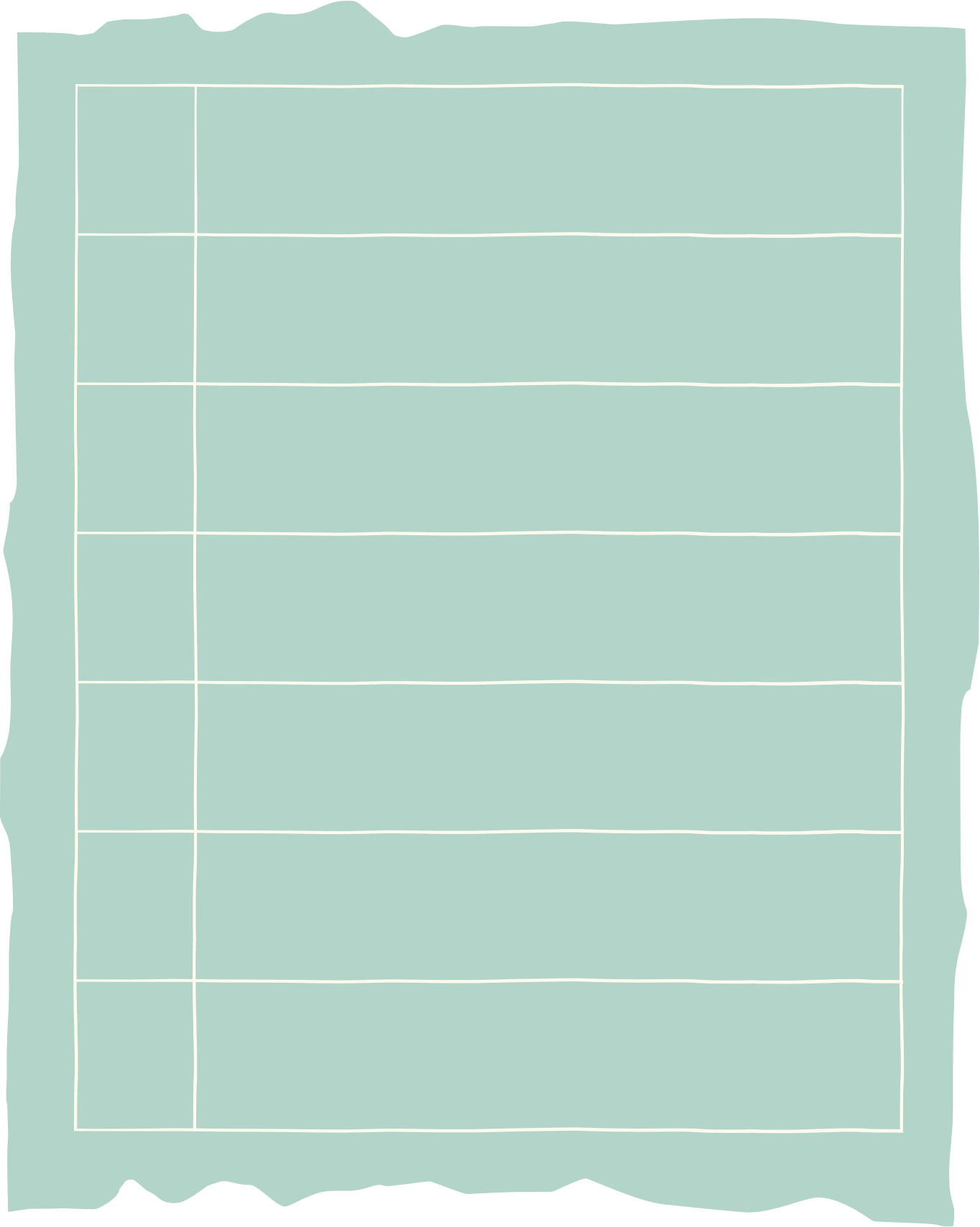 1-5 حل المعادلات التي تتضمن القيمة المطلقة
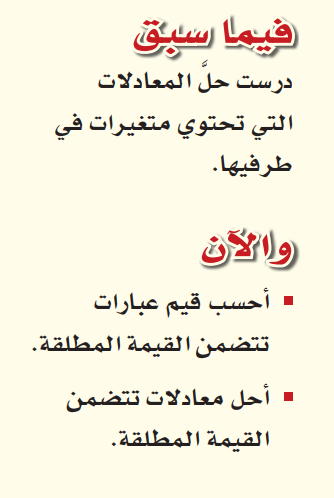 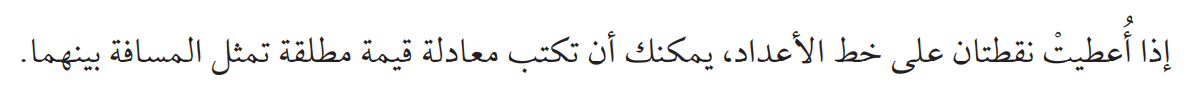 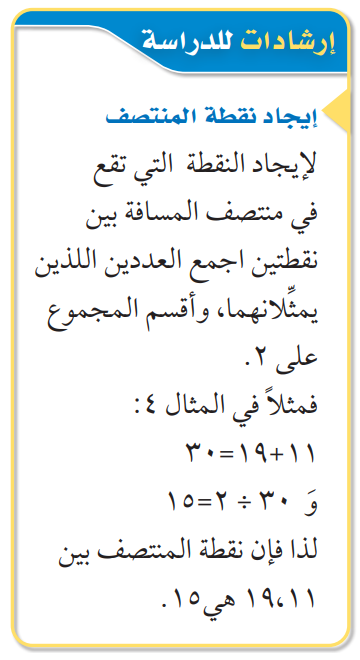 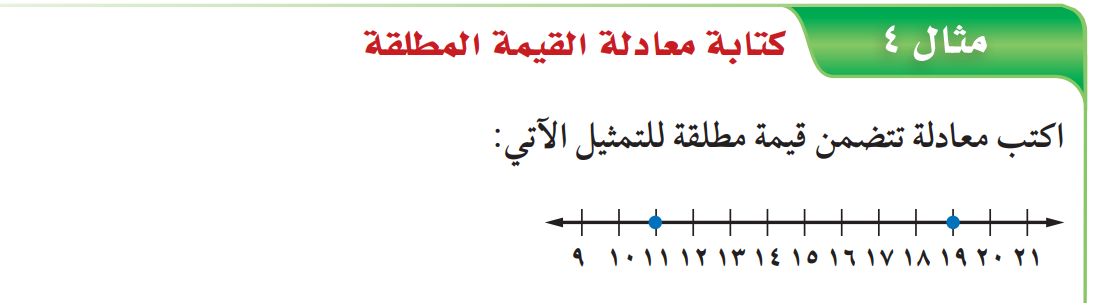 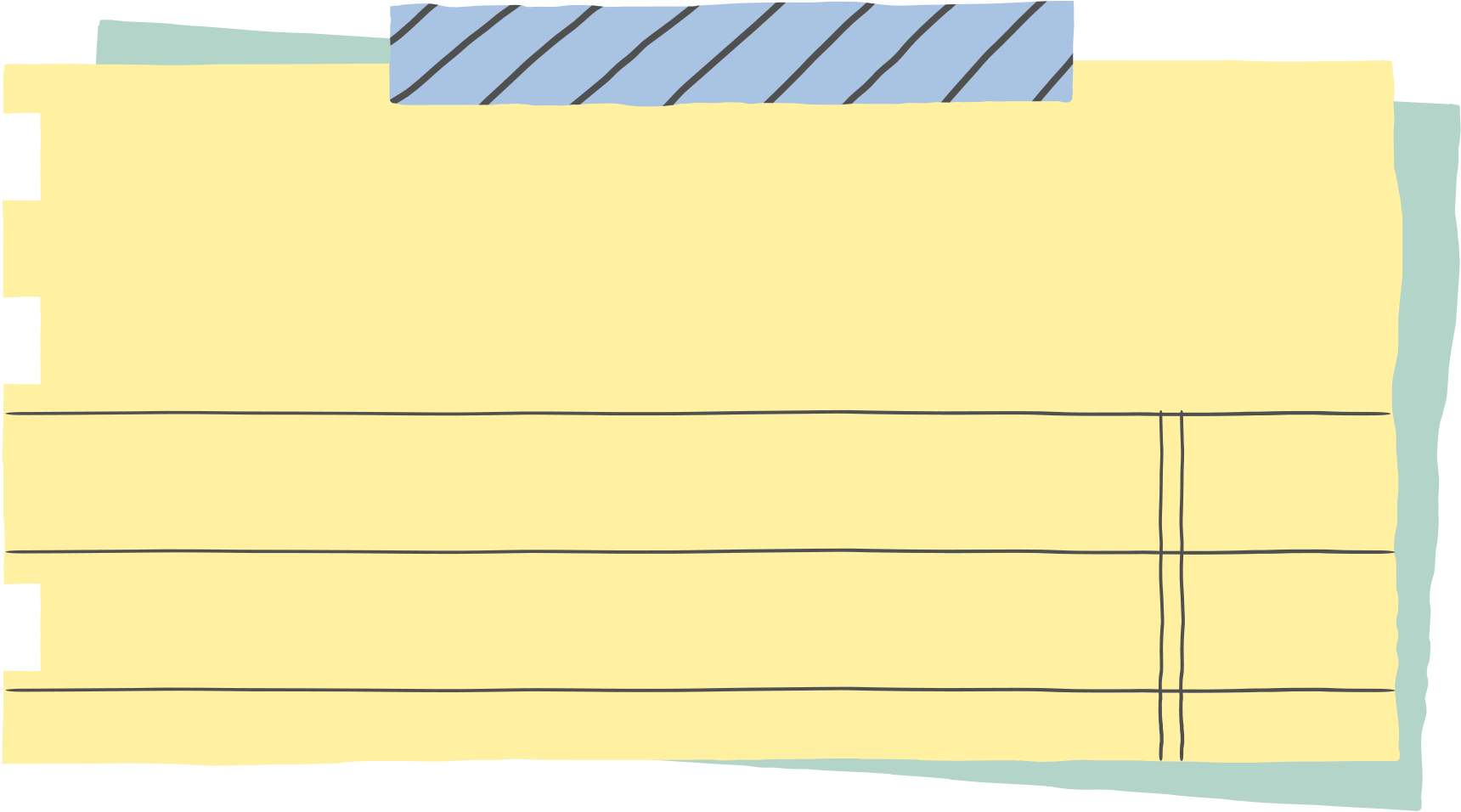 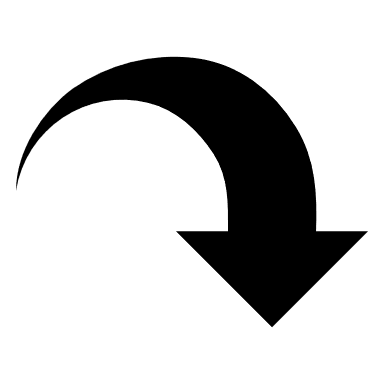 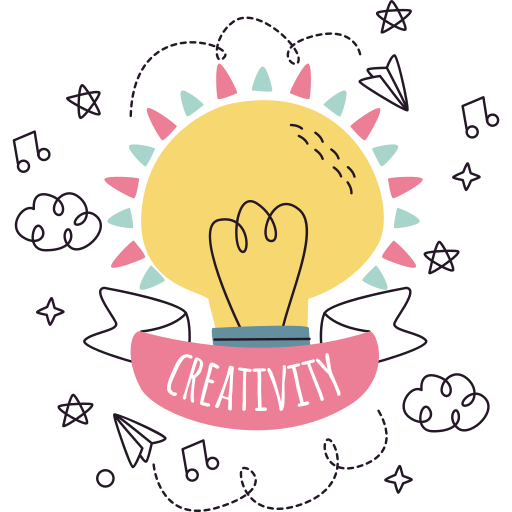 ص/  40
ملاحظة : 
| س – نقطة المنتصف | = عدد الوحدات
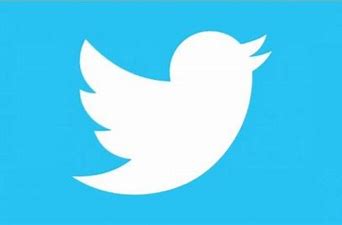 @mimaalth
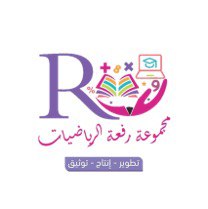 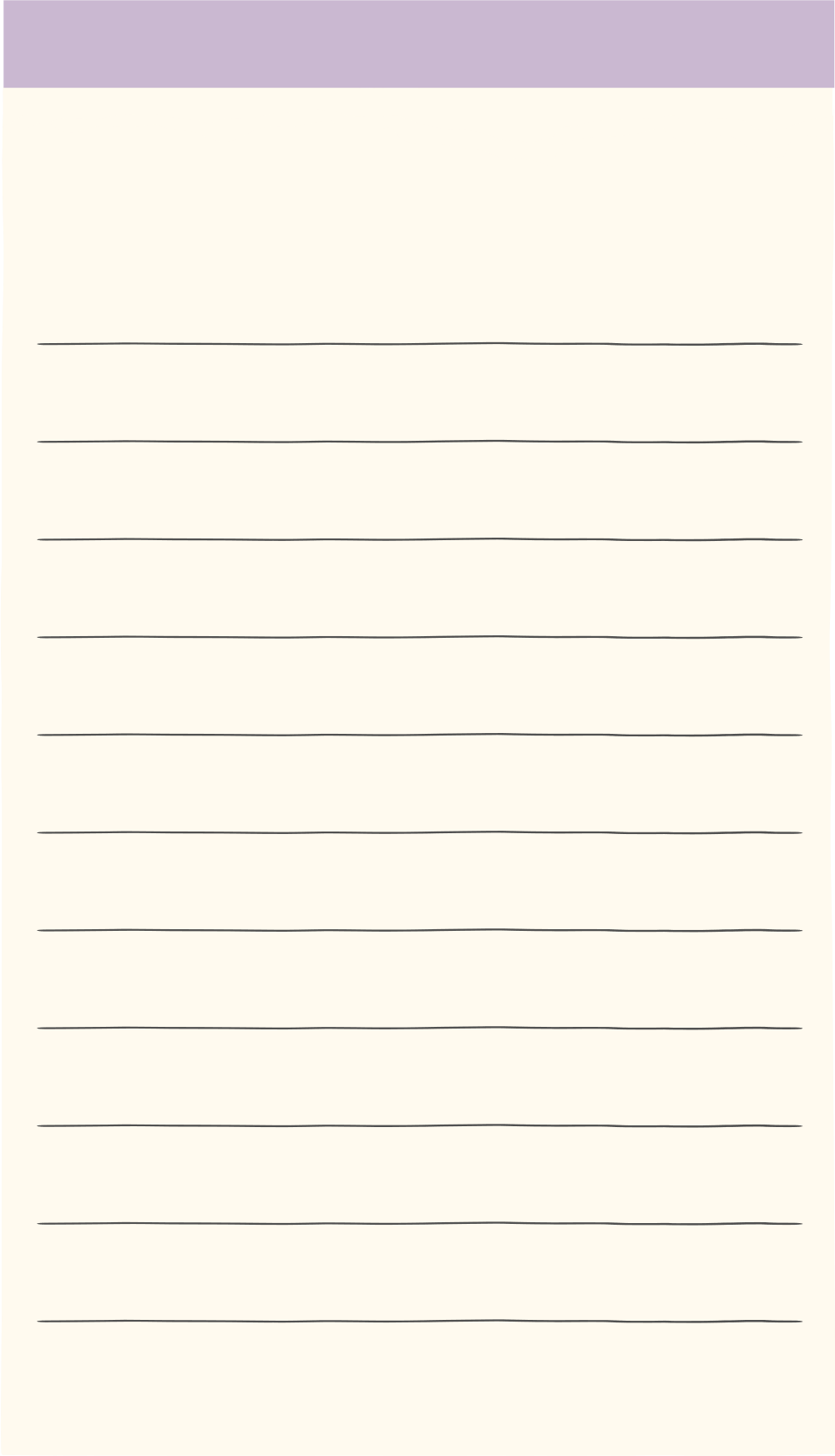 1-5 حل المعادلات التي تتضمن القيمة المطلقة
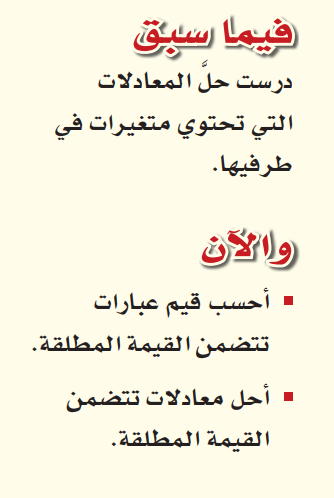 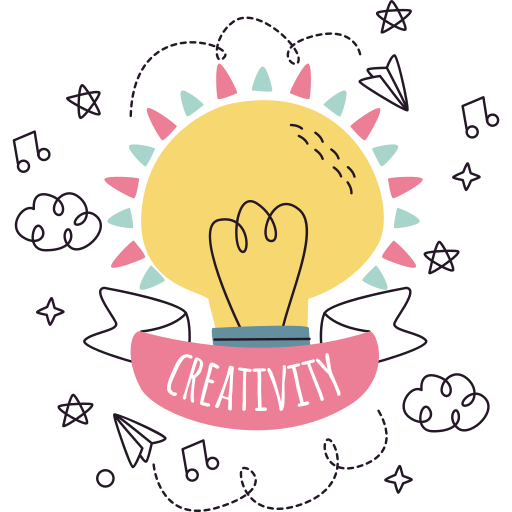 ملاحظة : 
| س – نقطة المنتصف | = عدد الوحدات
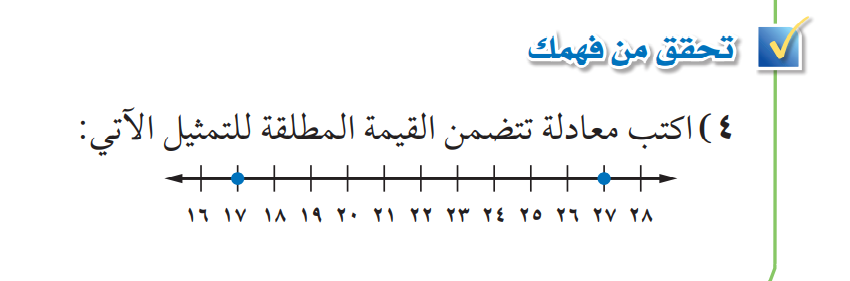 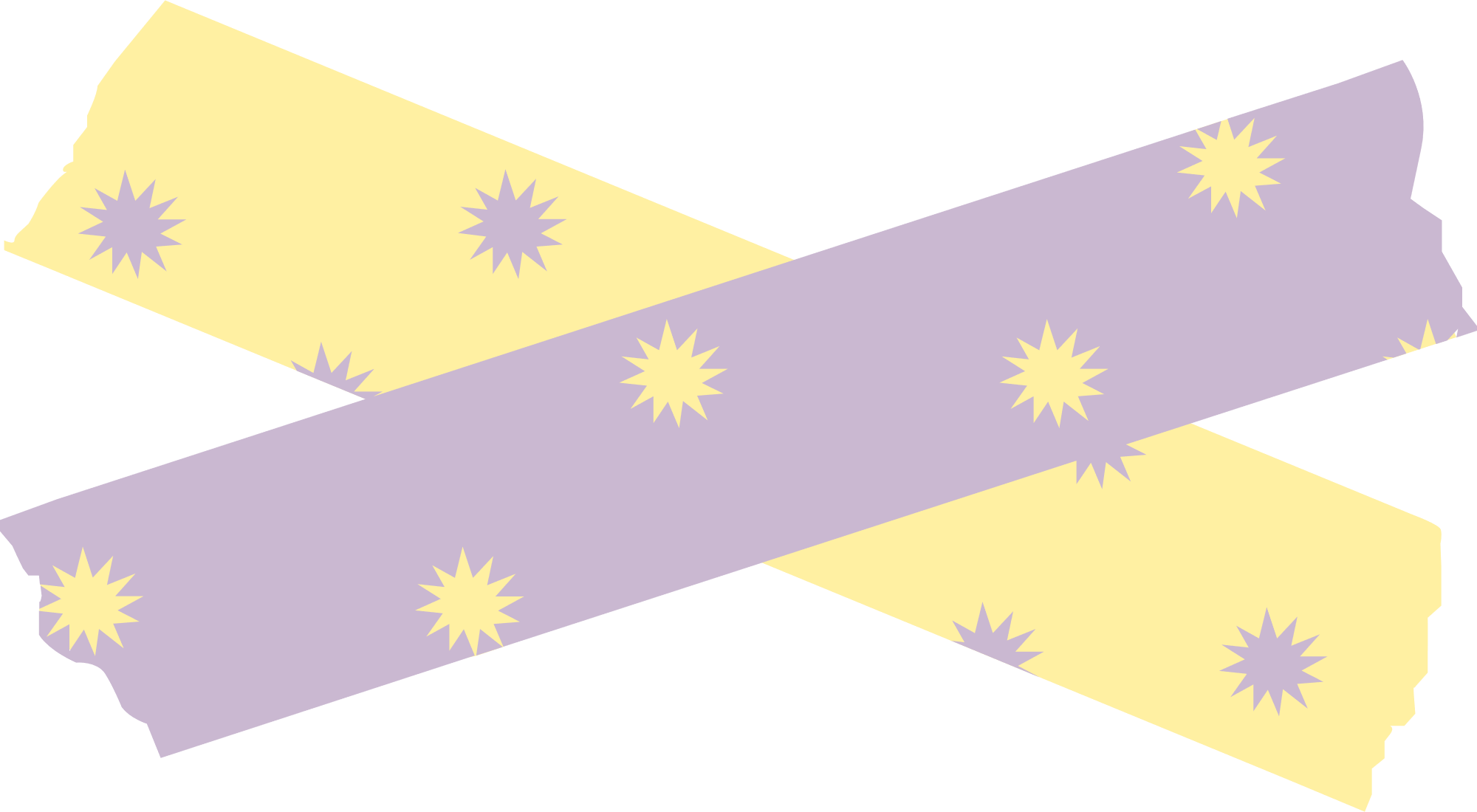 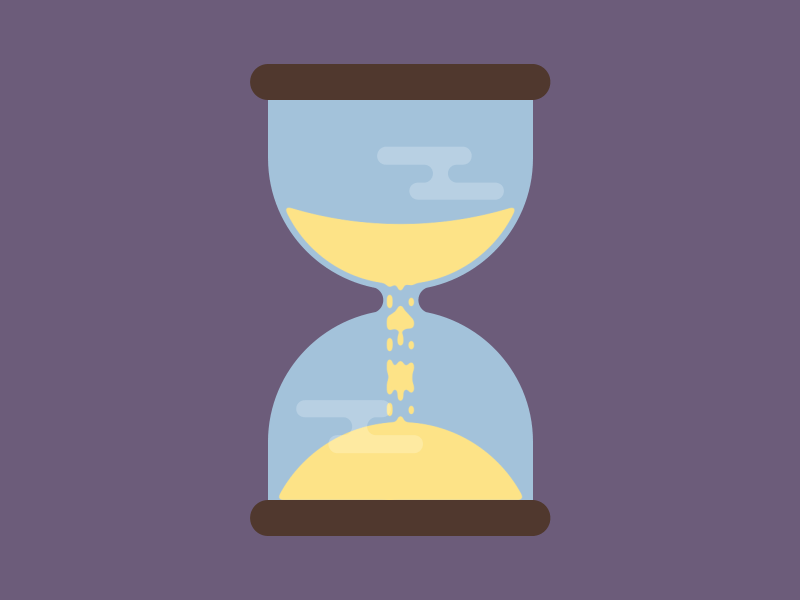 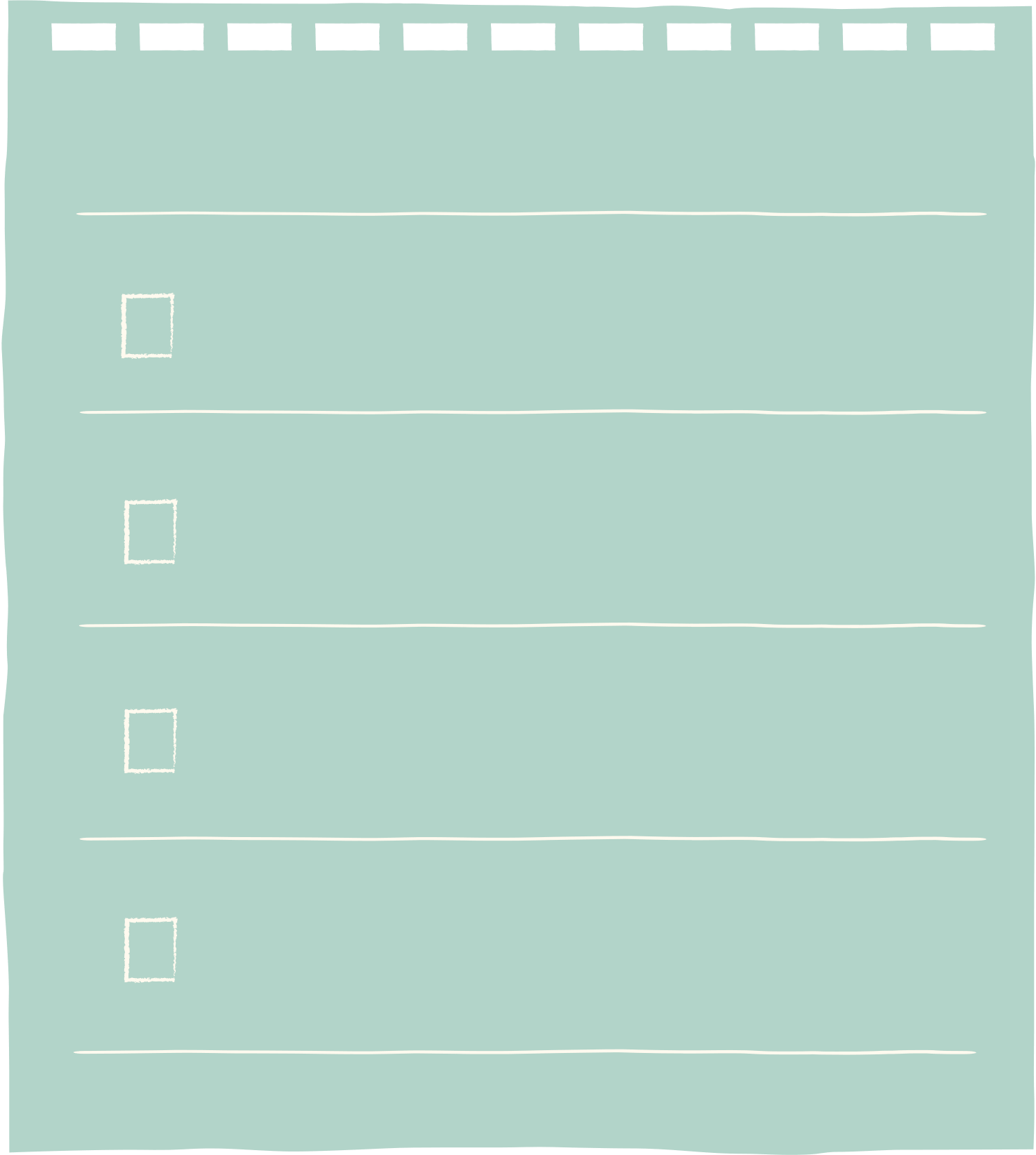 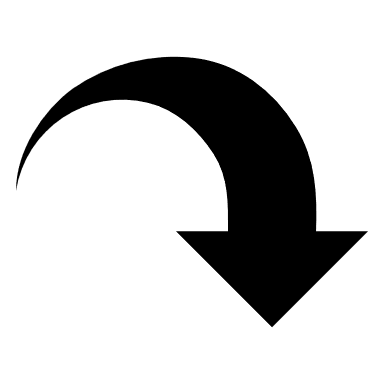 ص/ 40
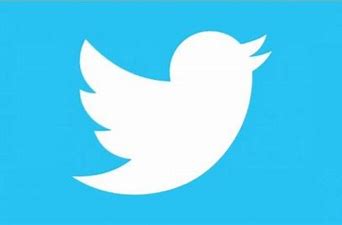 @mimaalth
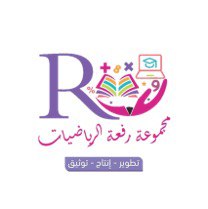 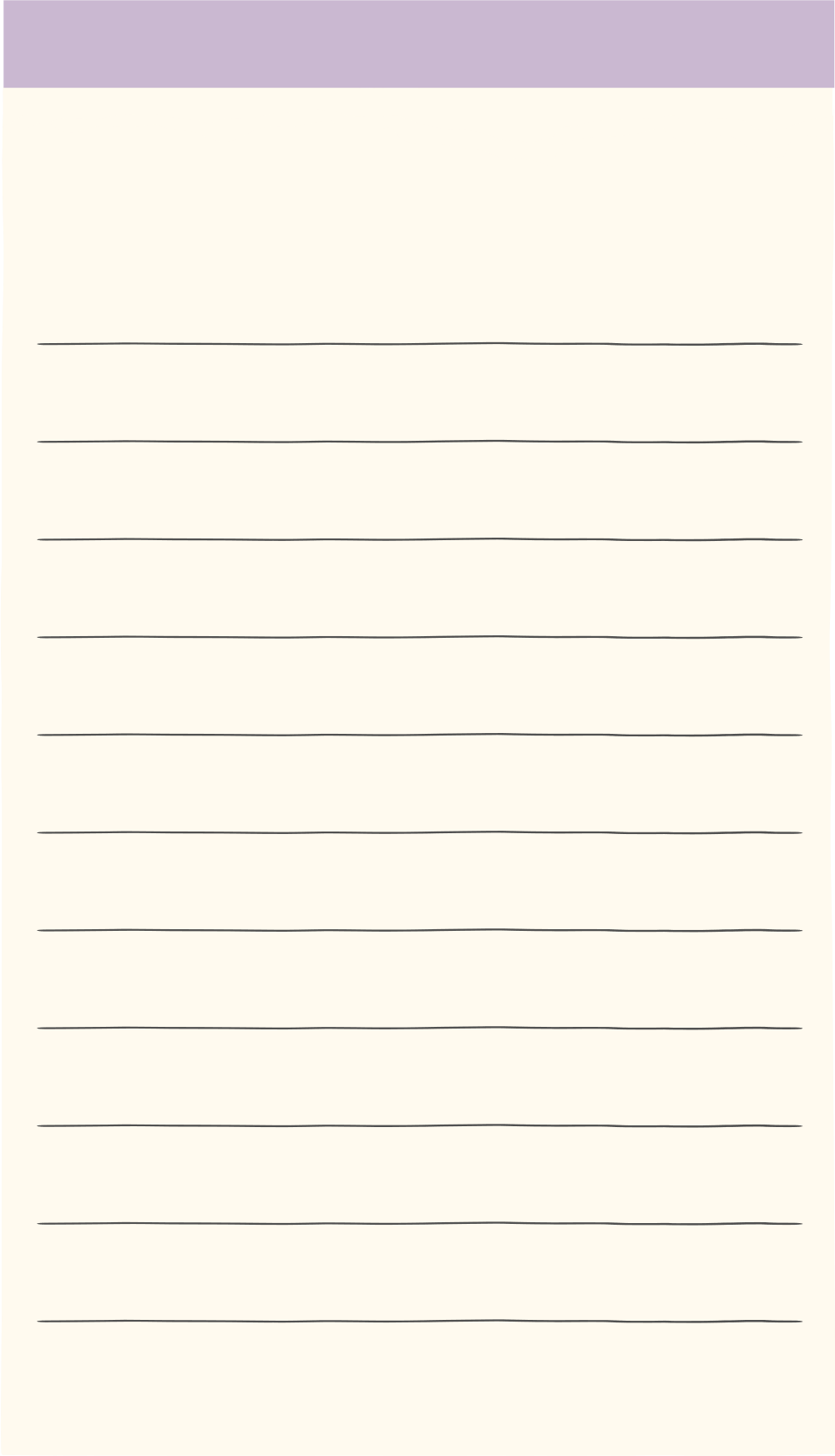 1-5 حل المعادلات التي تتضمن القيمة المطلقة
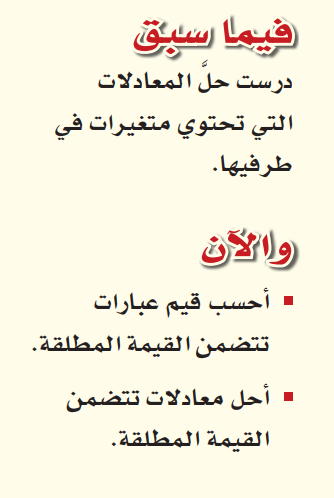 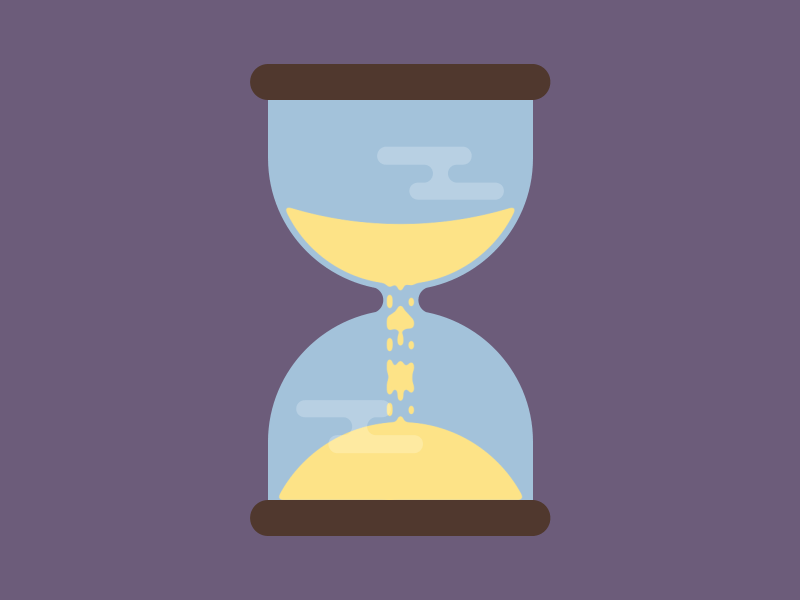 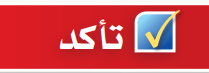 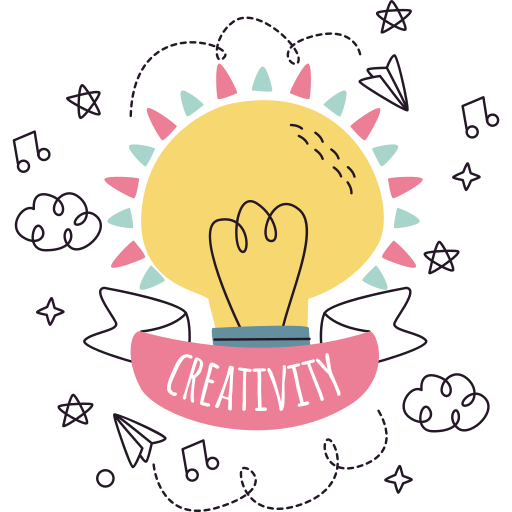 ملاحظة : 
| س – نقطة المنتصف | = عدد الوحدات
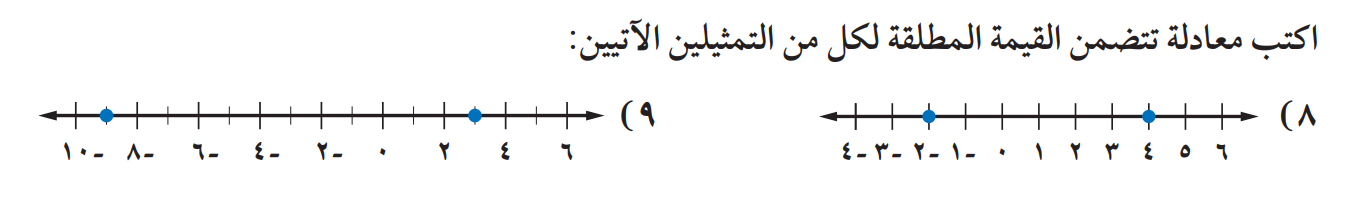 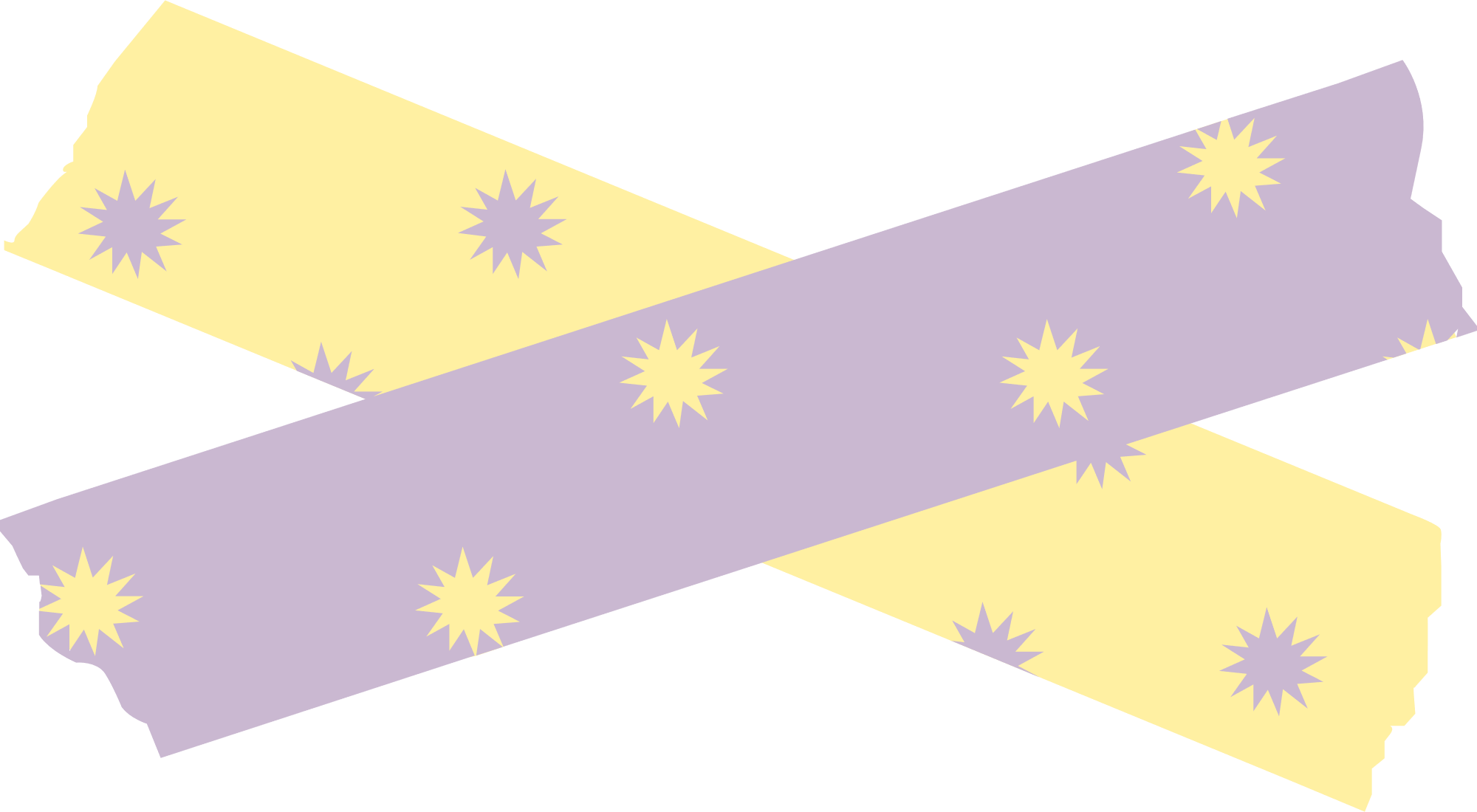 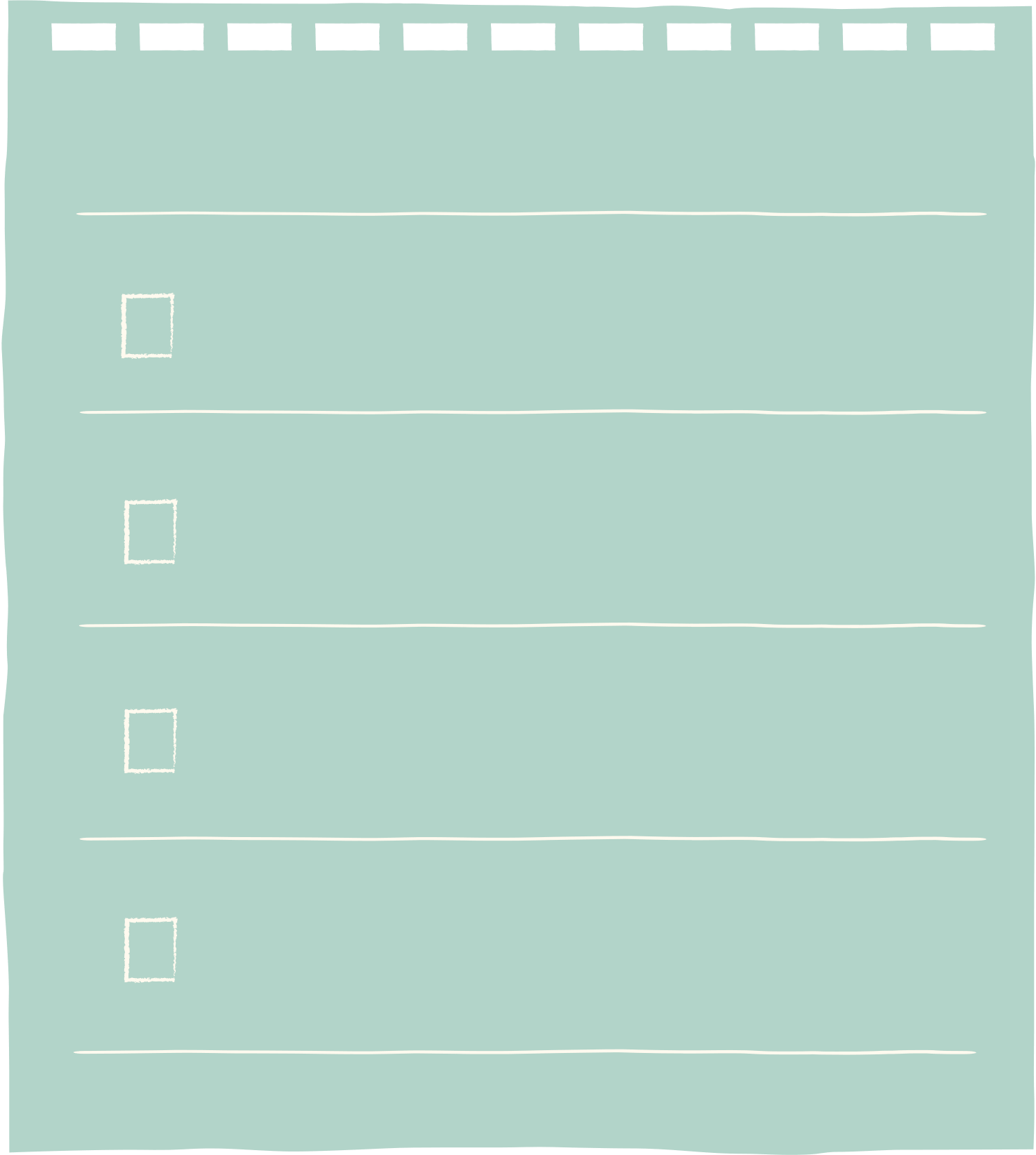 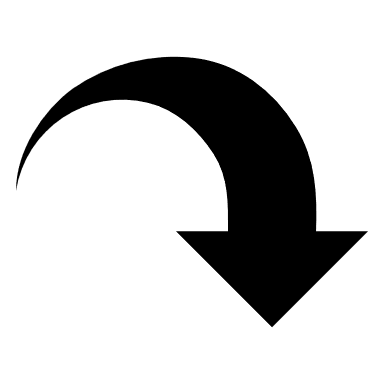 ص/ 41
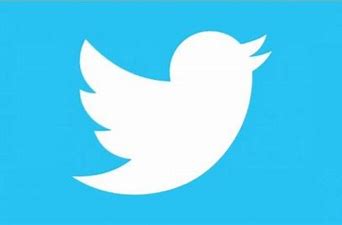 @mimaalth
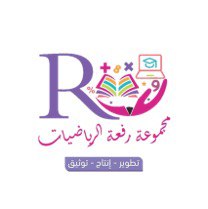 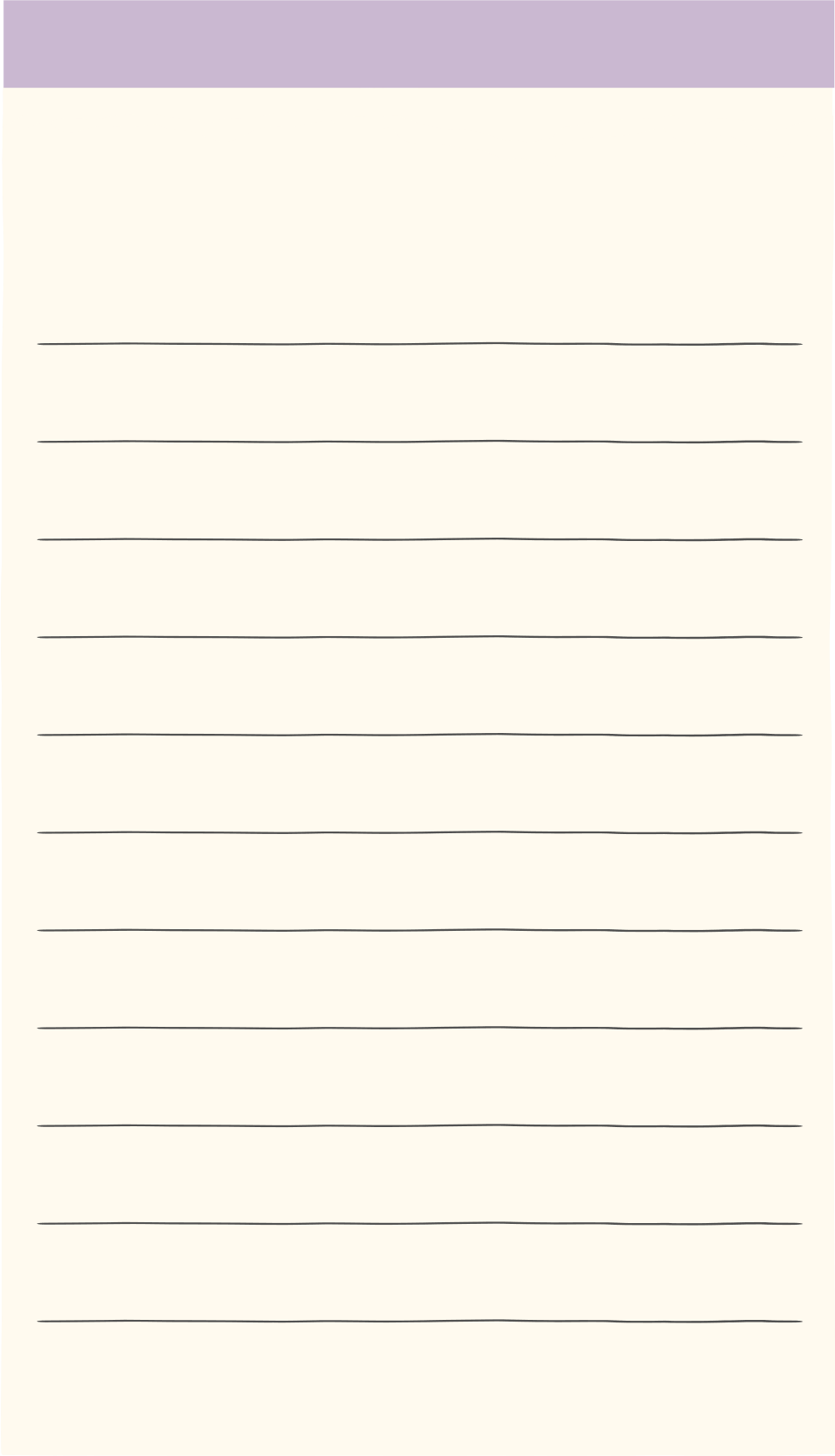 1-5 حل المعادلات التي تتضمن القيمة المطلقة
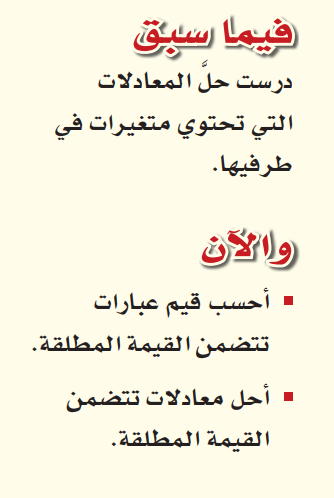 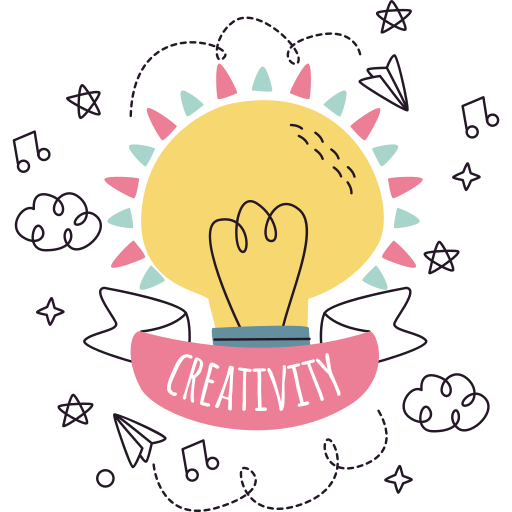 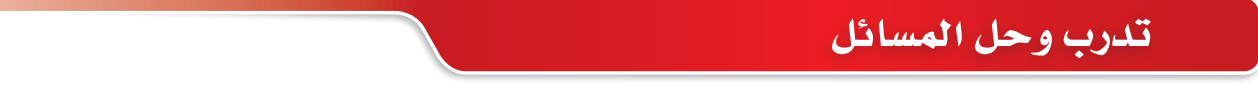 ملاحظة : 
| س – نقطة المنتصف | = عدد الوحدات
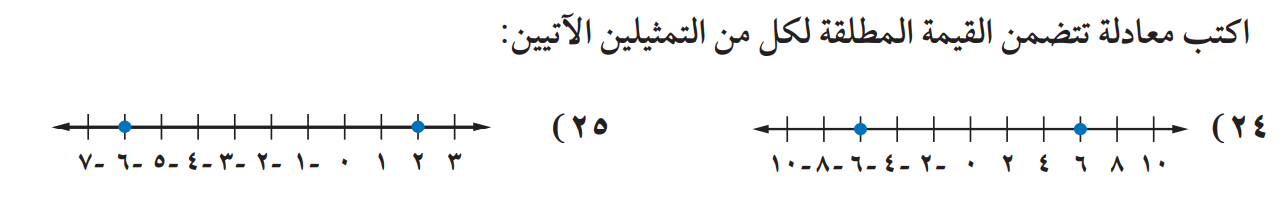 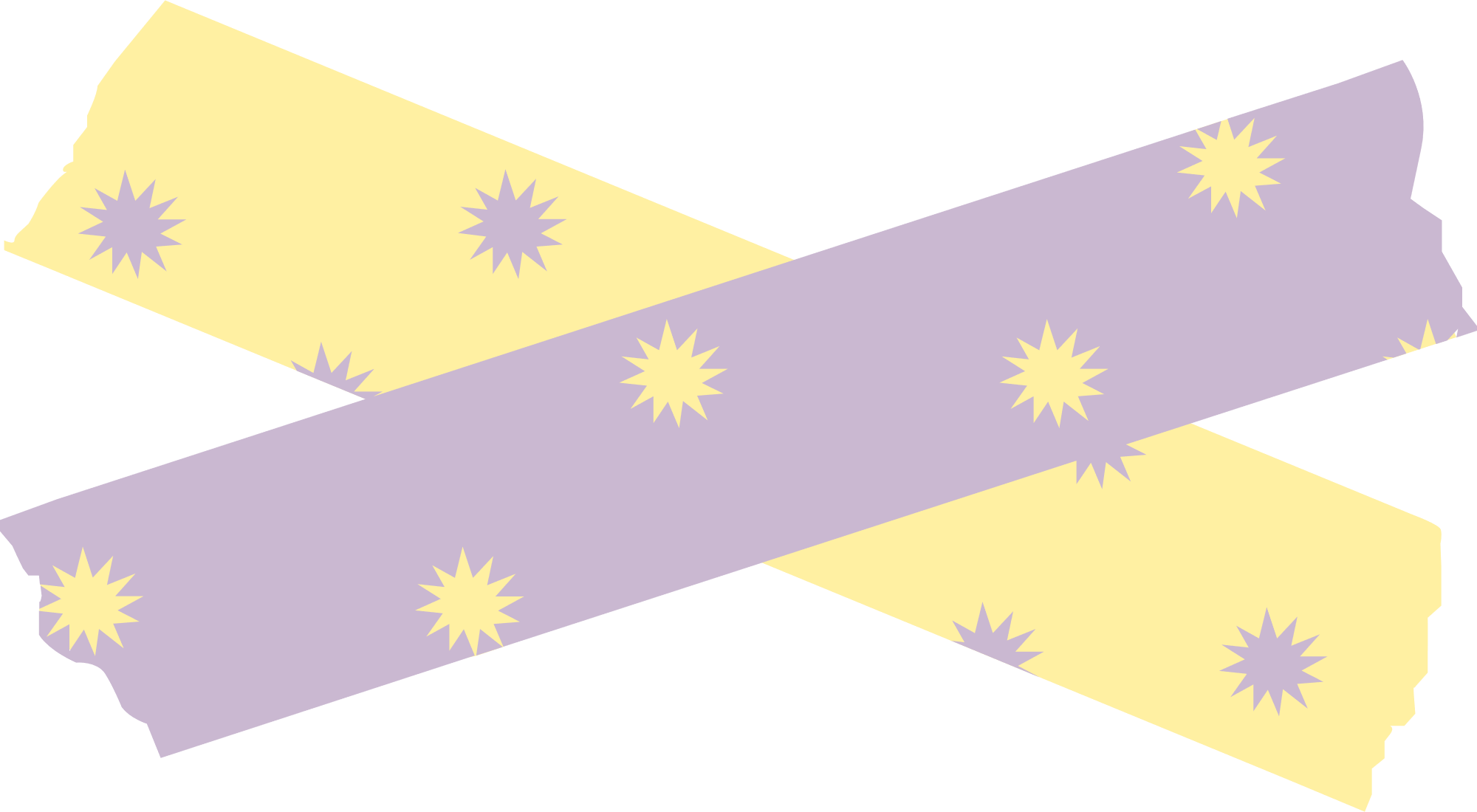 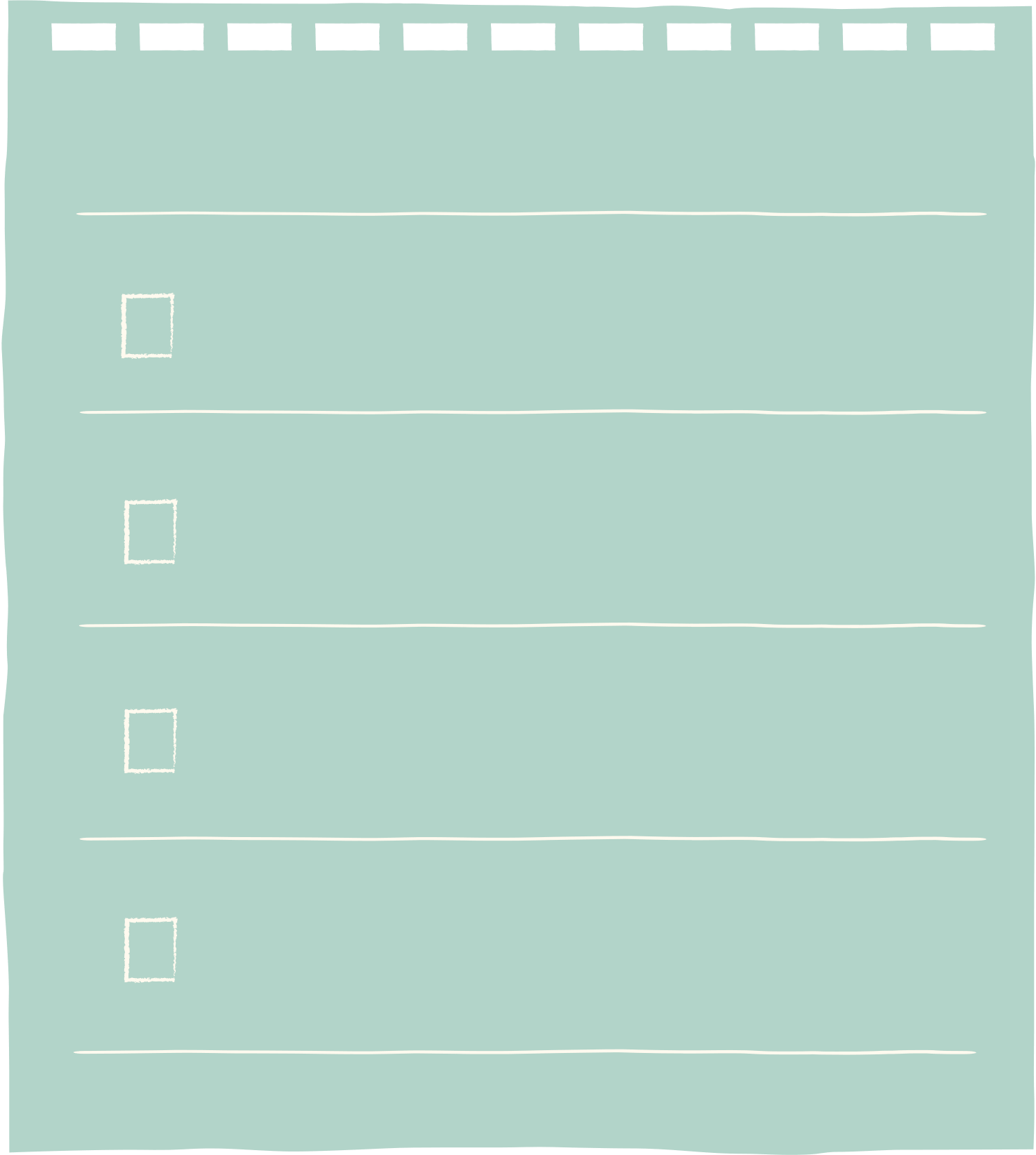 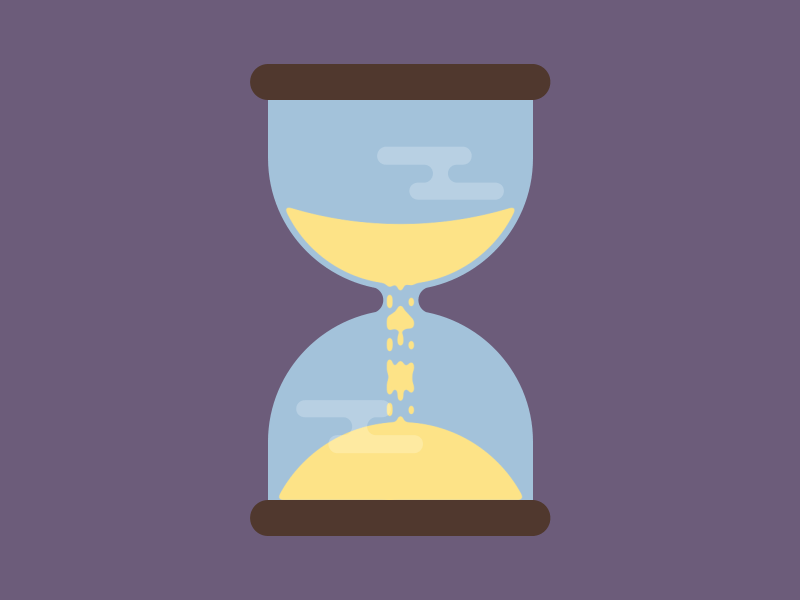 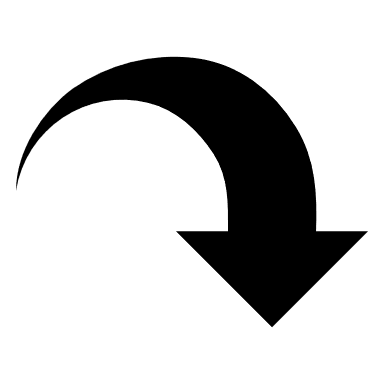 ص/ 41
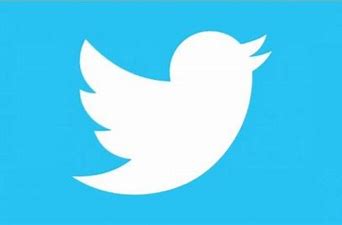 @mimaalth
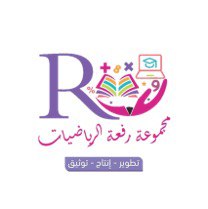 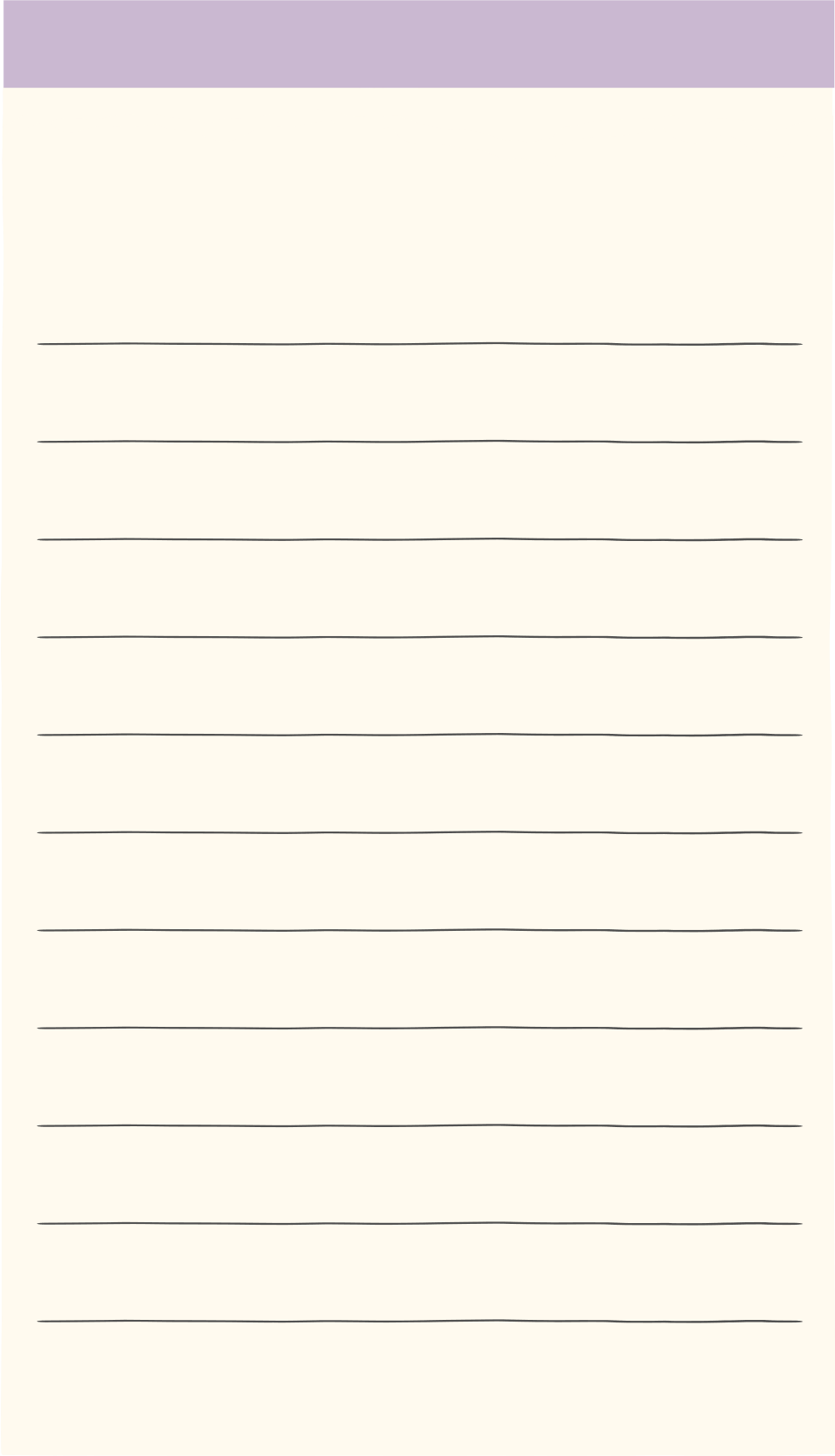 1-5 حل المعادلات التي تتضمن القيمة المطلقة
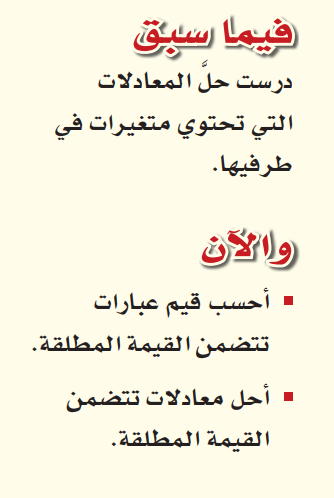 خريطة المفاهيم
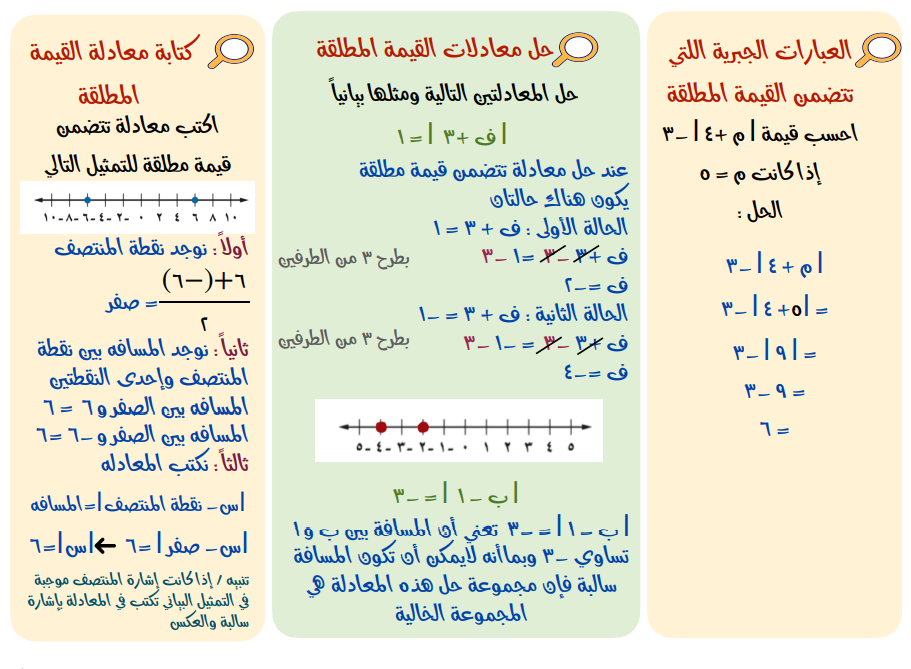 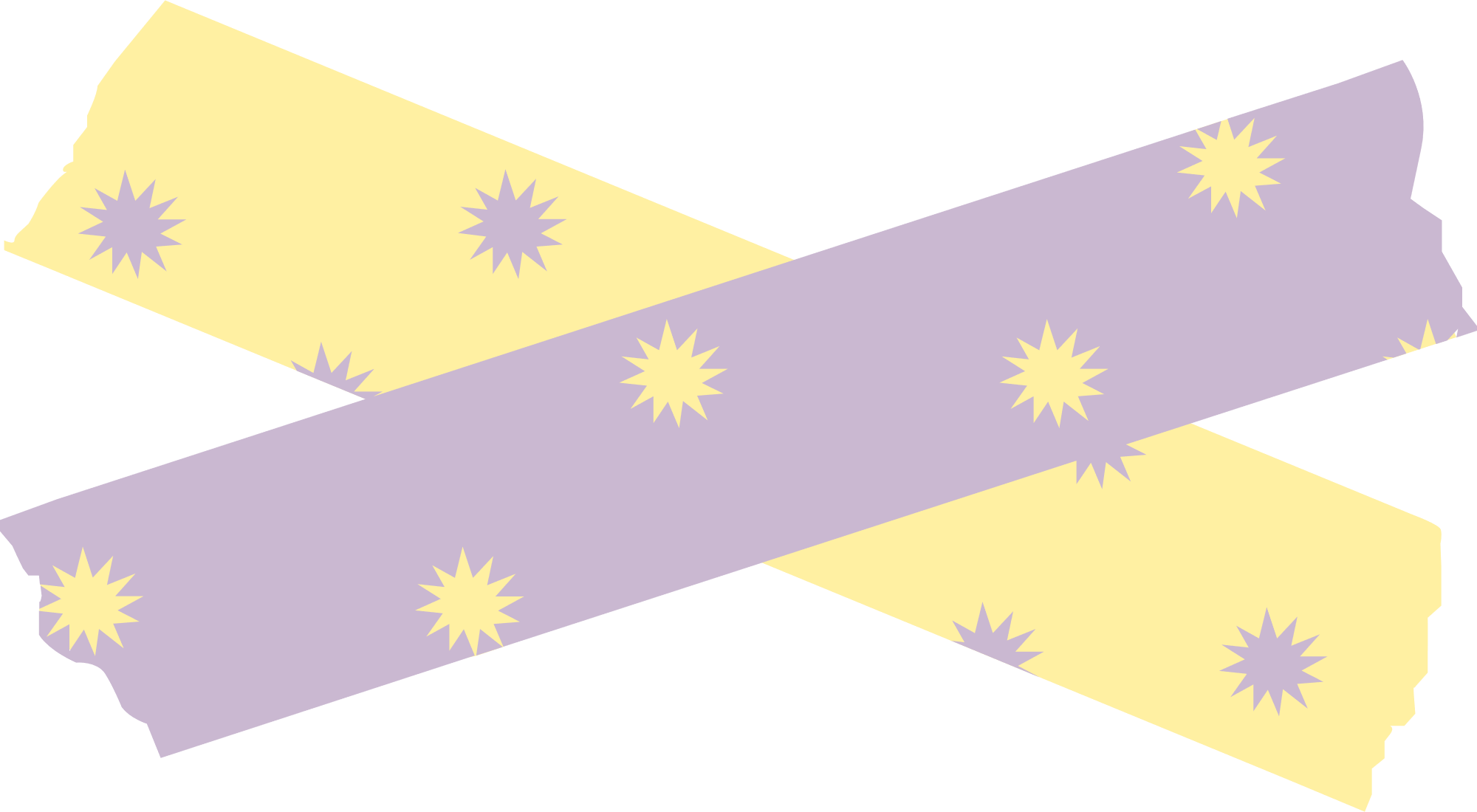 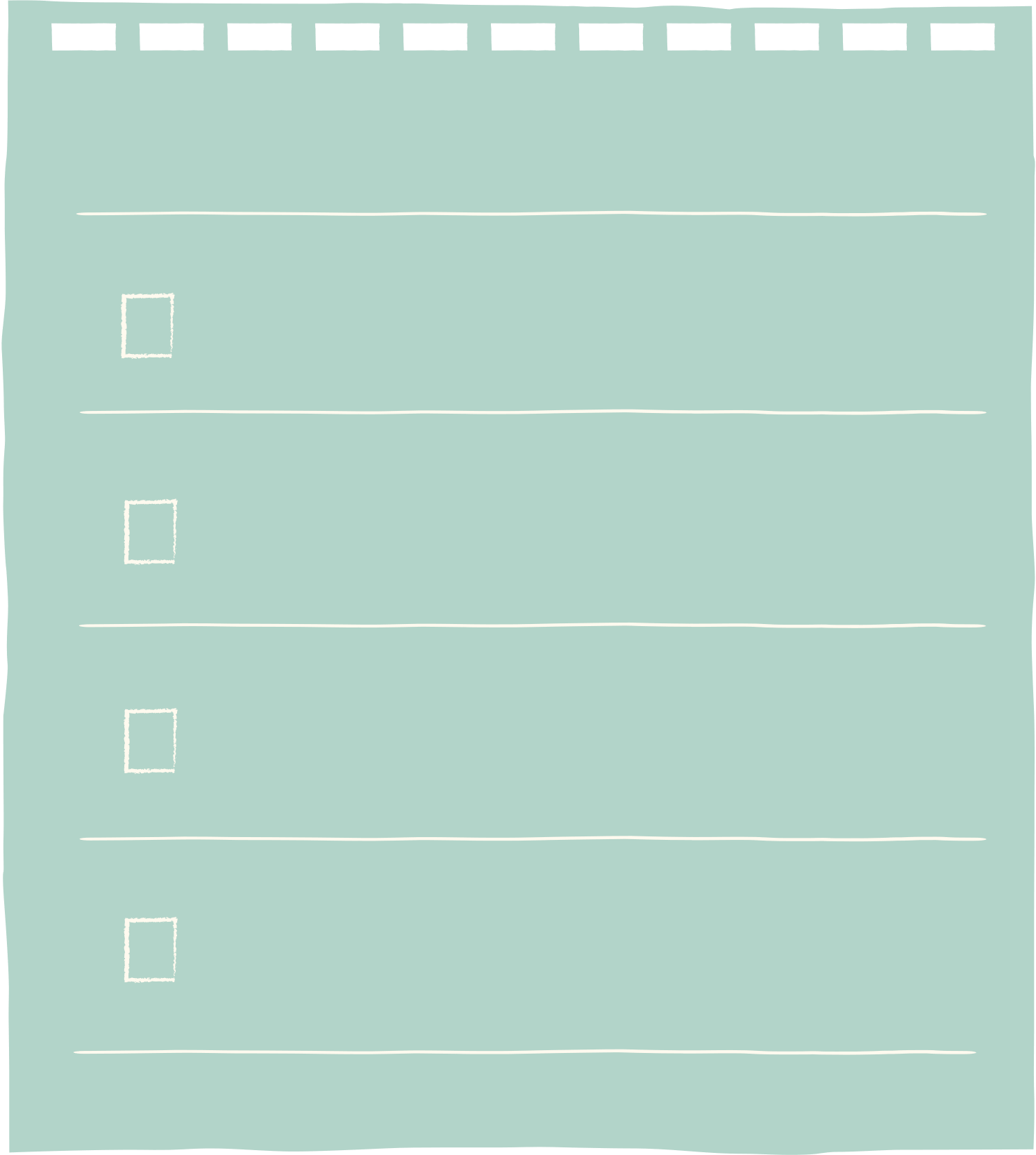 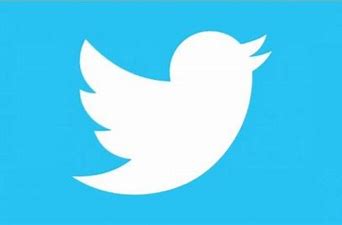 @mimaalth
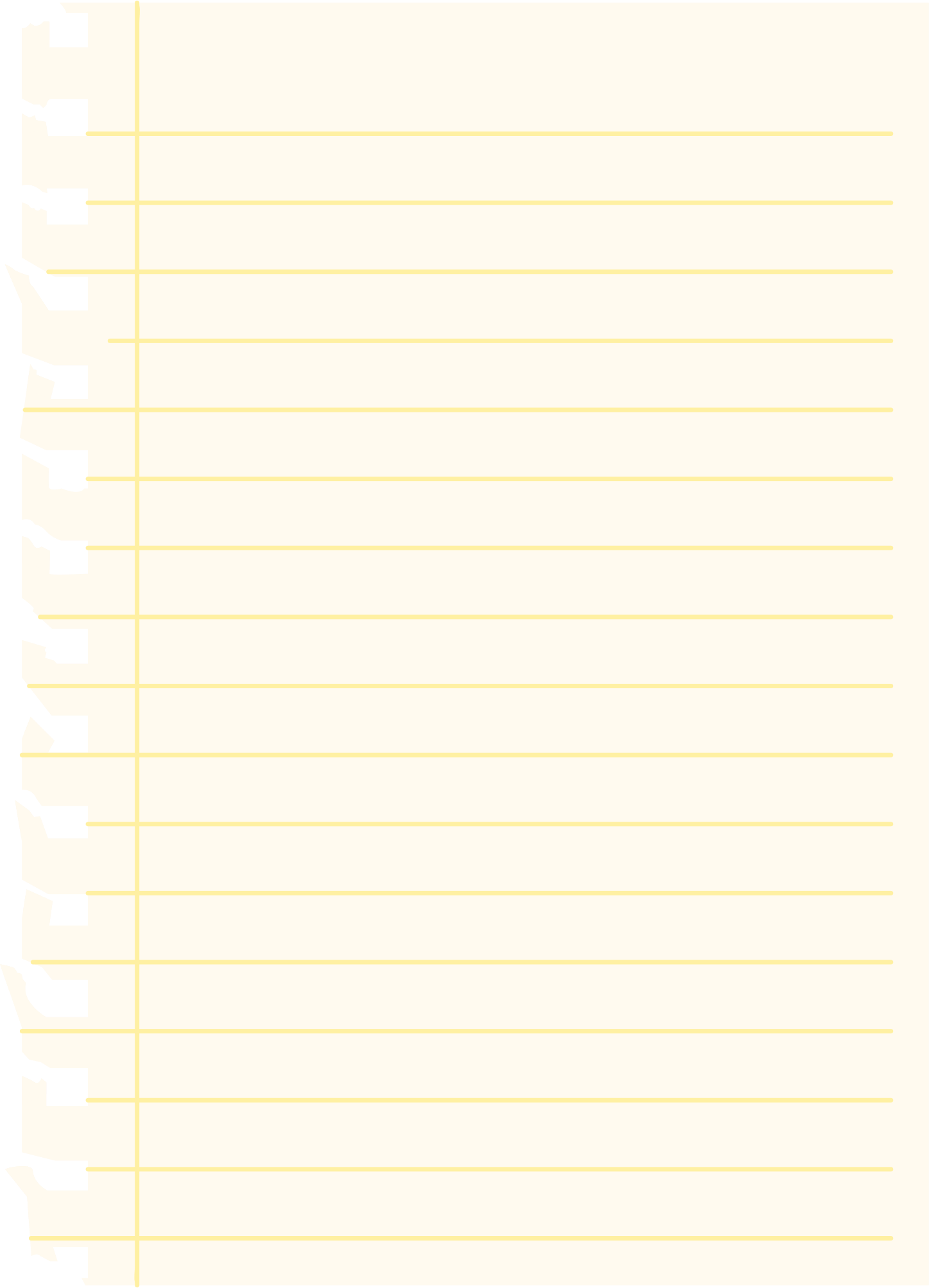 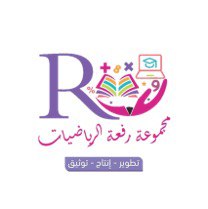 1-5 حل المعادلات التي تتضمن القيمة المطلقة
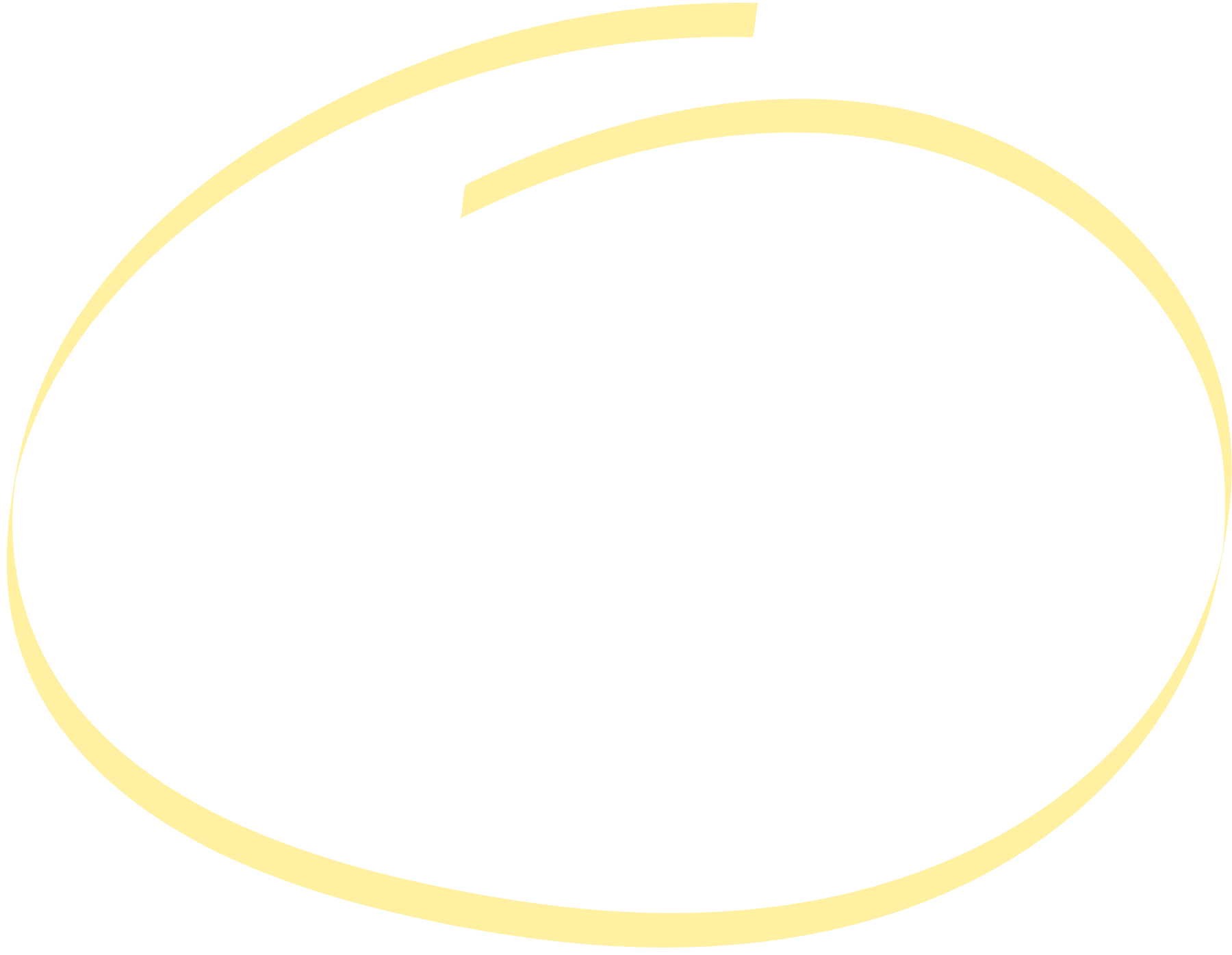 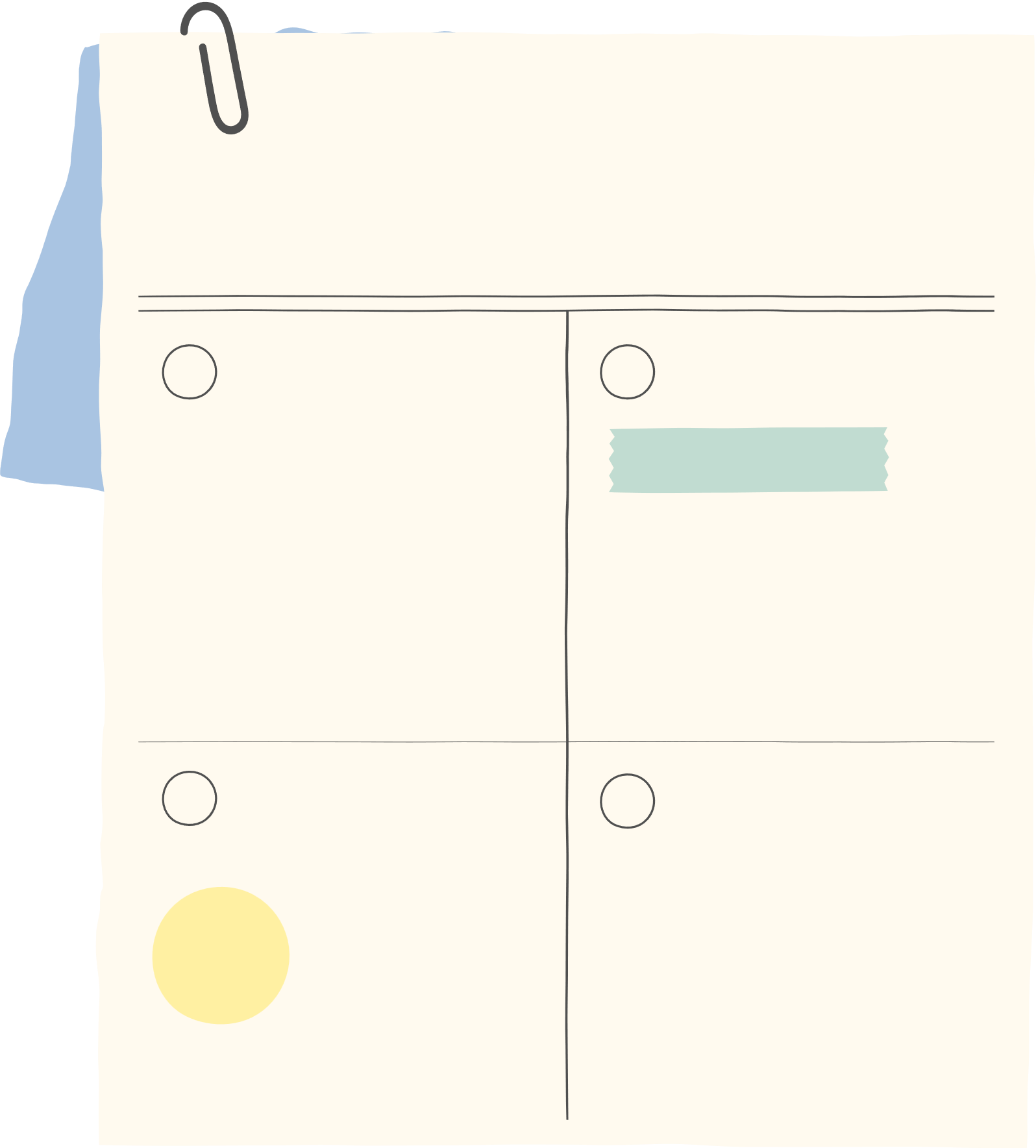 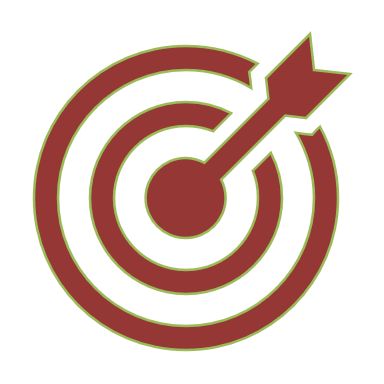 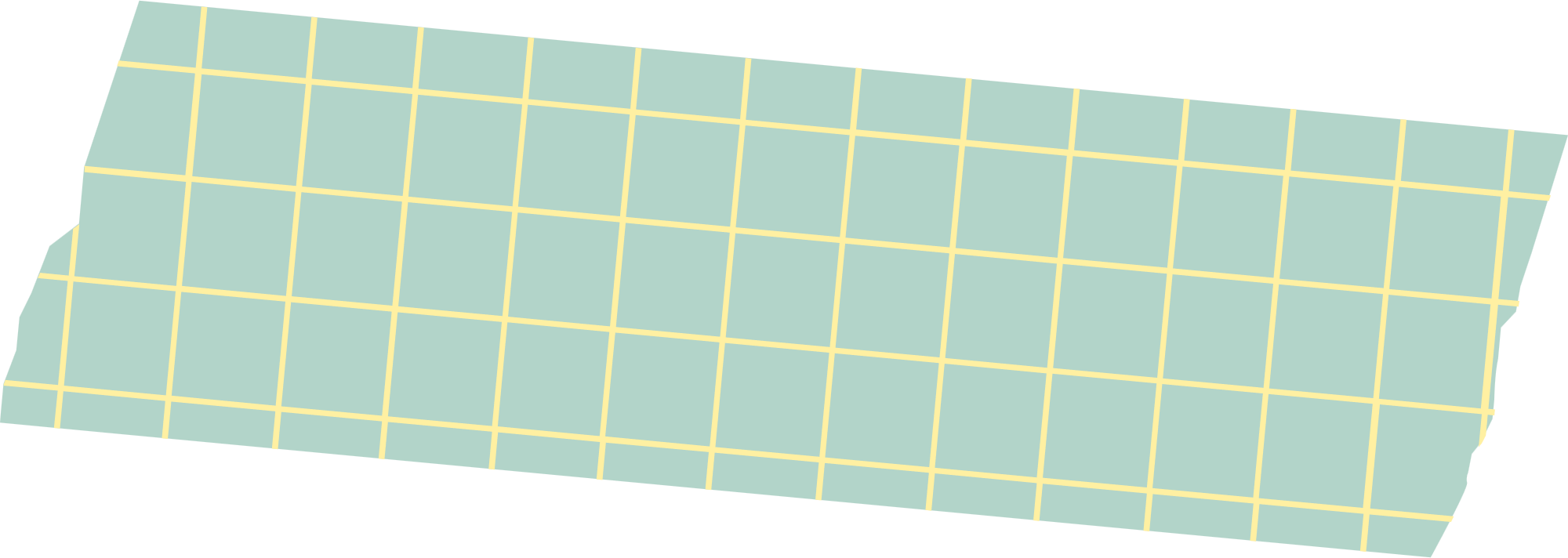 دليل التقويم :
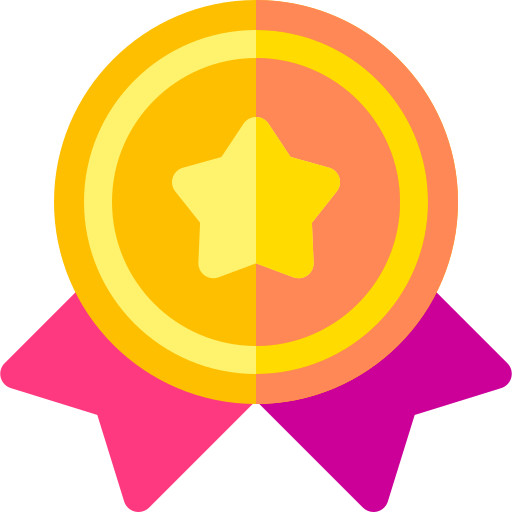 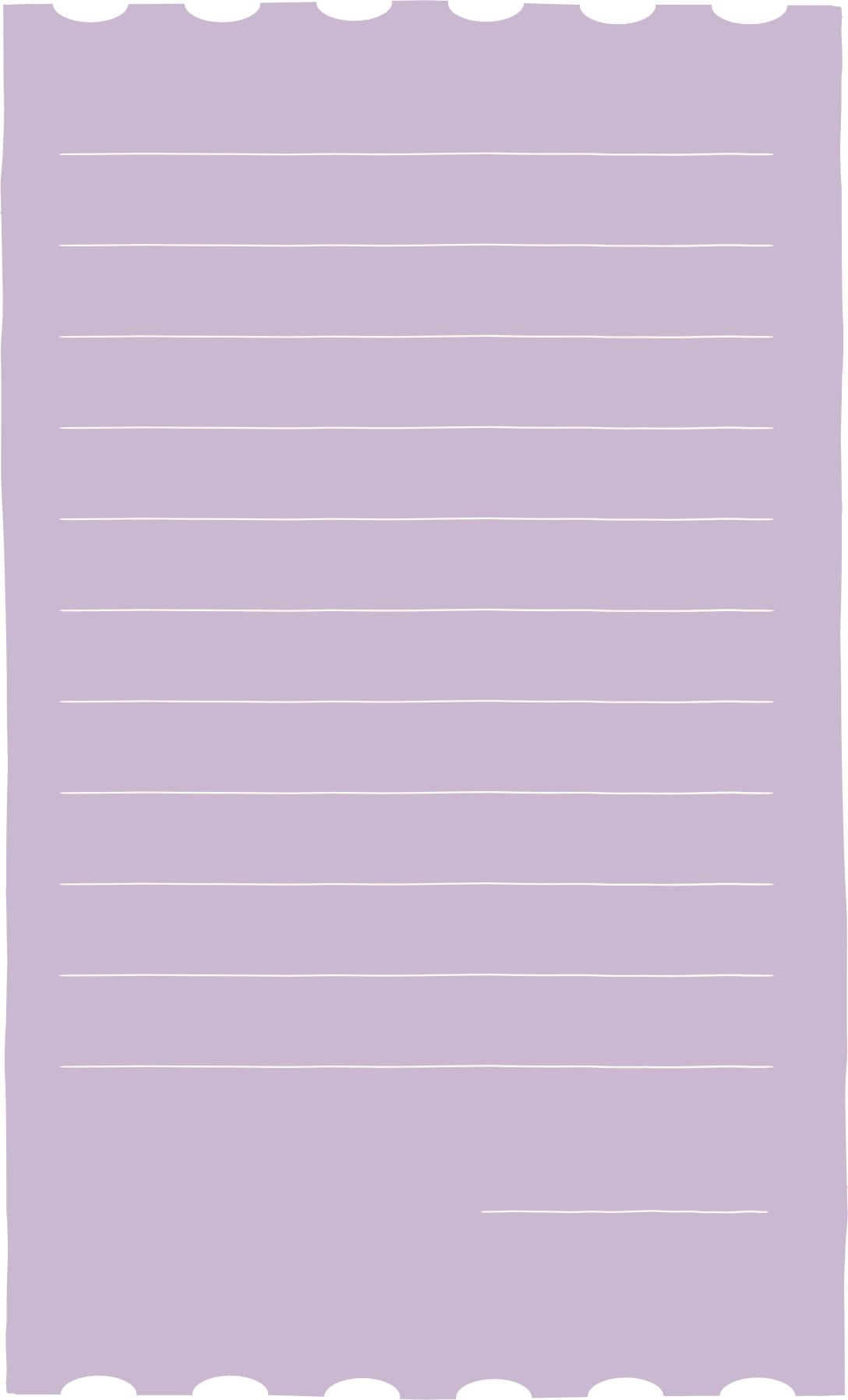 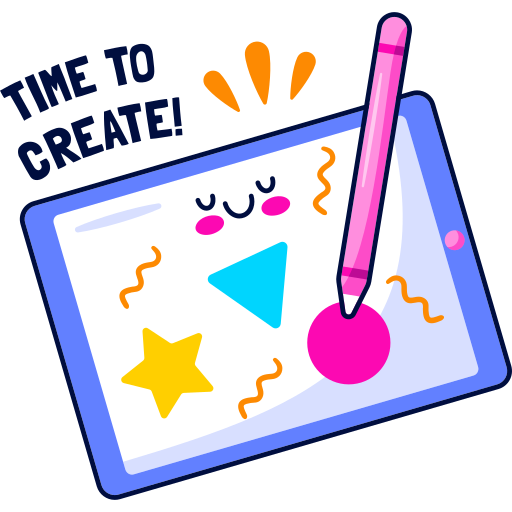 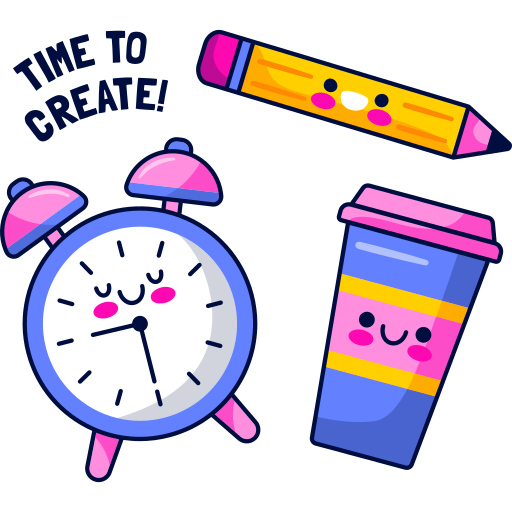 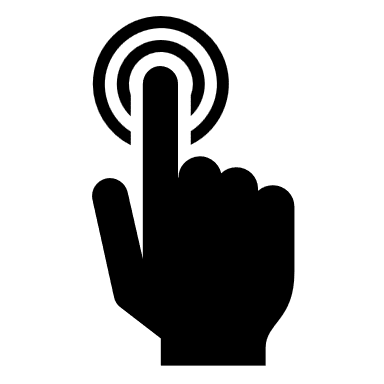 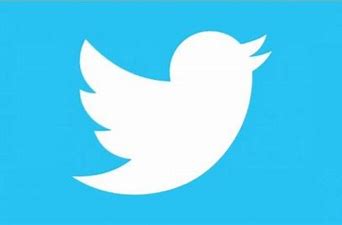 @mimaalth
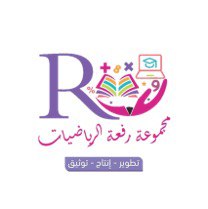 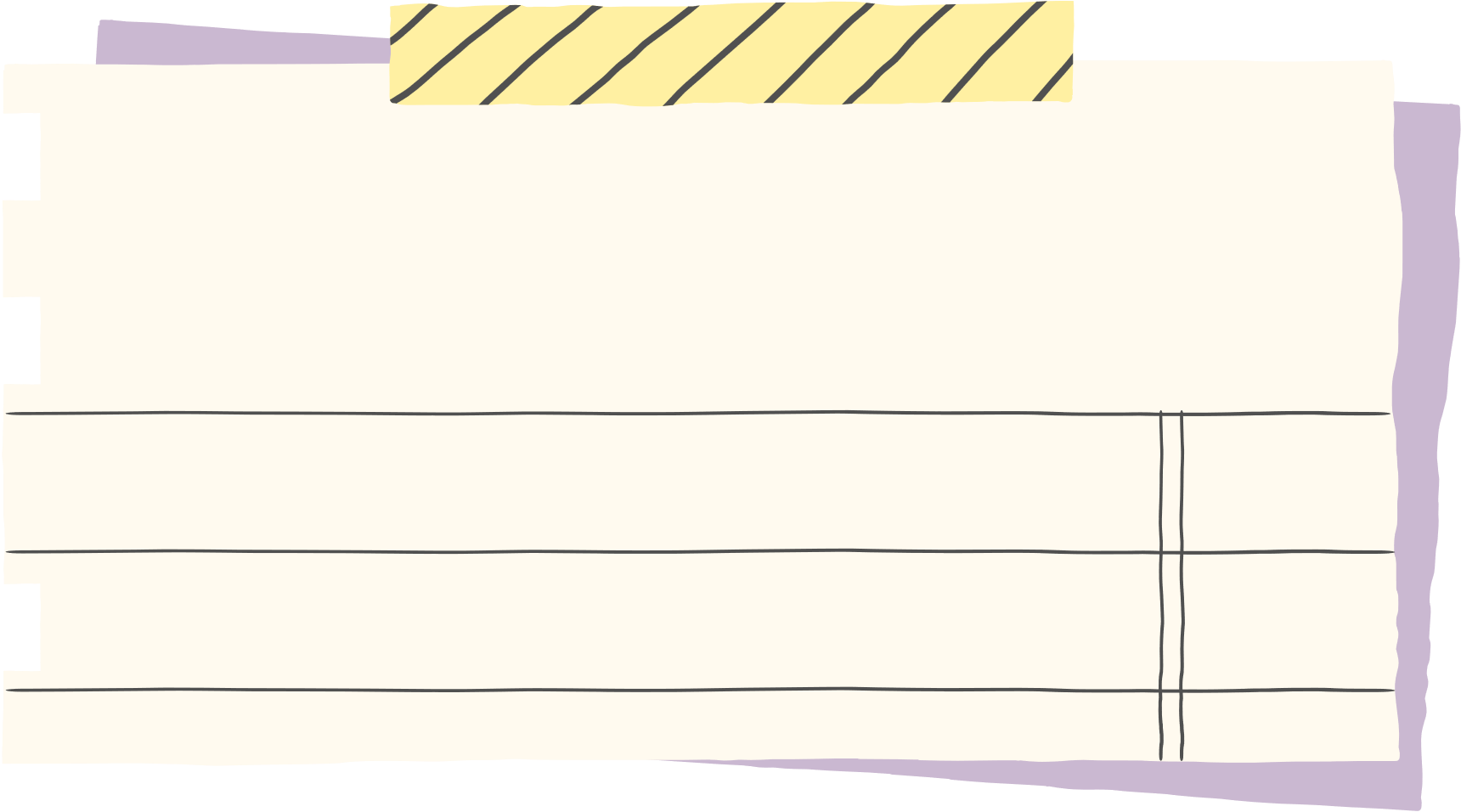 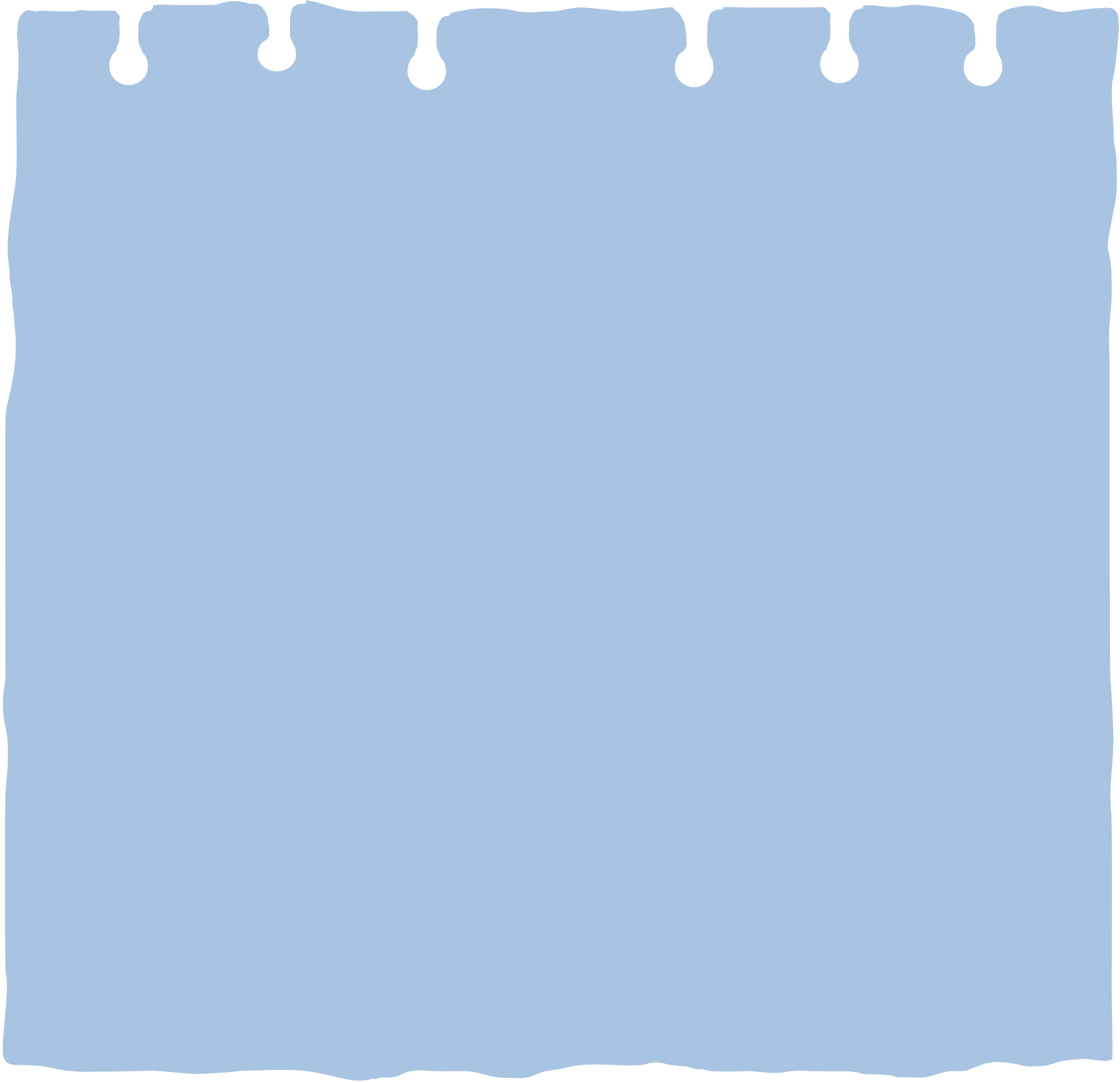 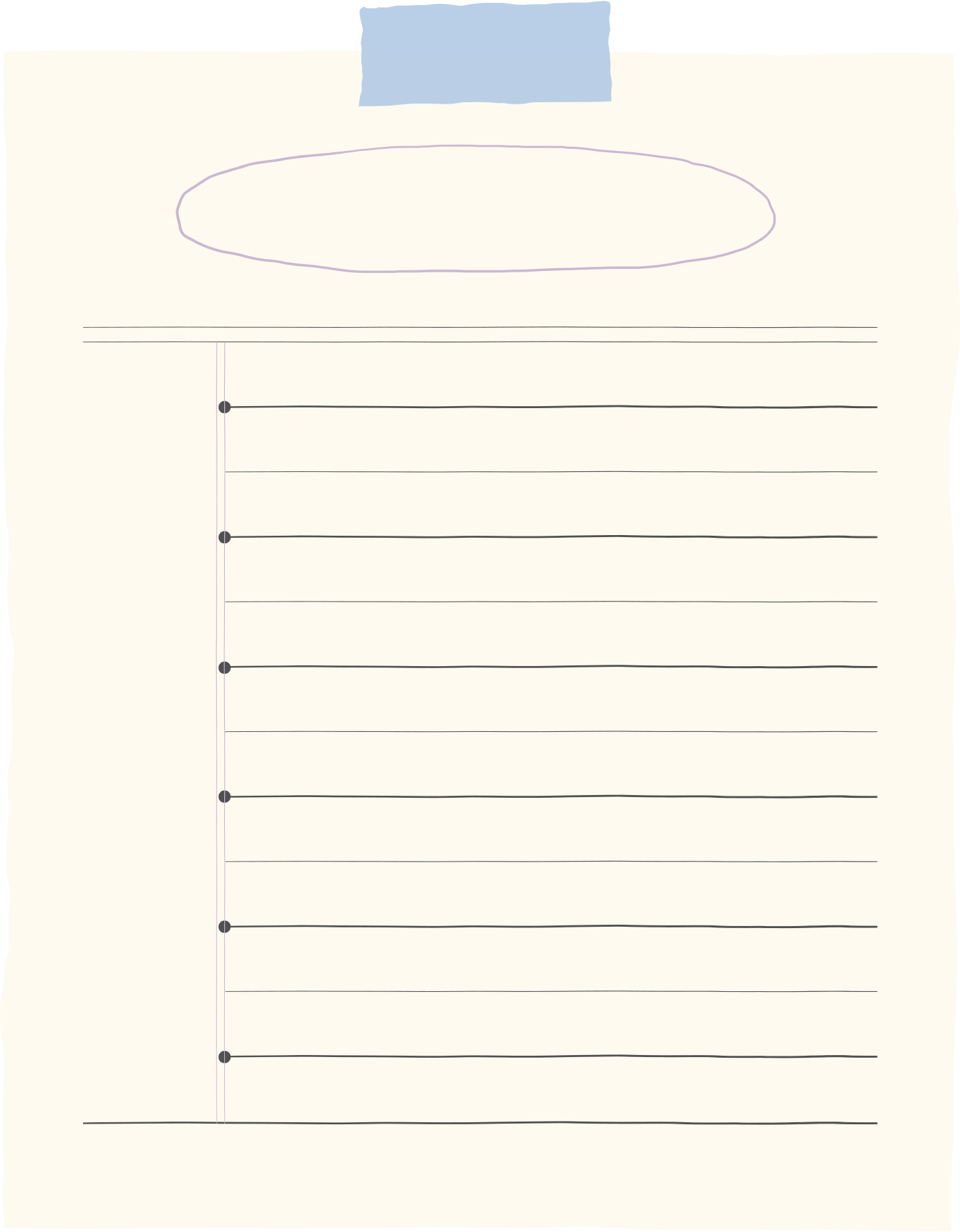 منصة مدرستي ،، 
واجب بنك الاسئلة
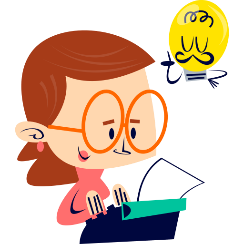 الواجب ،
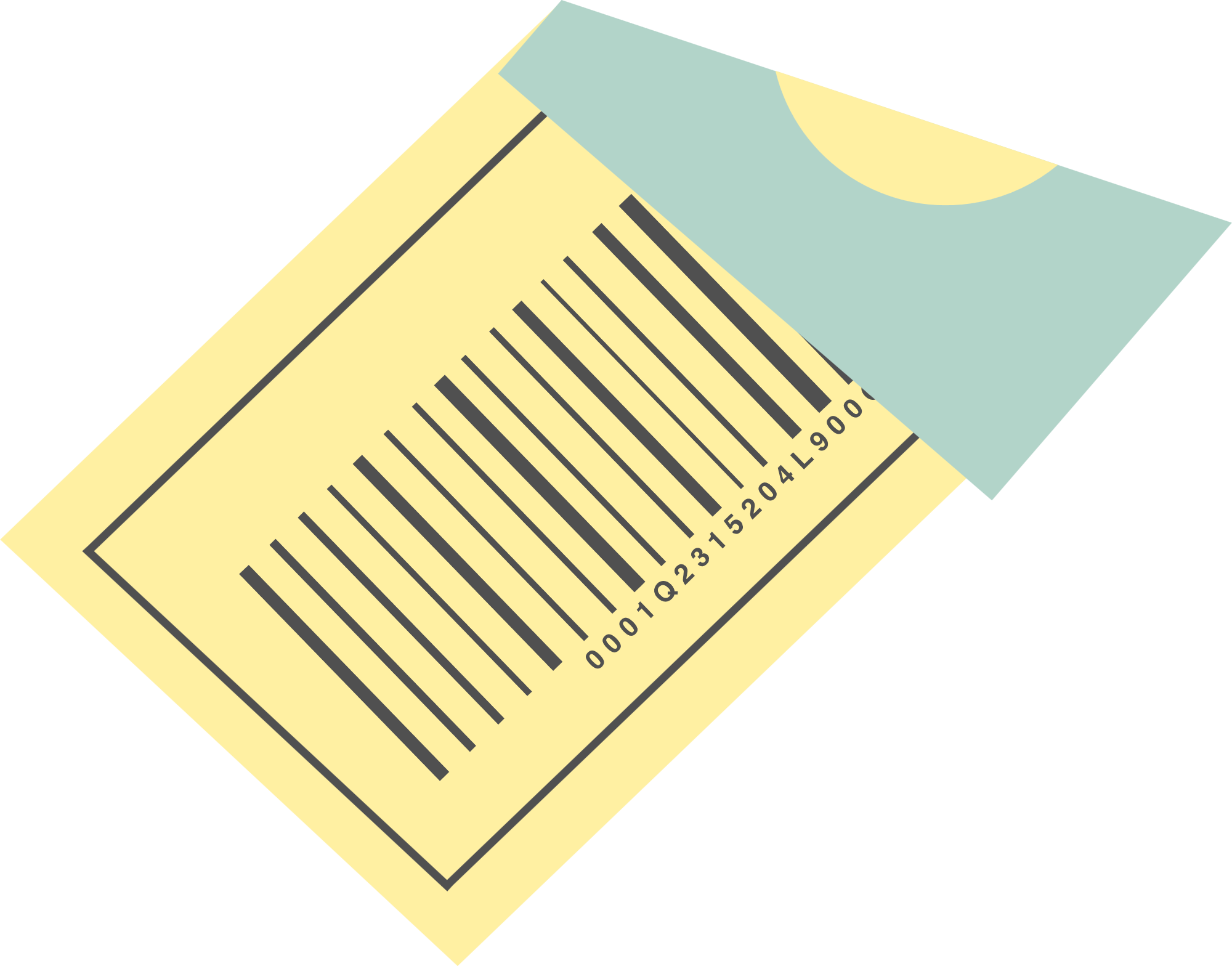 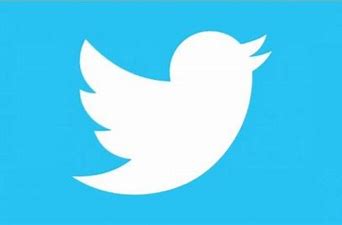 @mimaalth